Towan Nöthling
Chris Engelbrecht summer school
Lecture 1
My lectures:
Conceptual introduction of quantum mechanics in photosynthetic systems
Energy transfer and spectroscopy in photosynthetic systems
Overview and examples of quantum biology
[Speaker Notes: if you wonder whether the QM has fixed your car, the answer is yes and no]
Photosynthesis
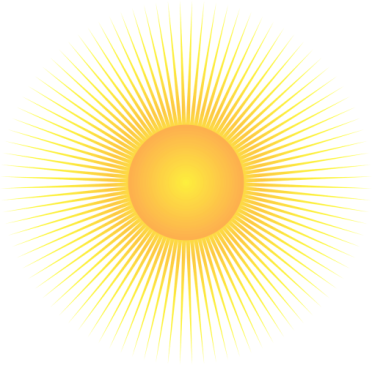 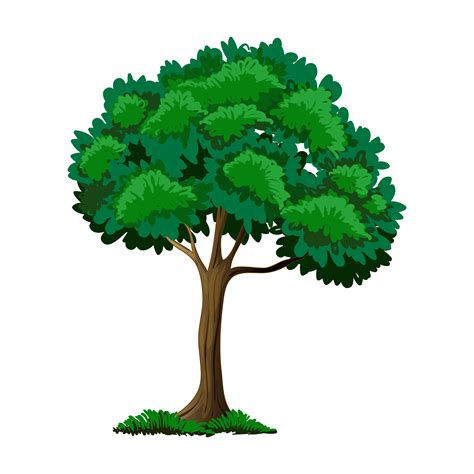 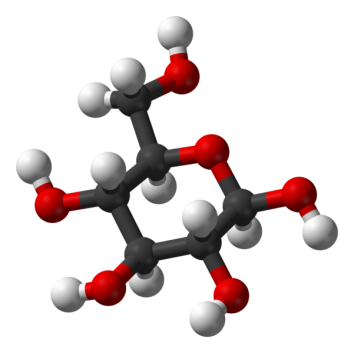 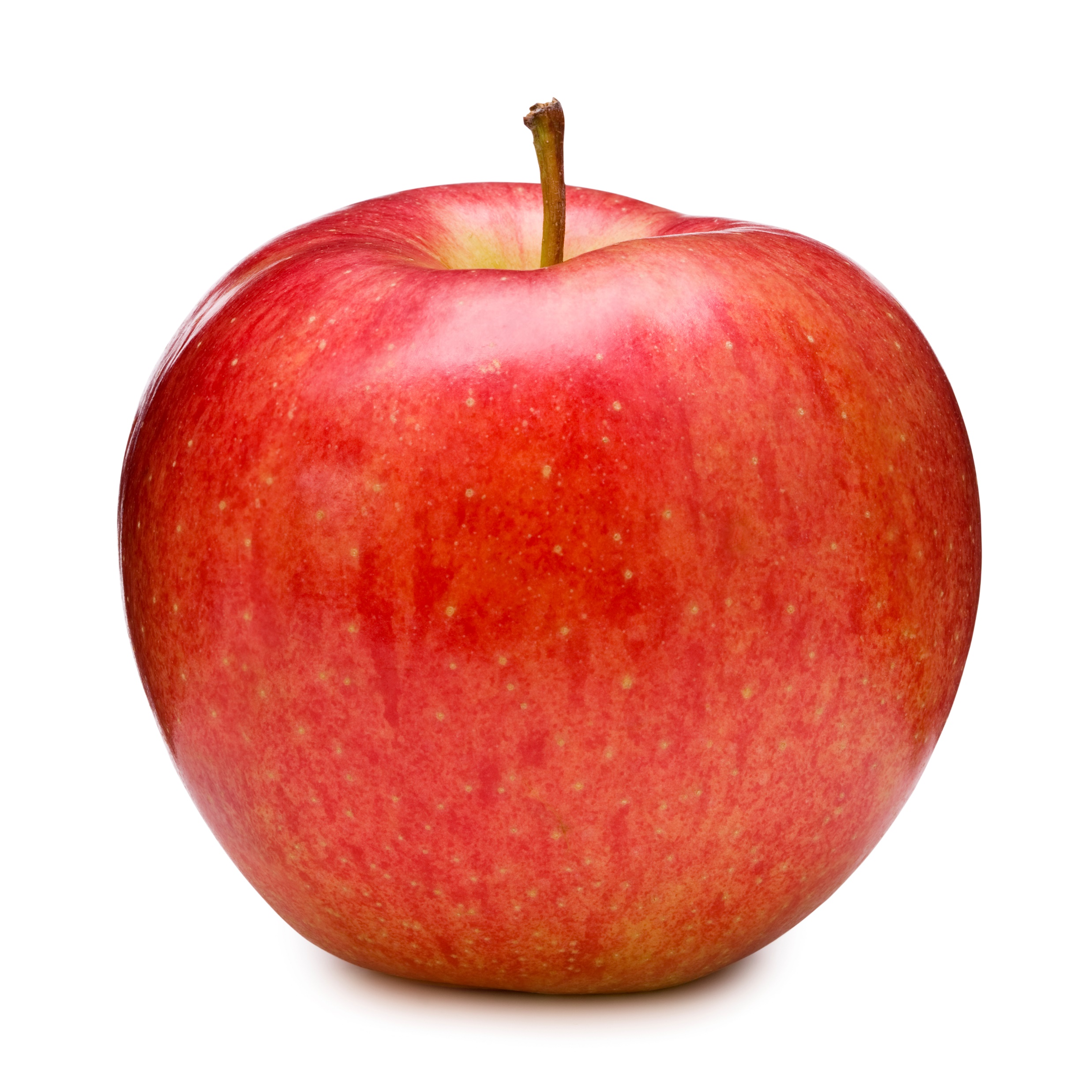 Photosynthesis
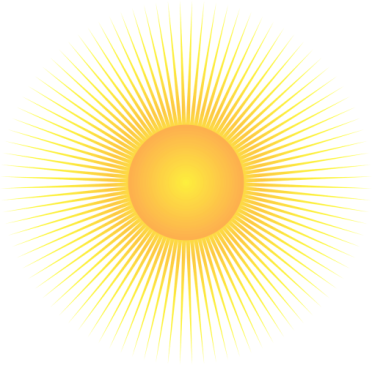 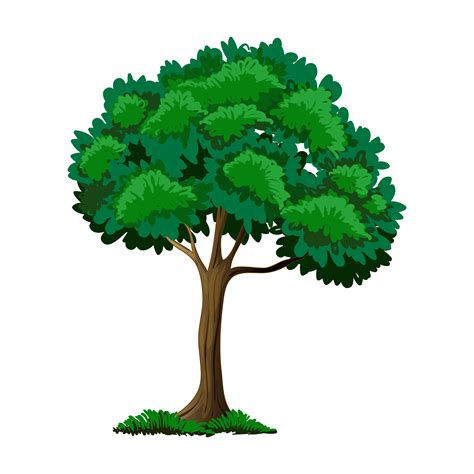 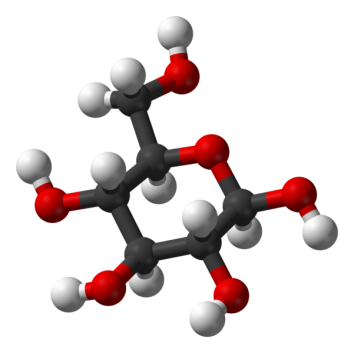 Produces:
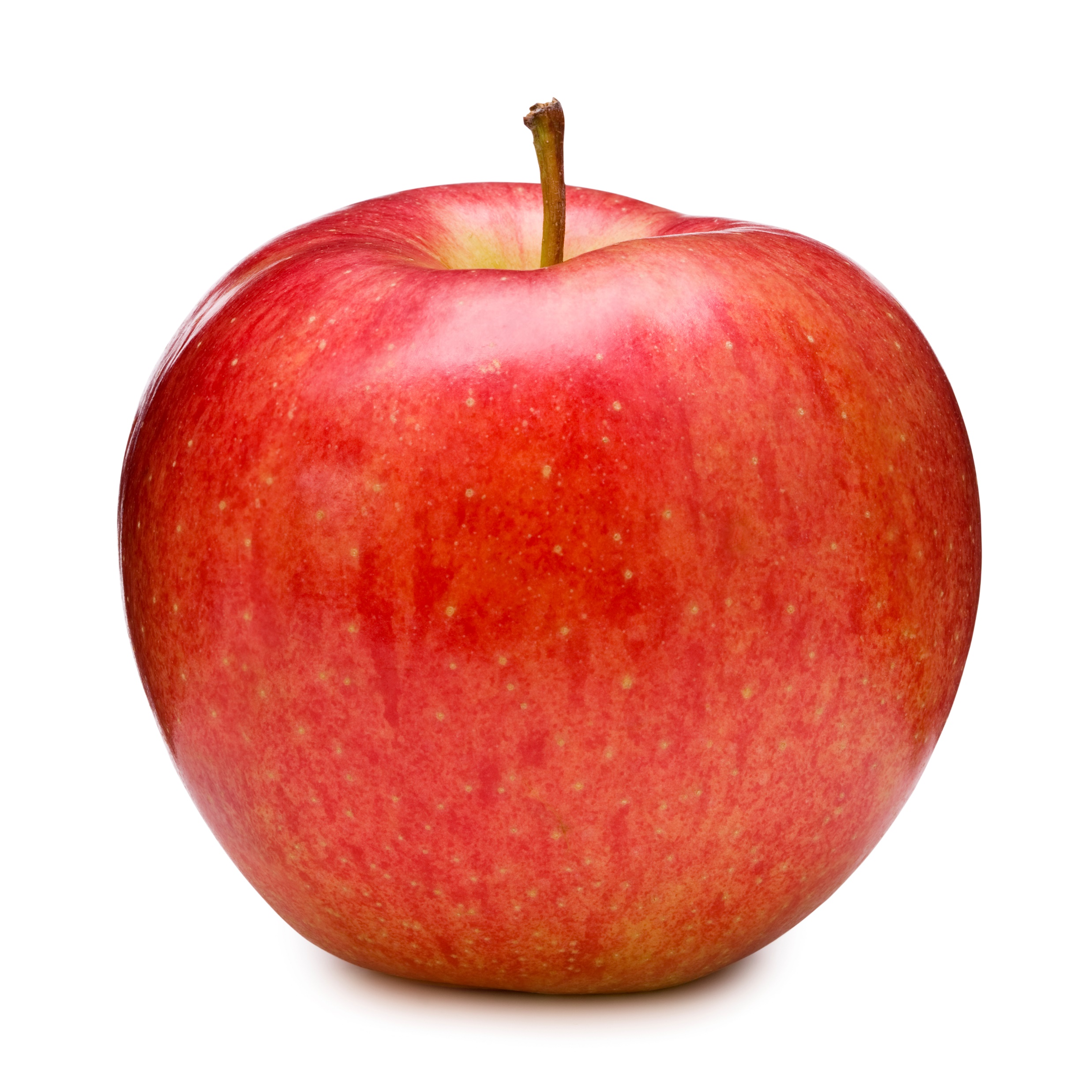 kg organic matter per year
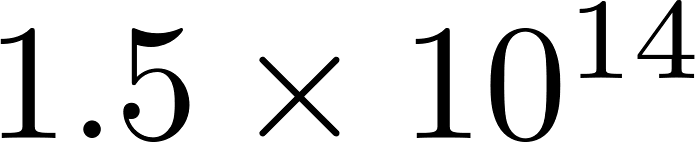 Energy at a rate of 130 TW (ten times the human consumption)
kg O2 per year (enough to supply humans for 190 years)
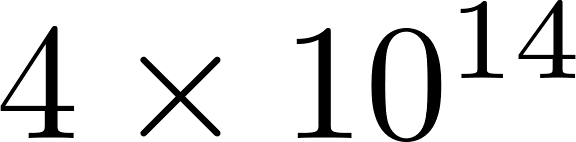 Mike Jones, CC BY SA 3.0. Wikimedia Commons
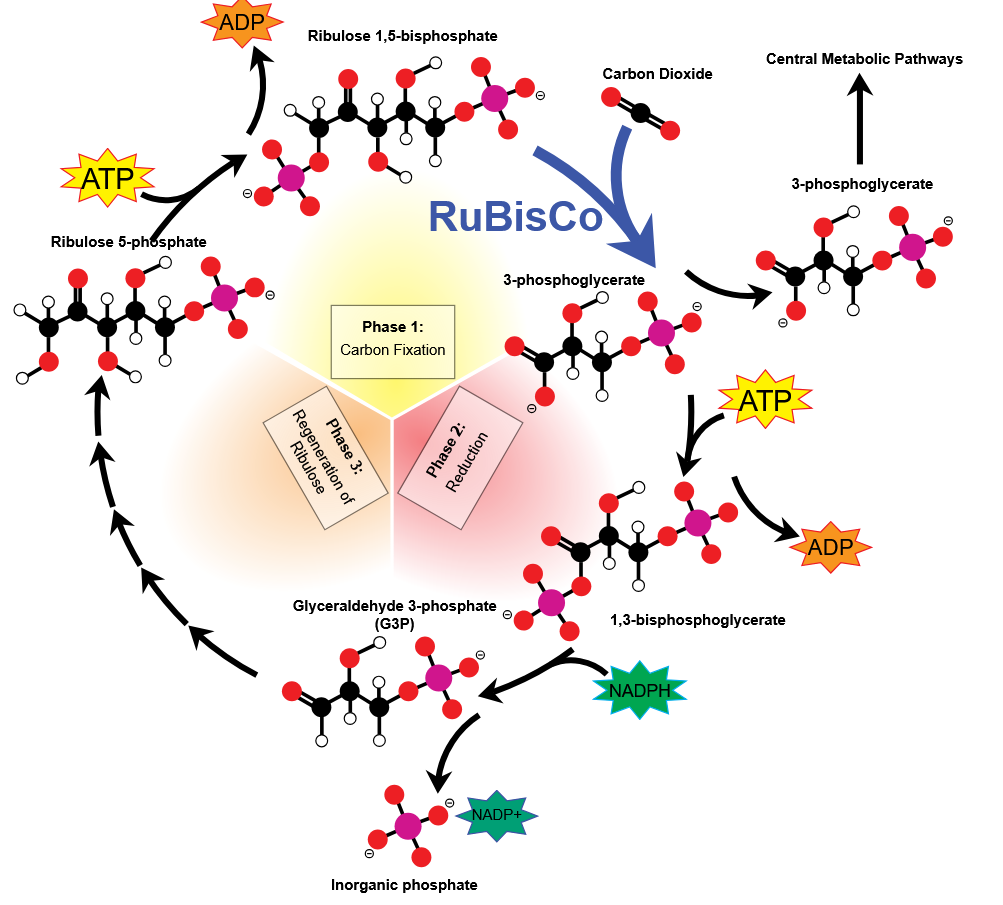 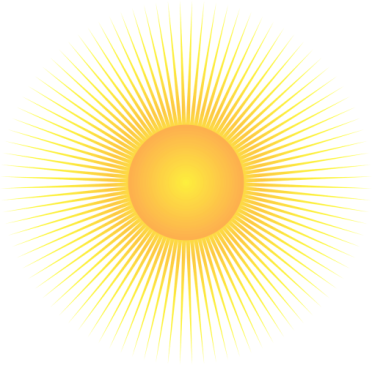 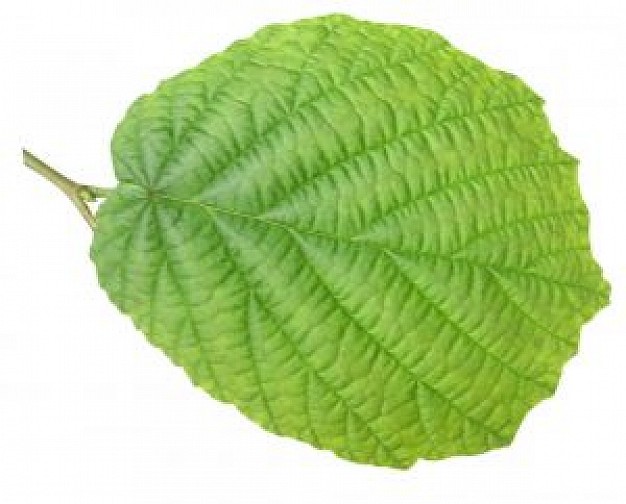 Light-dependent phase
Light-independent phase
Mike Jones, CC BY SA 3.0. Wikimedia Commons
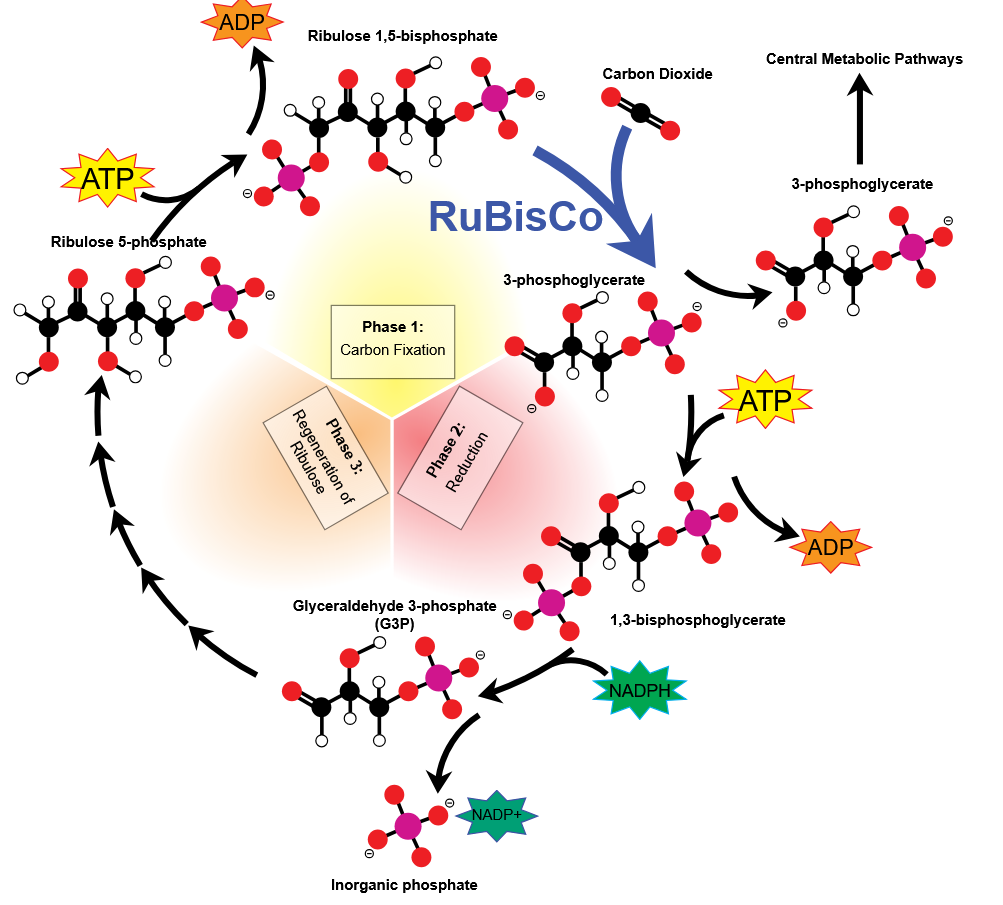 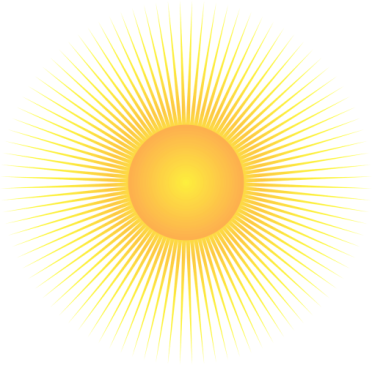 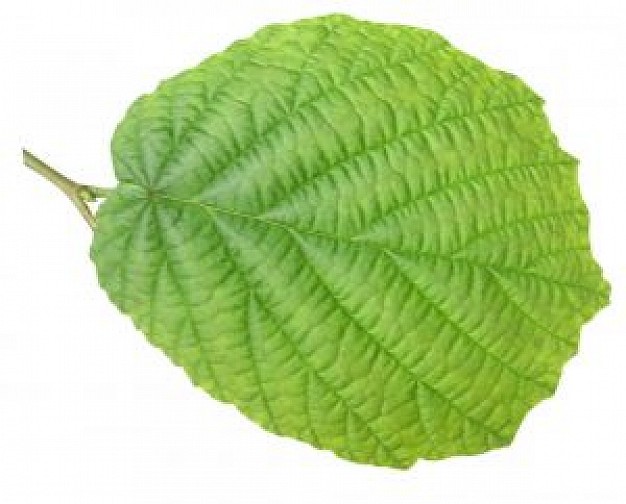 Light-dependent phase
Light-independent phase
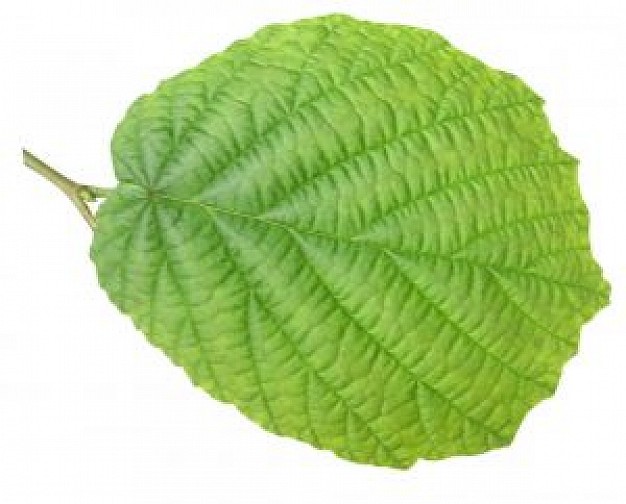 Thylakoid membrane
Cells with green
chloroplasts
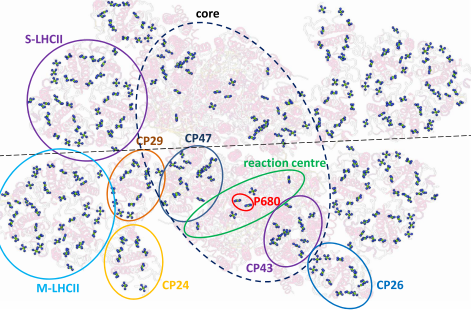 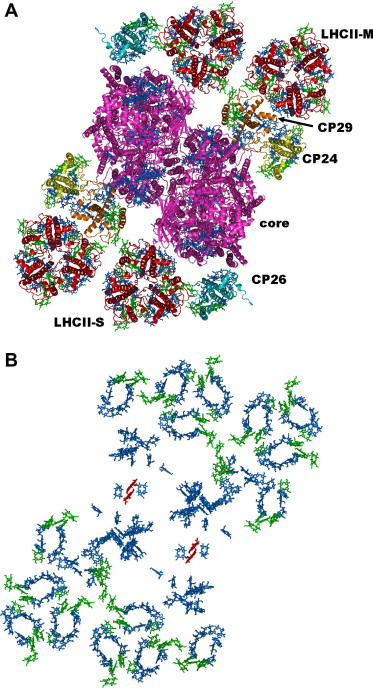 Photosystem
[Speaker Notes: water is split]
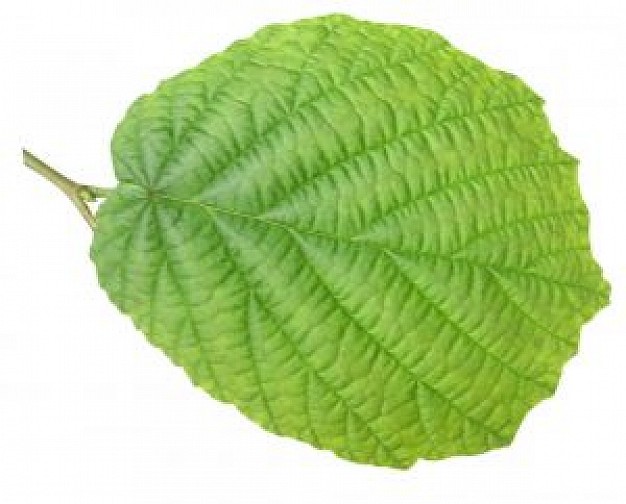 Thylakoid membrane
Cells with green
chloroplasts
Protein + pigments = a complex
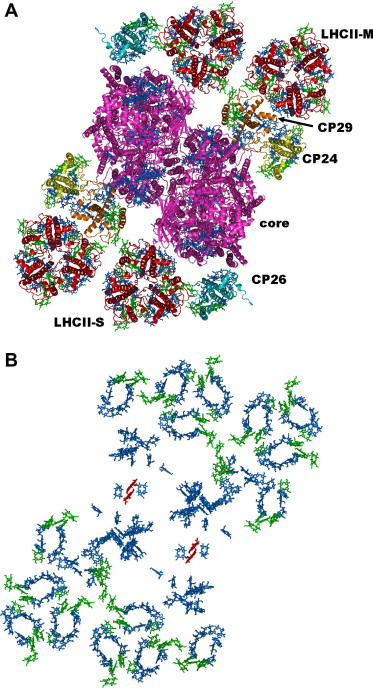 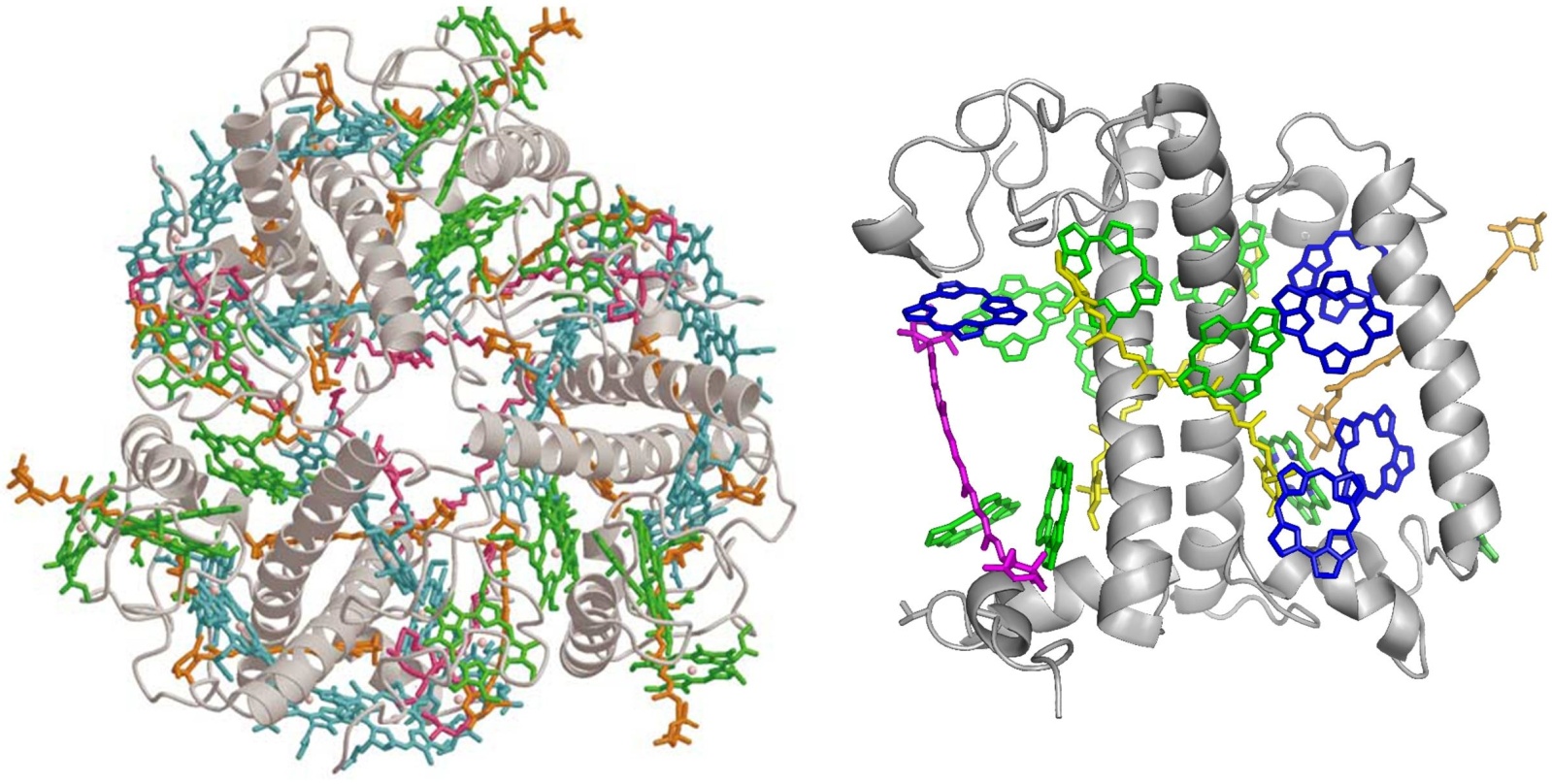 Photosystem
light-harvesting complex
LHCII
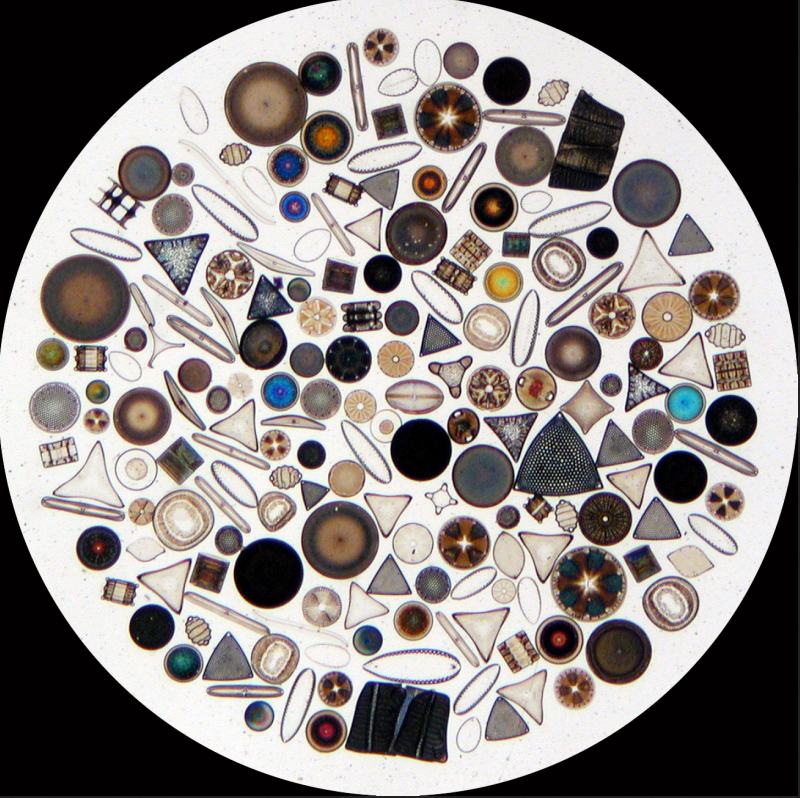 purple sulphur bacteria
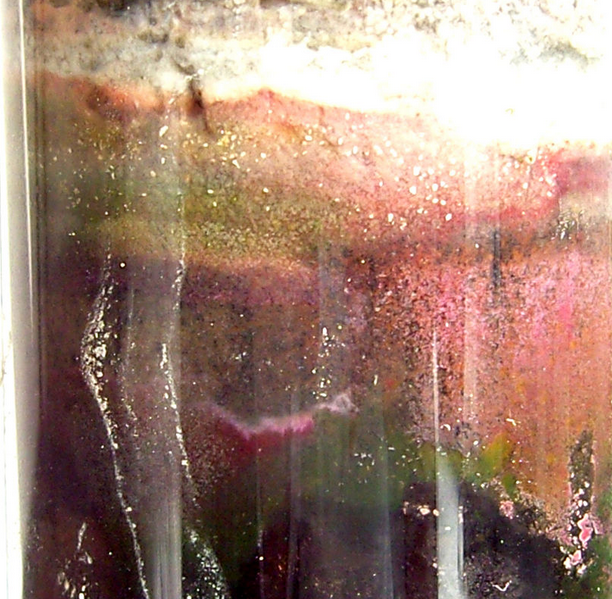 Josef Reischig, CC BY-SA 3.0
plants
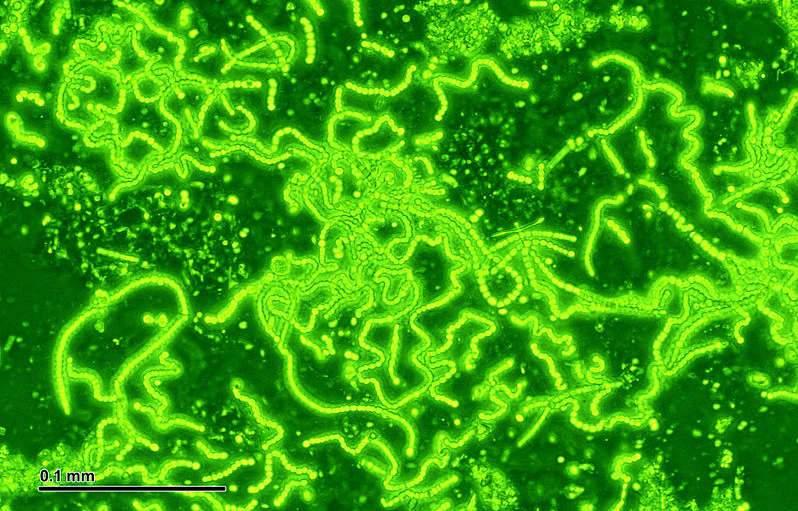 Wipeter, CC BY-SA 3.0
Diego Delso, CC BY-SA 4.0
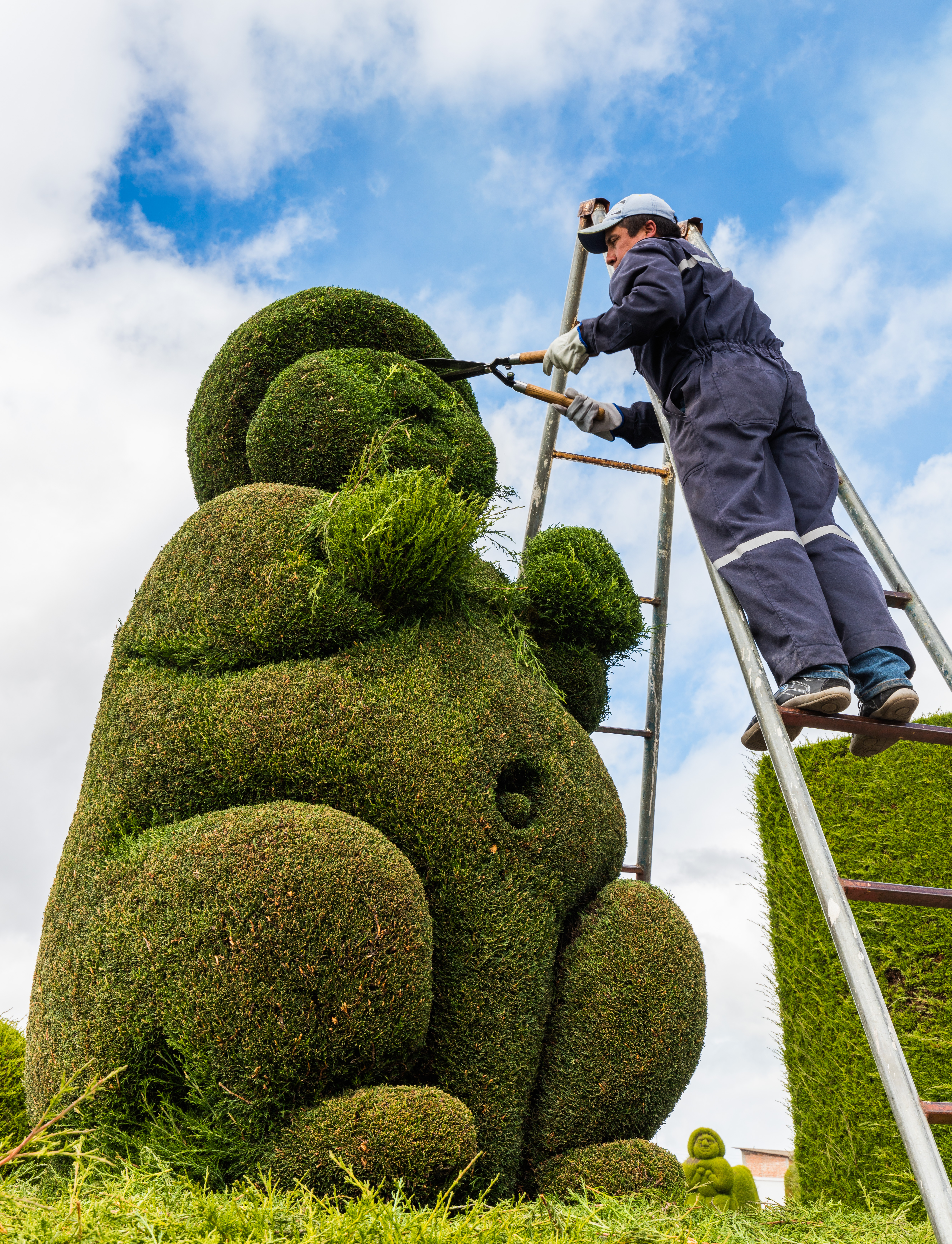 cyanobacteria
green sulphur bacteria
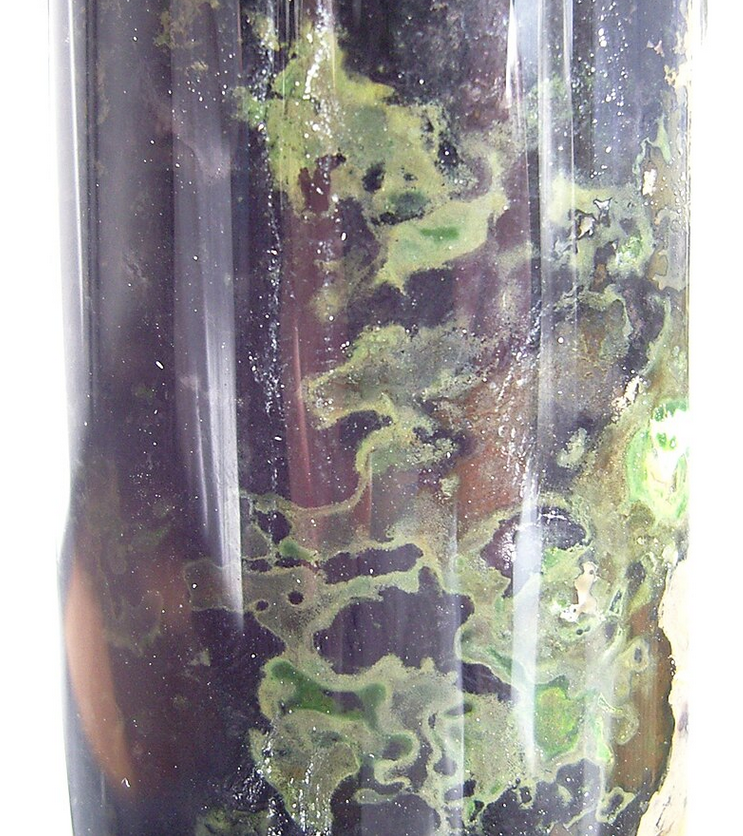 slug
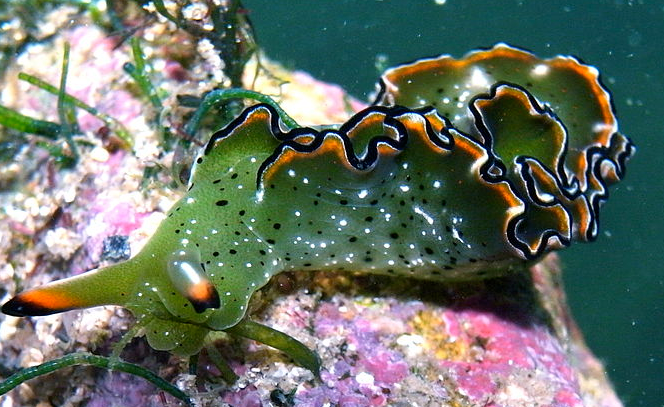 diatoms
Sylke Rohrlach CC BY-SA 2.0
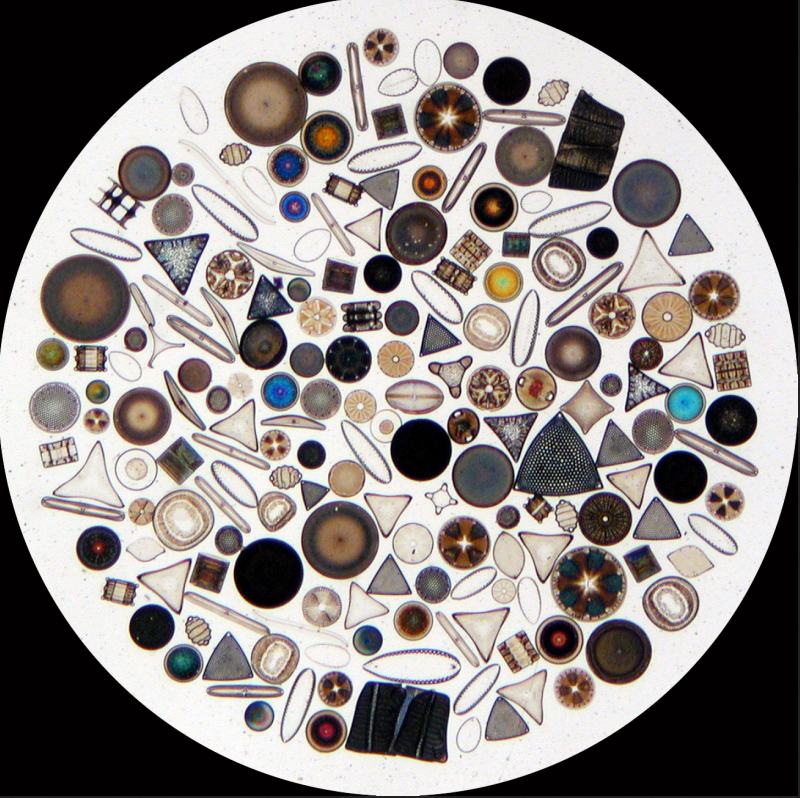 purple sulphur bacteria
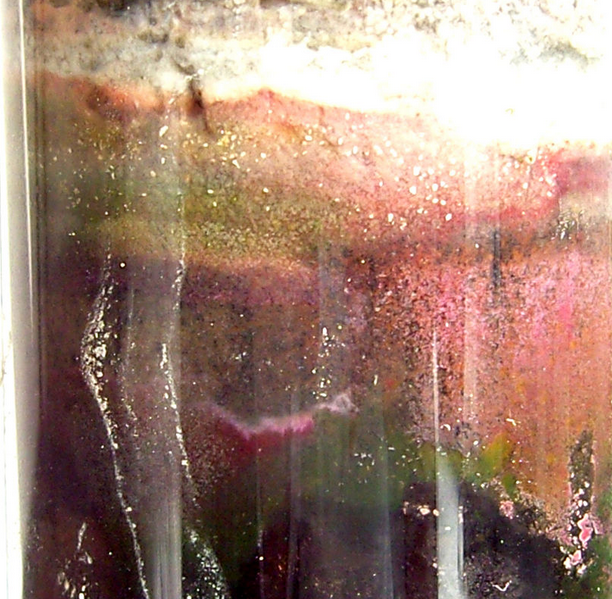 Josef Reischig, CC BY-SA 3.0
plants
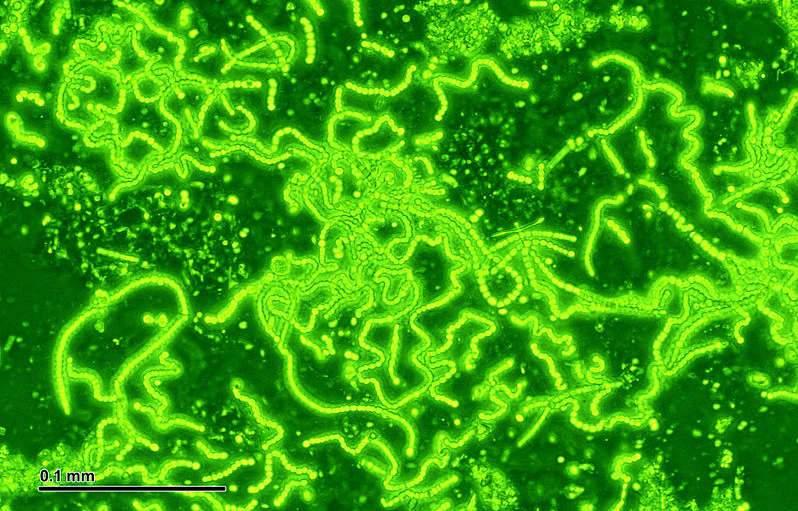 Wipeter, CC BY-SA 3.0
Diego Delso, CC BY-SA 4.0
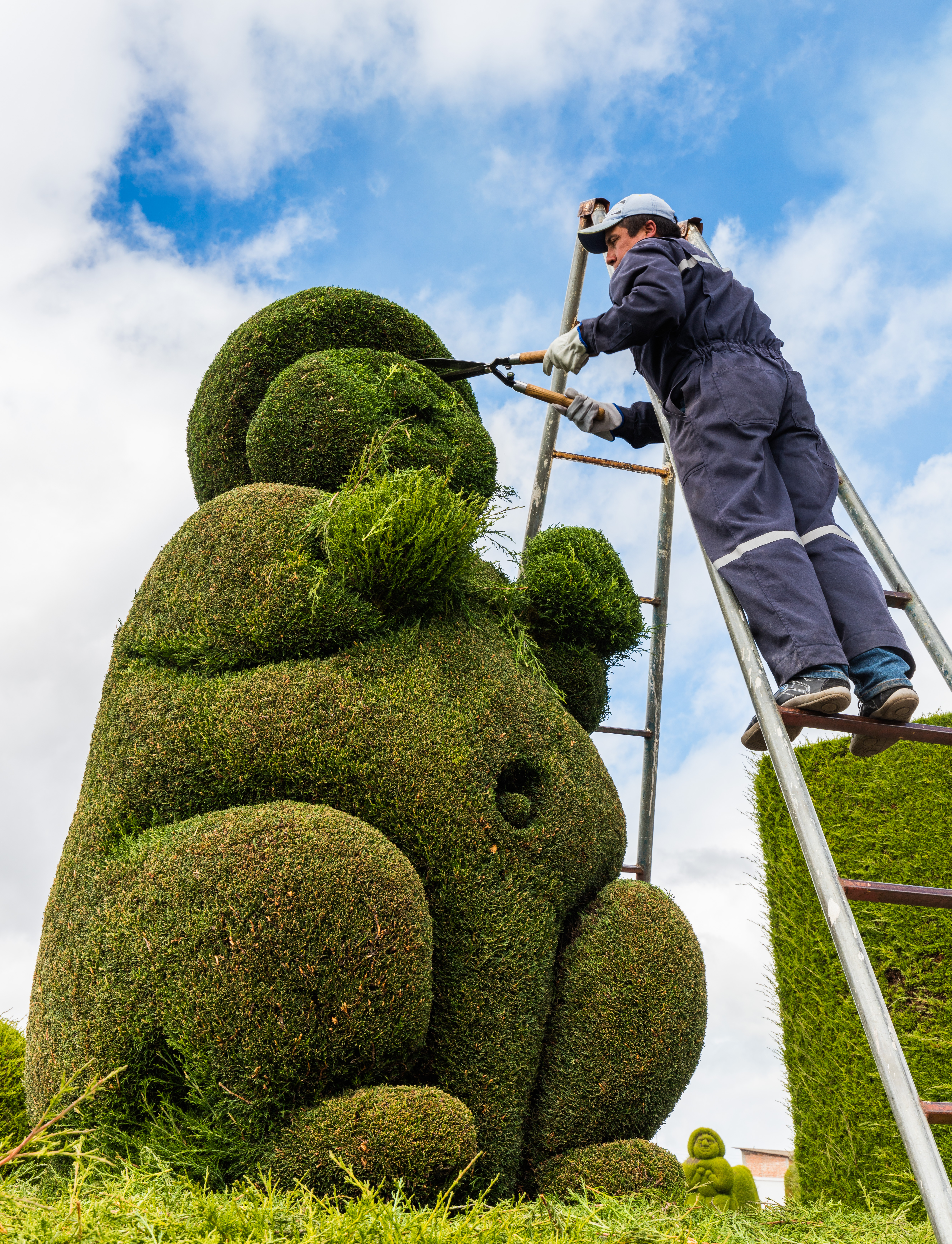 cyanobacteria
green sulphur bacteria
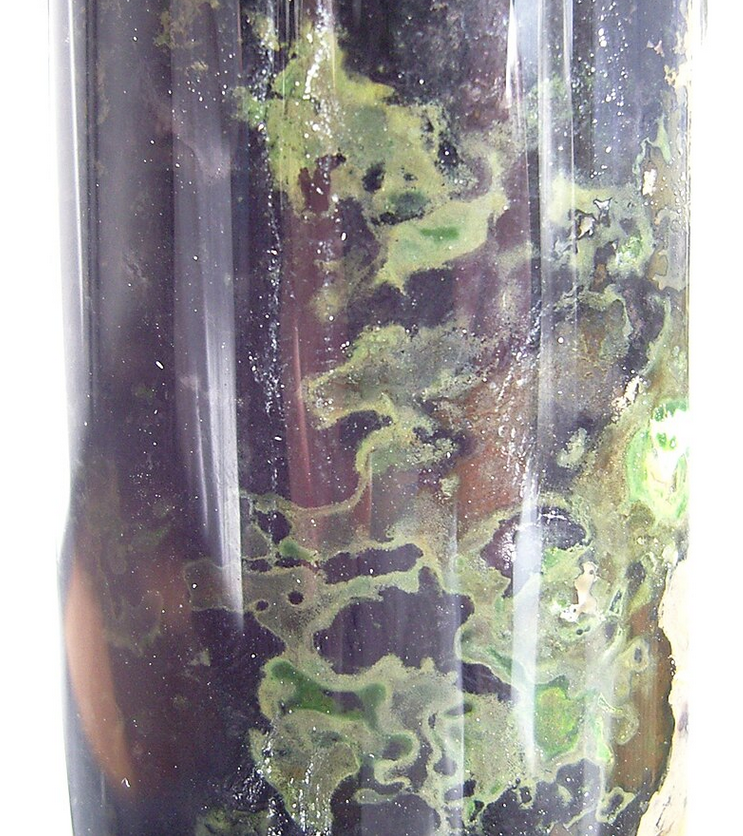 slug
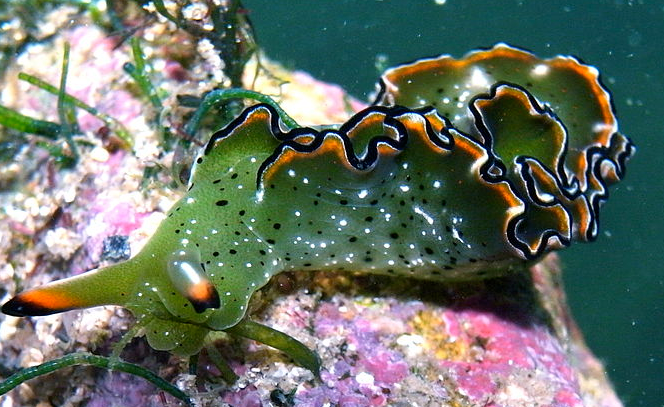 diatoms
Sylke Rohrlach CC BY-SA 2.0
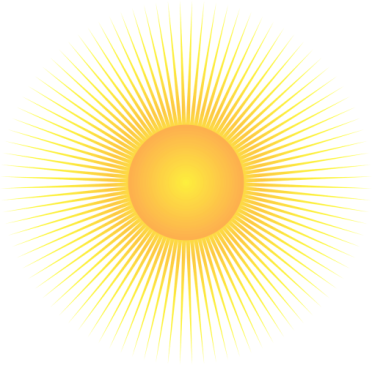 Fenna-Matthews-Olson (FMO) complex
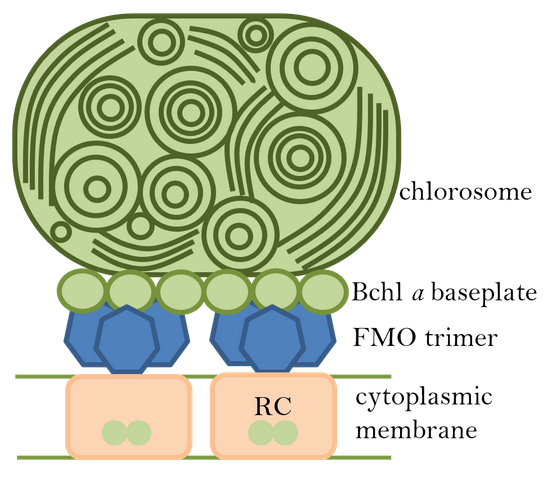 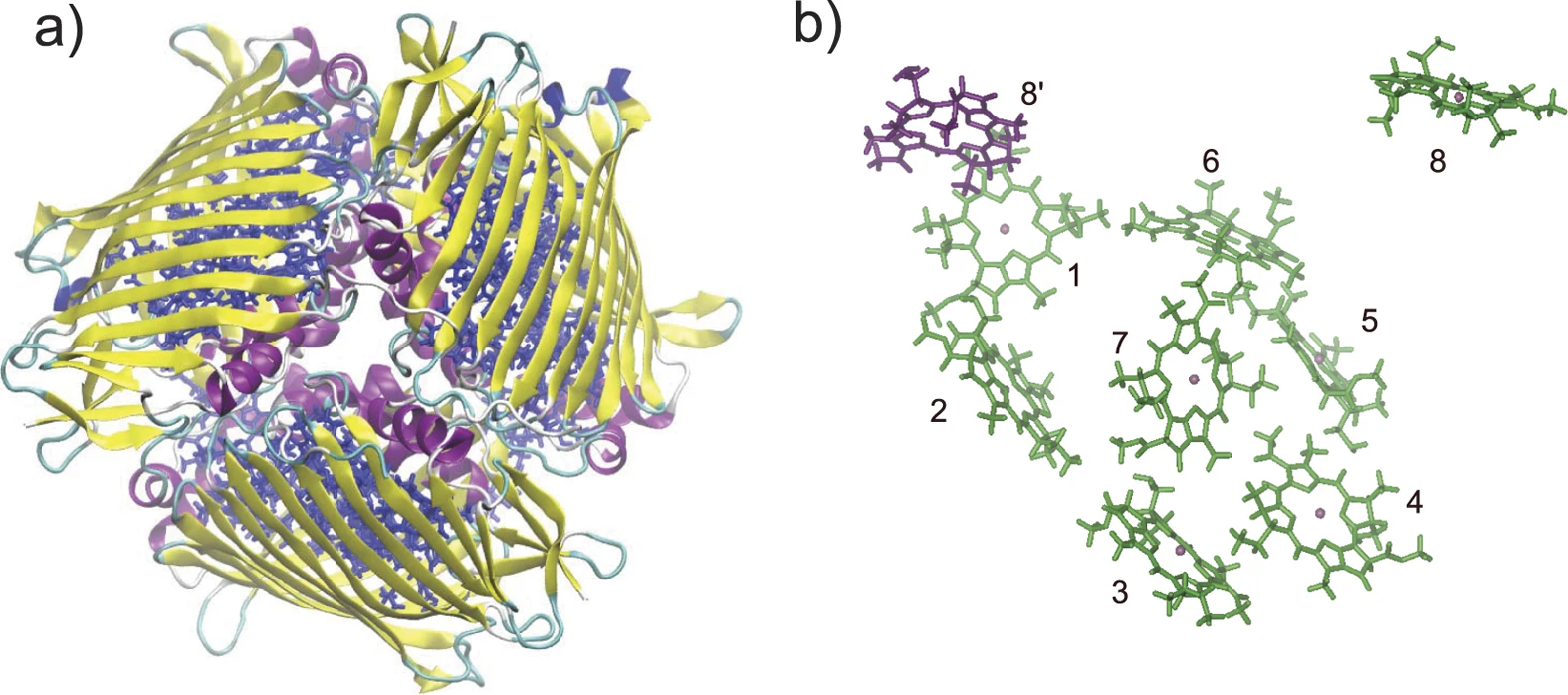 Figure credit: Jia, X., Mei, Y., Zhang, J. et al. Sci Rep 5, 17096 (2015). CC BY 4.0
[Speaker Notes: Notice that the Fluorescence spectrum plotted here is not shifted at all]
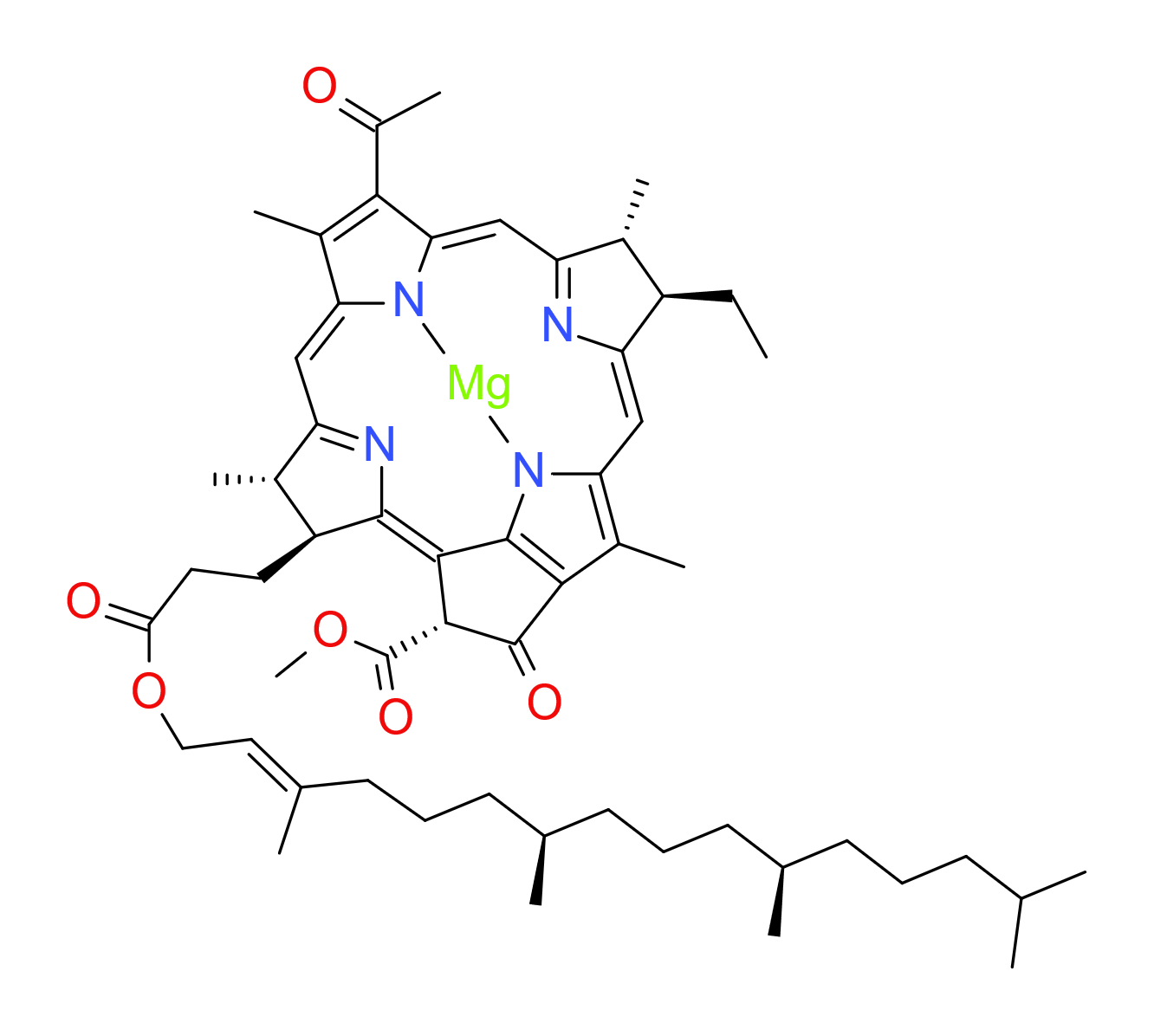 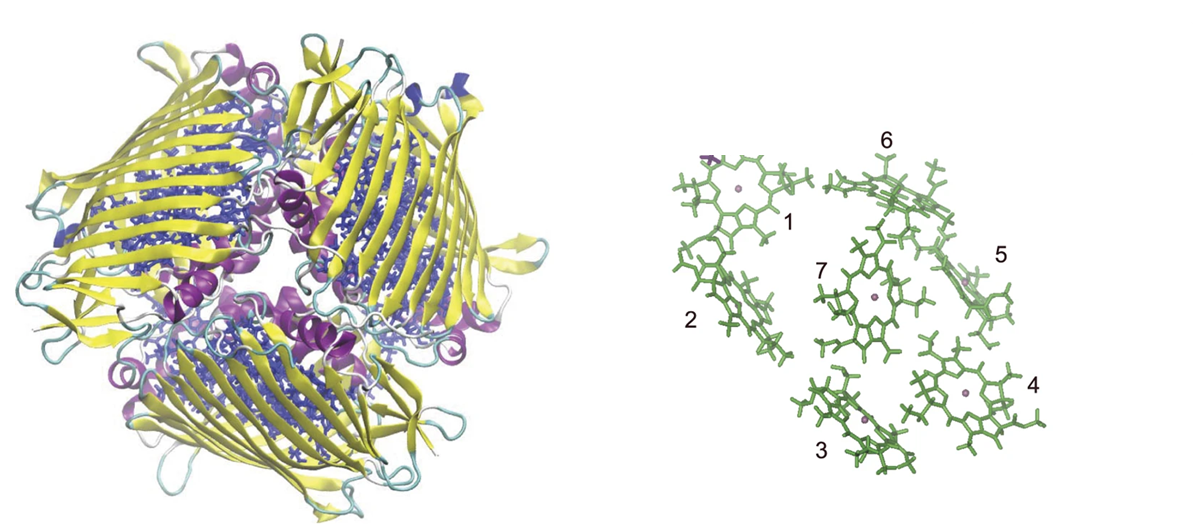 Bacteriochlorophyll a
[Speaker Notes: Notice that the Fluorescence spectrum plotted here is not shifted at all]
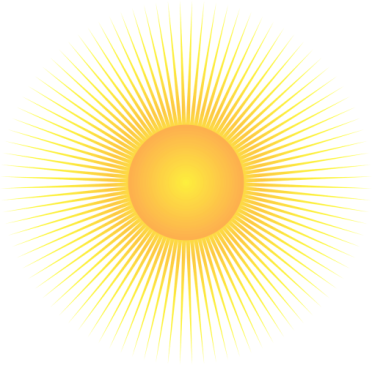 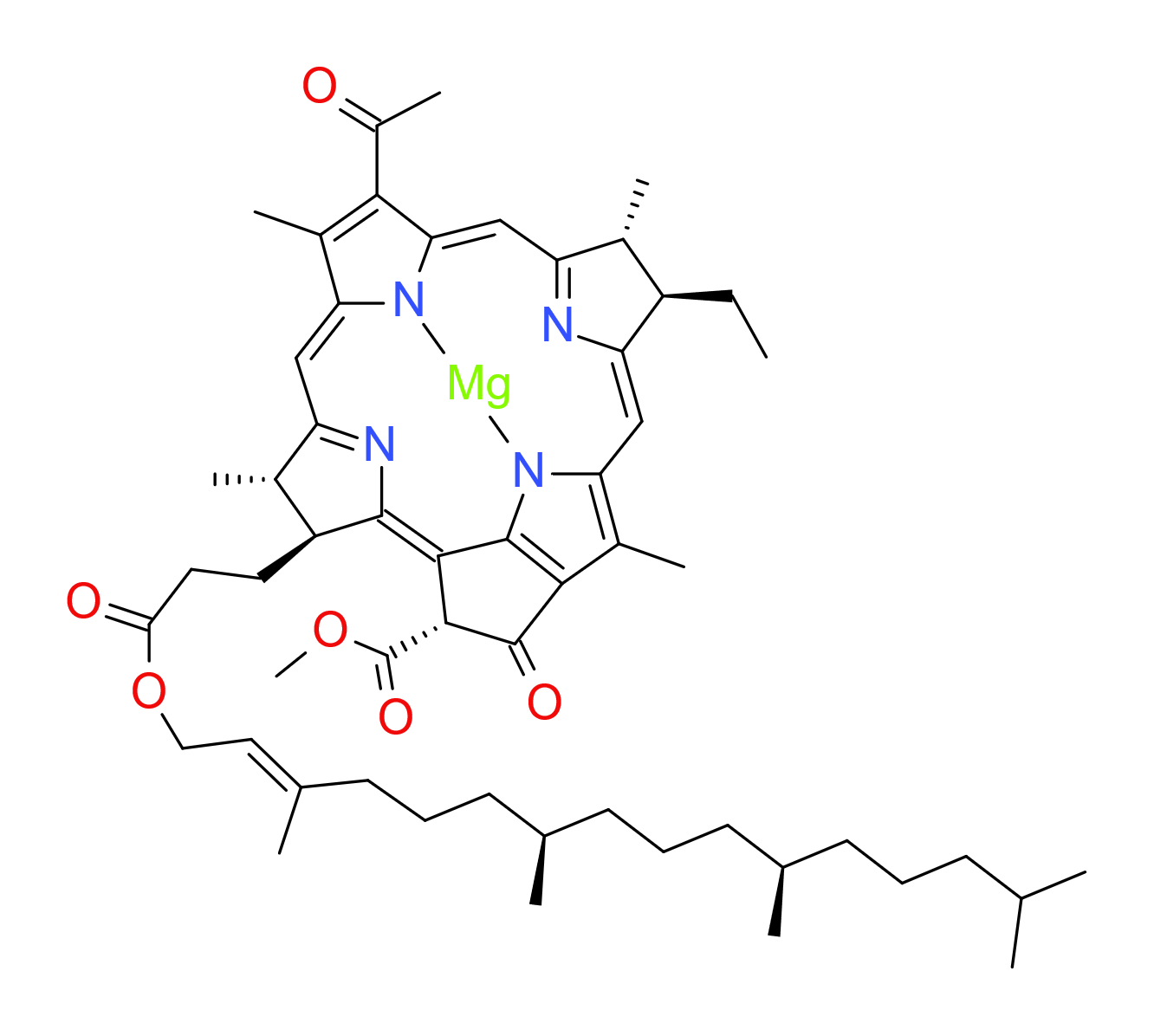 +
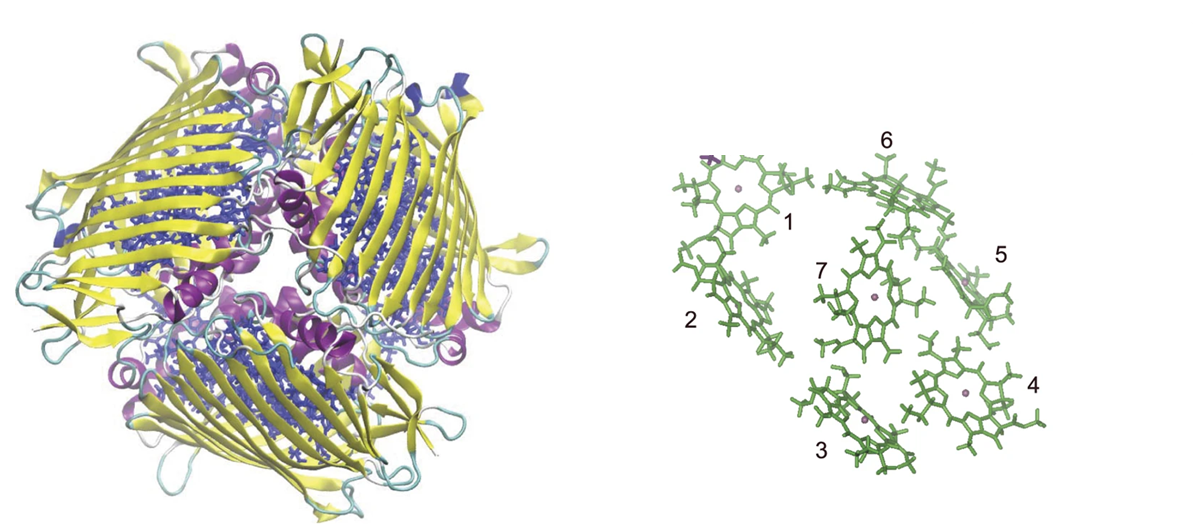 +
+
+
-
-
-
-
Bacteriochlorophyll a
[Speaker Notes: Notice that the Fluorescence spectrum plotted here is not shifted at all]
+
-
-
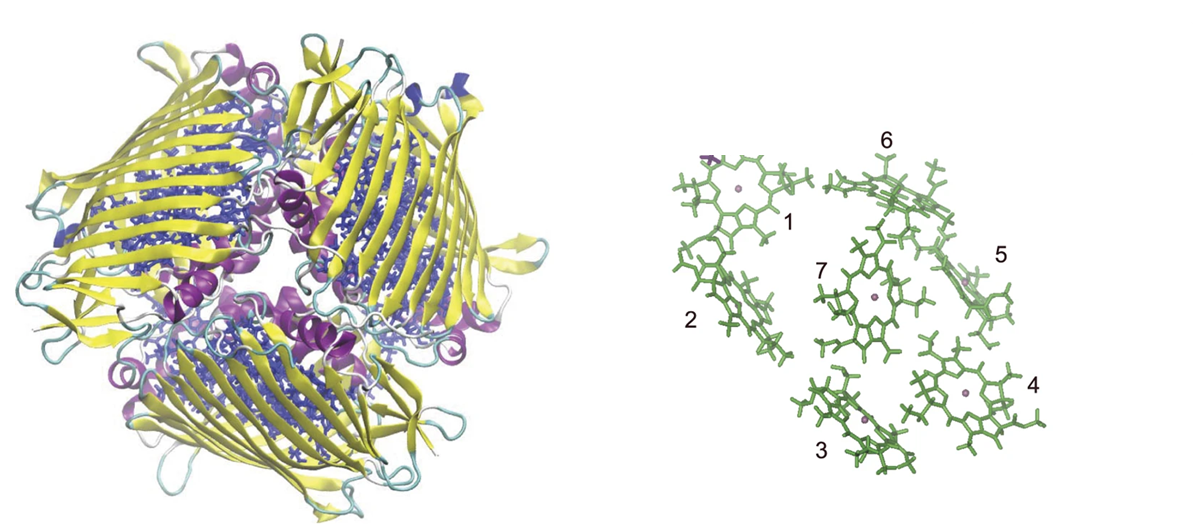 -
-
-
-
-
[Speaker Notes: Notice that the Fluorescence spectrum plotted here is not shifted at all]
+
+
-
-
-
-
-
-
E
-
-
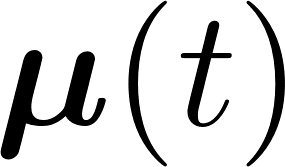 -
-
-
-
-
-
[Speaker Notes: Notice that the Fluorescence spectrum plotted here is not shifted at all]
-
+
+
-
-
E
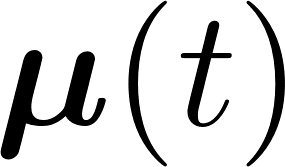 -
-
-
-
-
[Speaker Notes: Notice that the Fluorescence spectrum plotted here is not shifted at all]
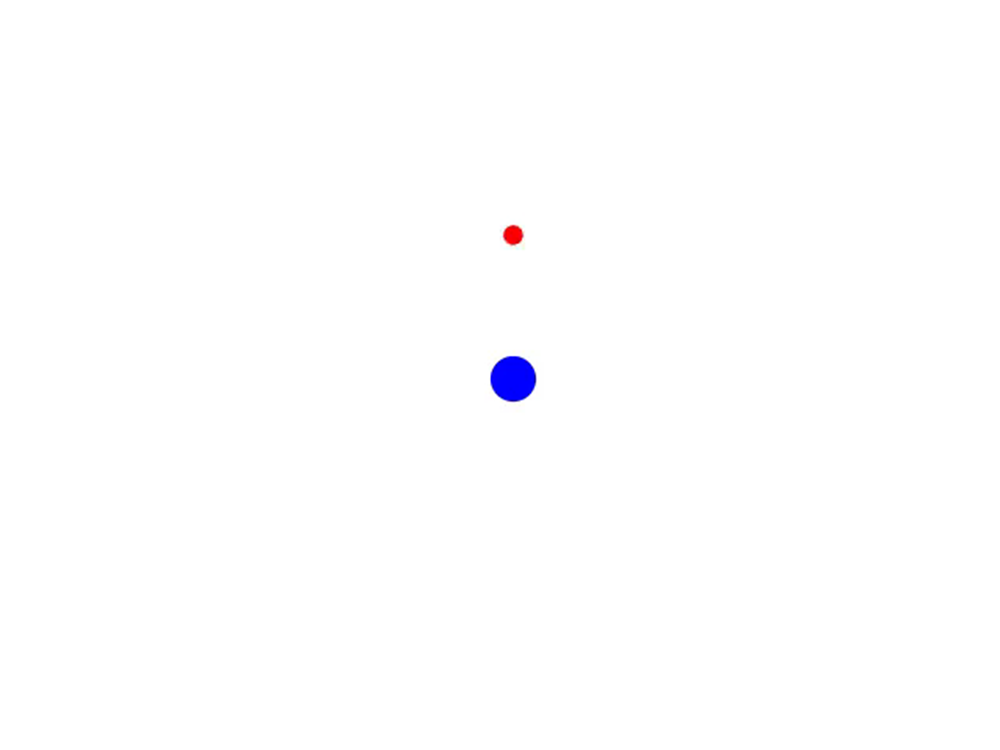 electron
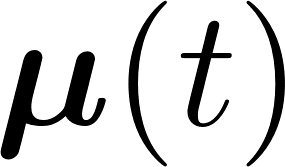 nucleus
“pigment molecule”
[Speaker Notes: Notice that the Fluorescence spectrum plotted here is not shifted at all]
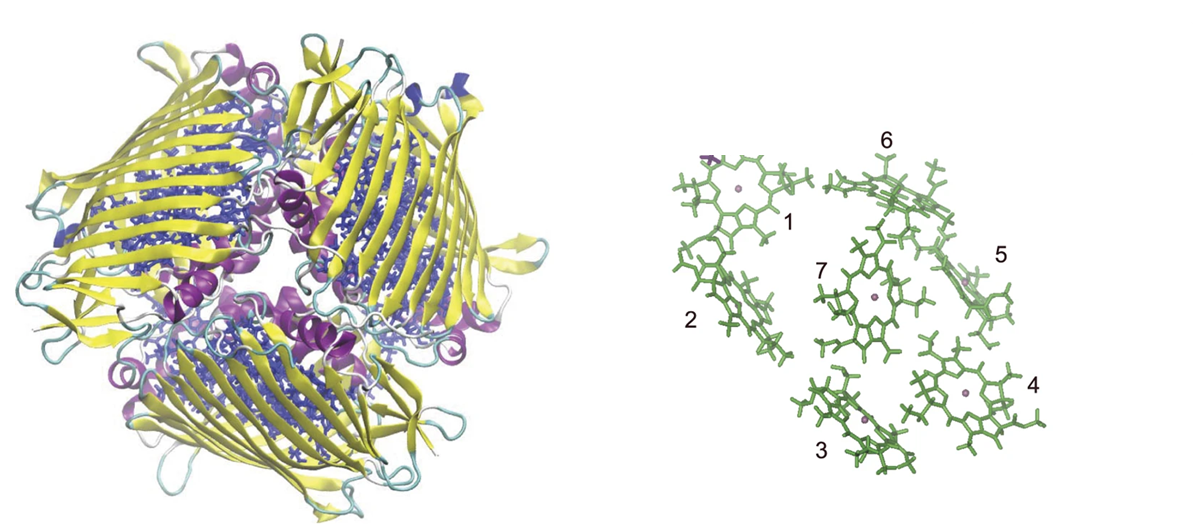 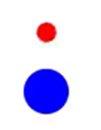 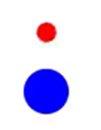 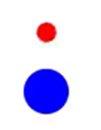 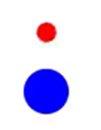 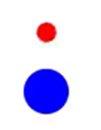 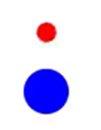 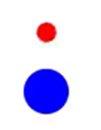 FMO complex
[Speaker Notes: Notice that the Fluorescence spectrum plotted here is not shifted at all]
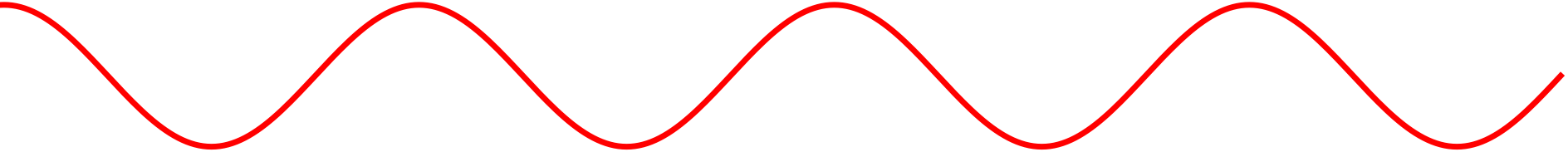 [Speaker Notes: restonring force]
Based on our conceptual model:
light causes oscillations in the charges of the pigment molecules
[Speaker Notes: restonring force]
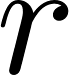 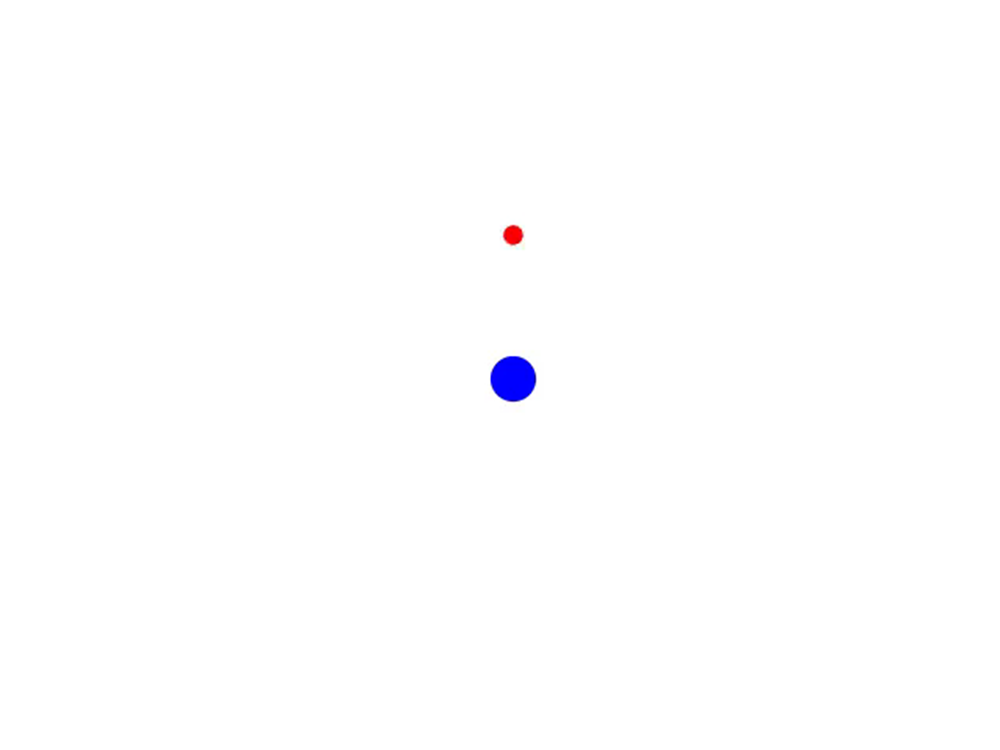 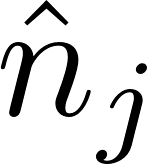 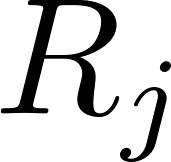 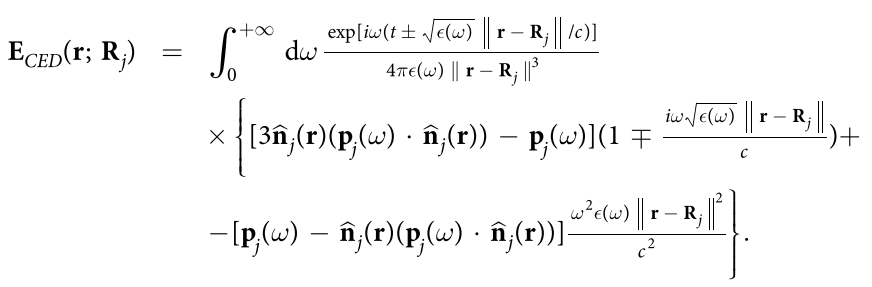 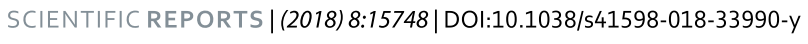 [Speaker Notes: Notice that the Fluorescence spectrum plotted here is not shifted at all]
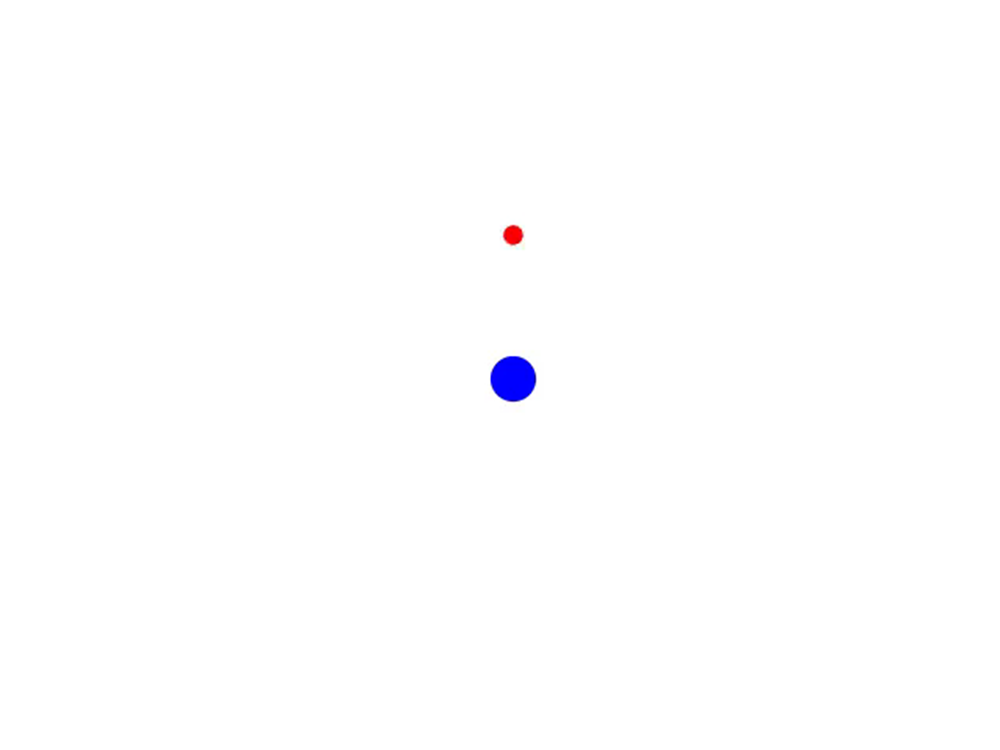 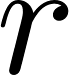 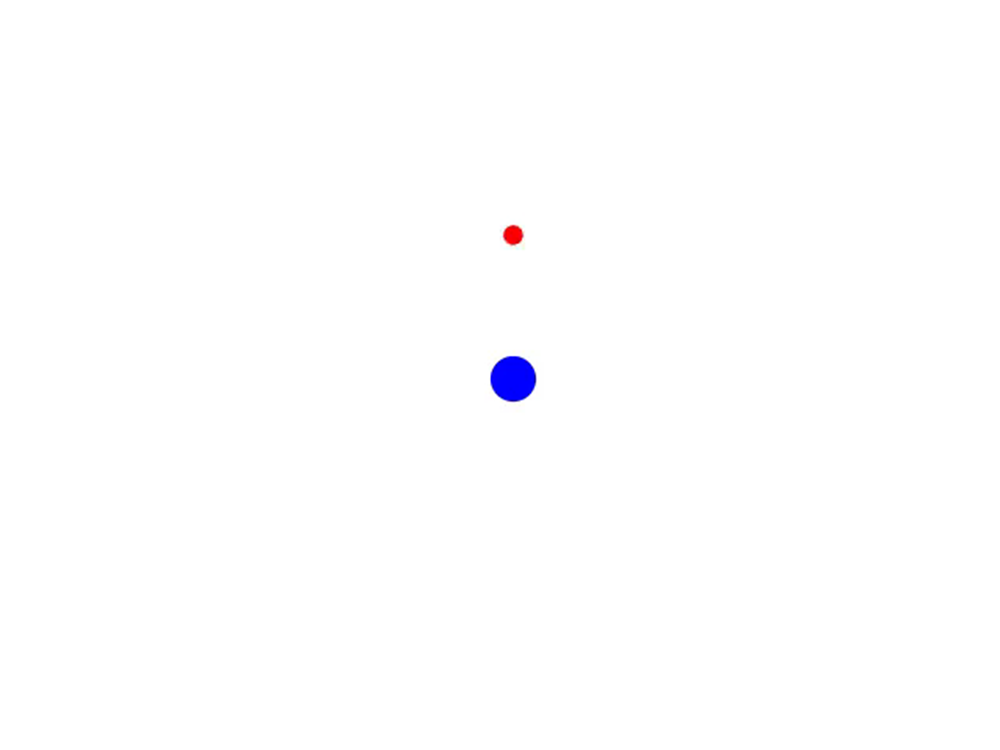 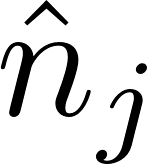 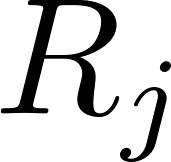 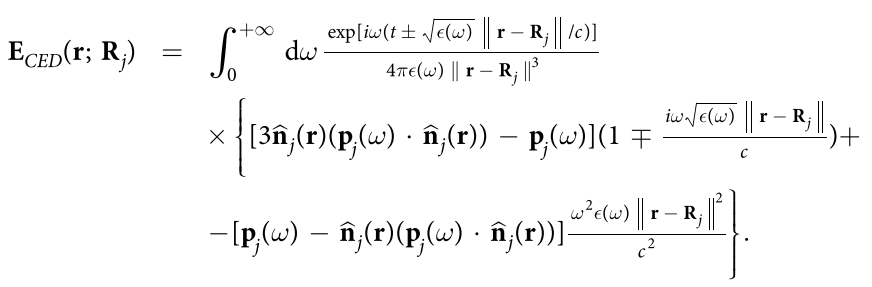 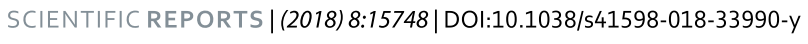 [Speaker Notes: Notice that the Fluorescence spectrum plotted here is not shifted at all]
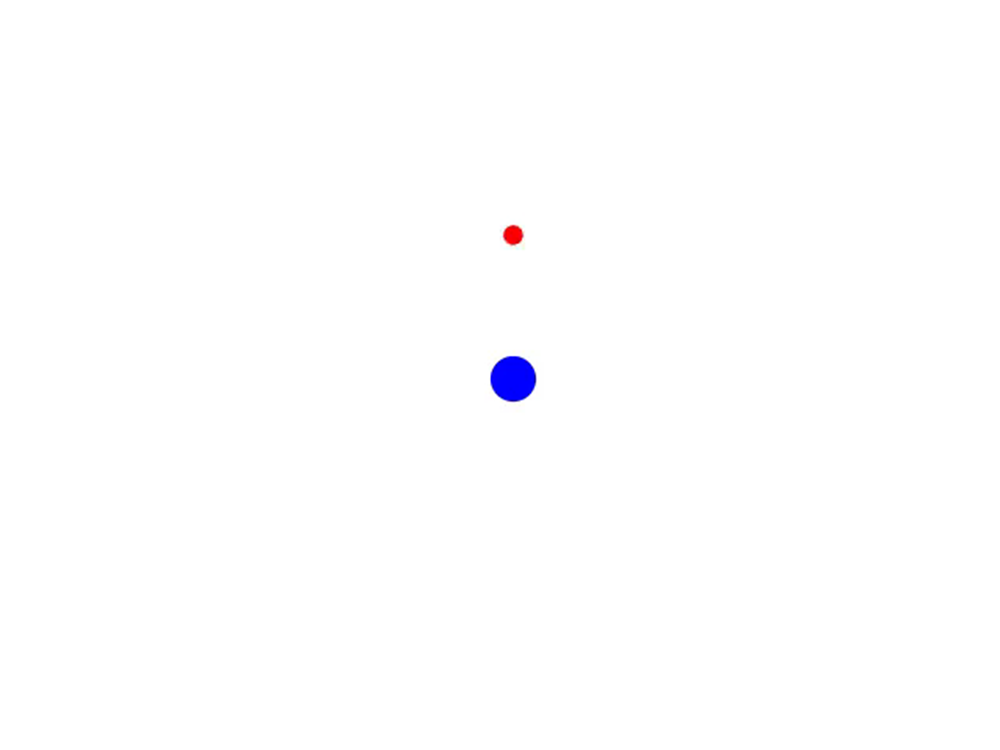 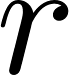 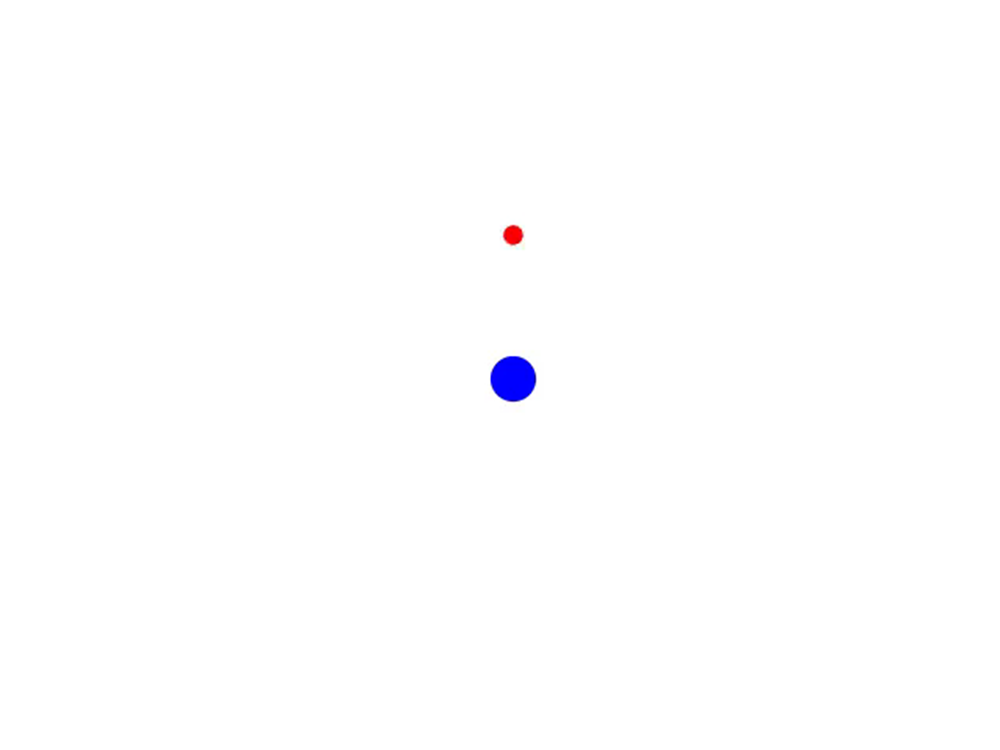 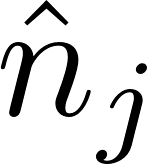 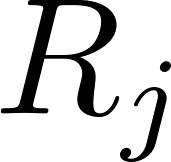 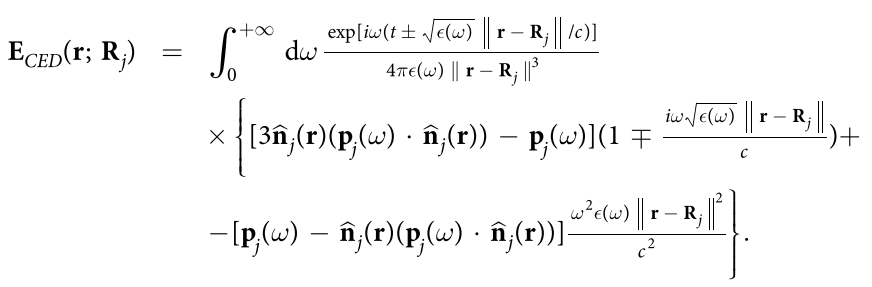 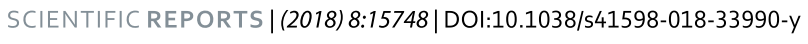 [Speaker Notes: Notice that the Fluorescence spectrum plotted here is not shifted at all]
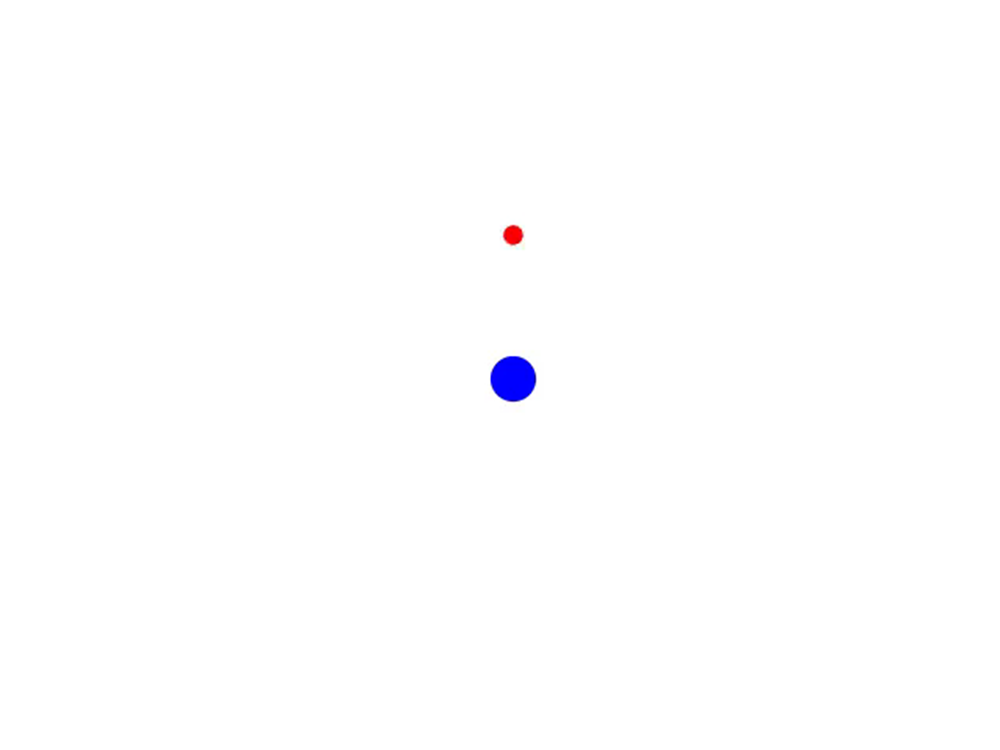 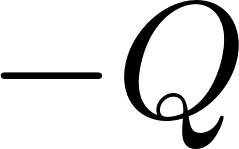 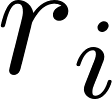 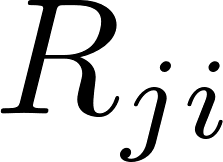 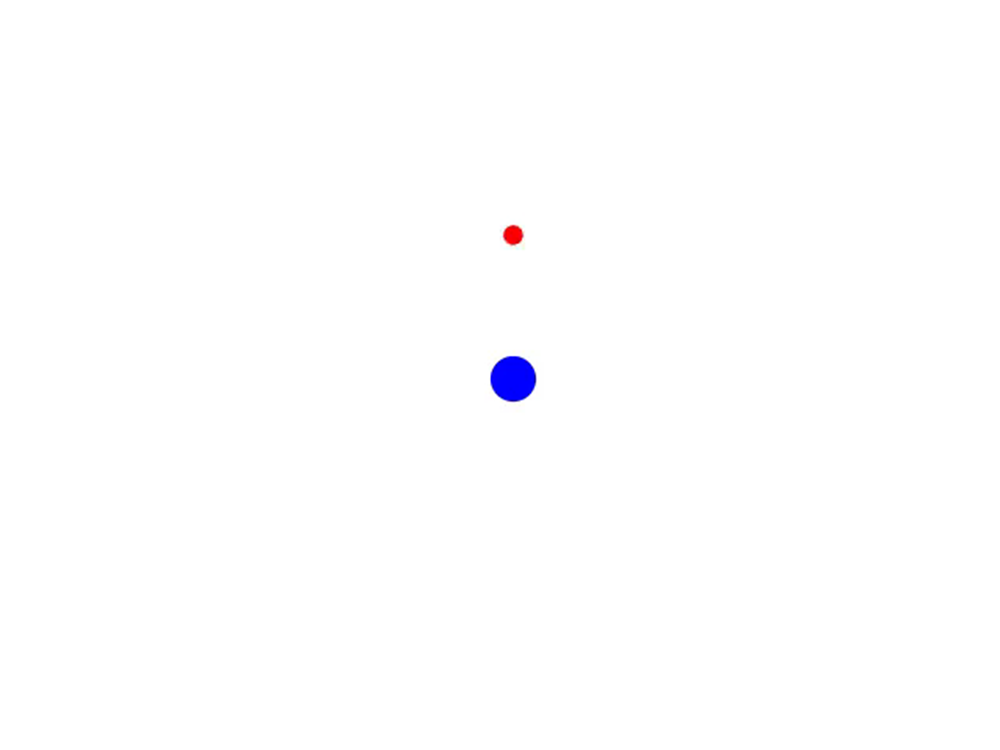 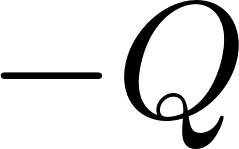 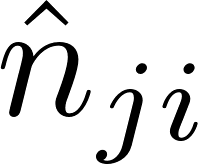 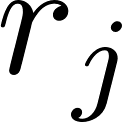 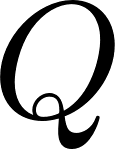 i
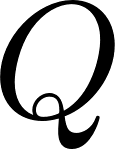 j
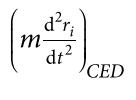 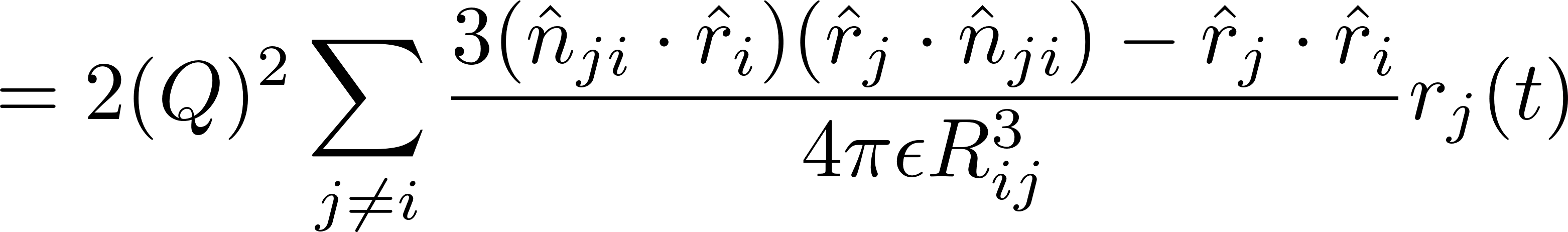 centre of mass of i
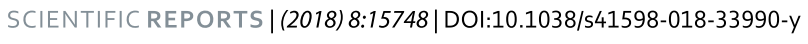 [Speaker Notes: centre of mass]
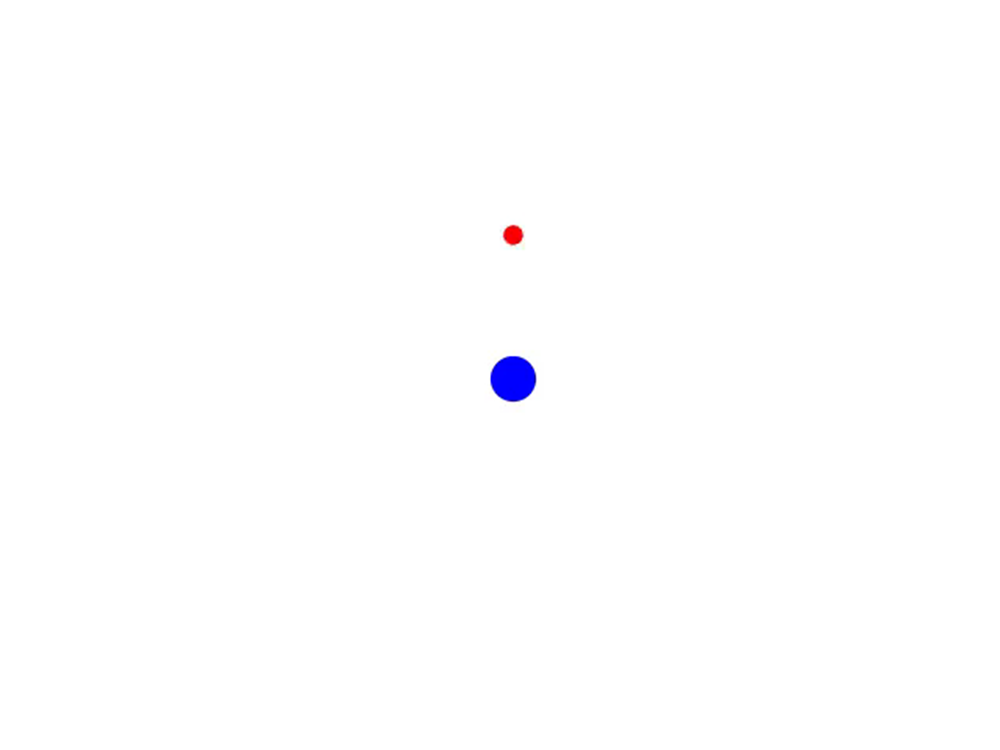 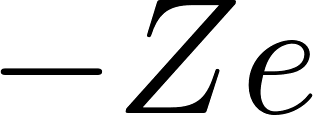 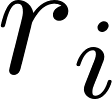 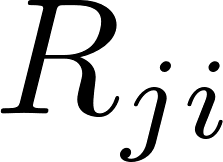 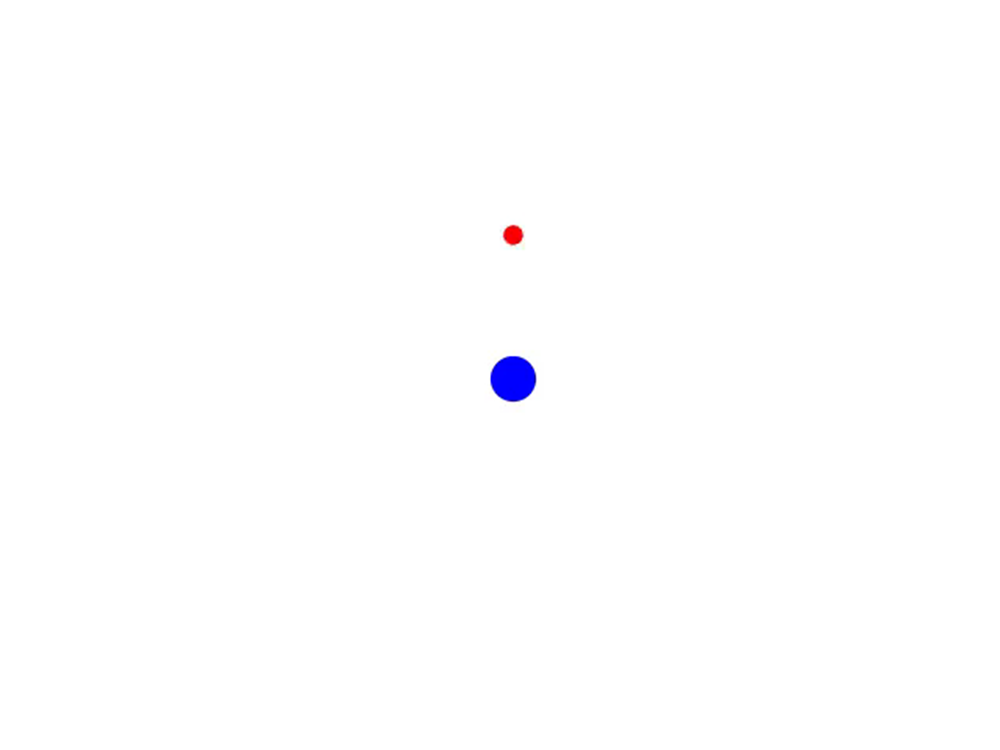 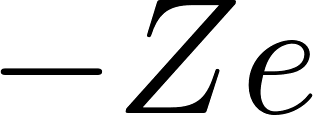 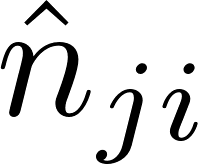 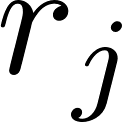 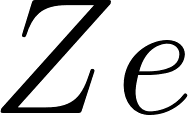 i
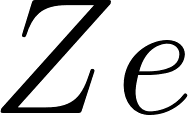 j
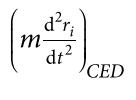 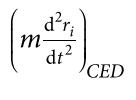 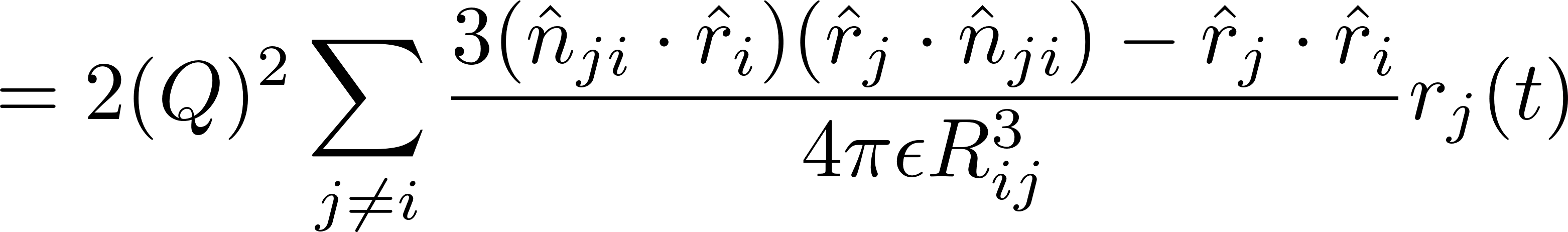 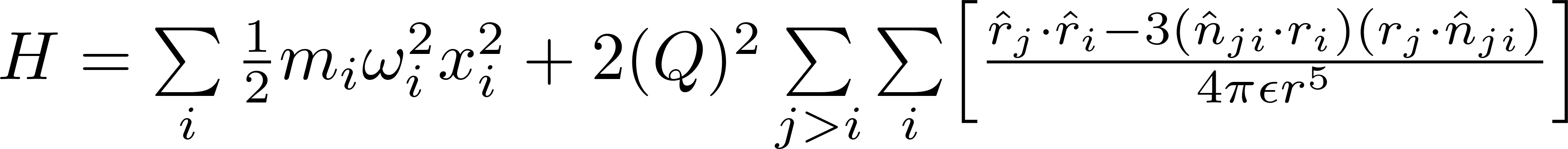 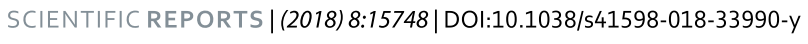 [Speaker Notes: check Ham]
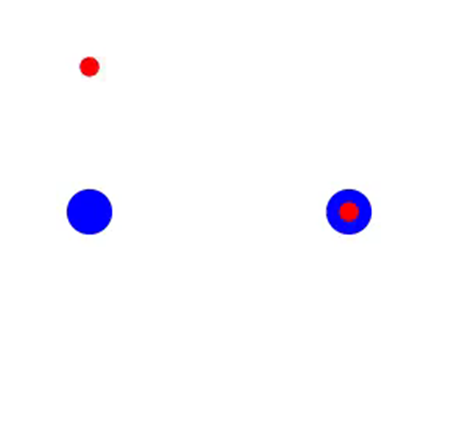 starting position
pigments are coupled (they interact)
[Speaker Notes: initial state]
starting position
[Speaker Notes: initial state]
=
+
eigenstate 1
eigenstate 2
en = 4
en = 2
[Speaker Notes: Notice that the Fluorescence spectrum plotted here is not shifted at all]
=
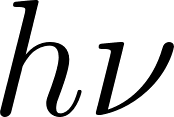 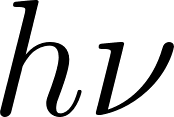 +
exciton 1
exciton 2
eigenstate 1
eigenstate 2
en = 4
en = 2
[Speaker Notes: Notice that the Fluorescence spectrum plotted here is not shifted at all]
Based on our conceptual model:
light causes oscillations in the charges of the pigment molecules
pigment molecules interact such that excitation (by light) of one causes excitation in some others (delocalization)
[Speaker Notes: restonring force]
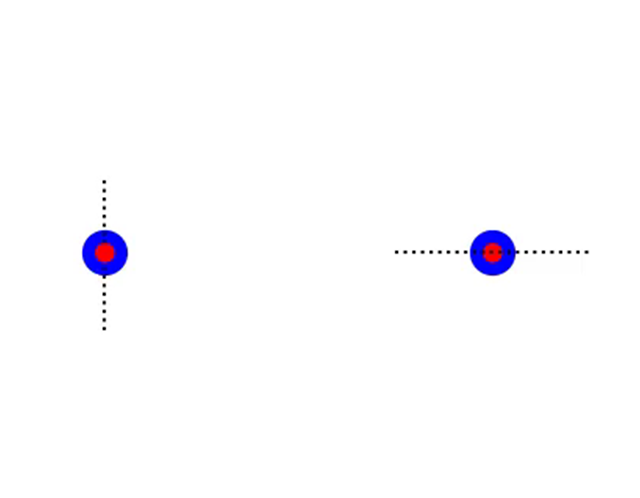 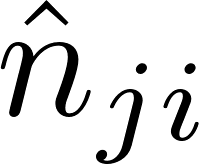 i
j
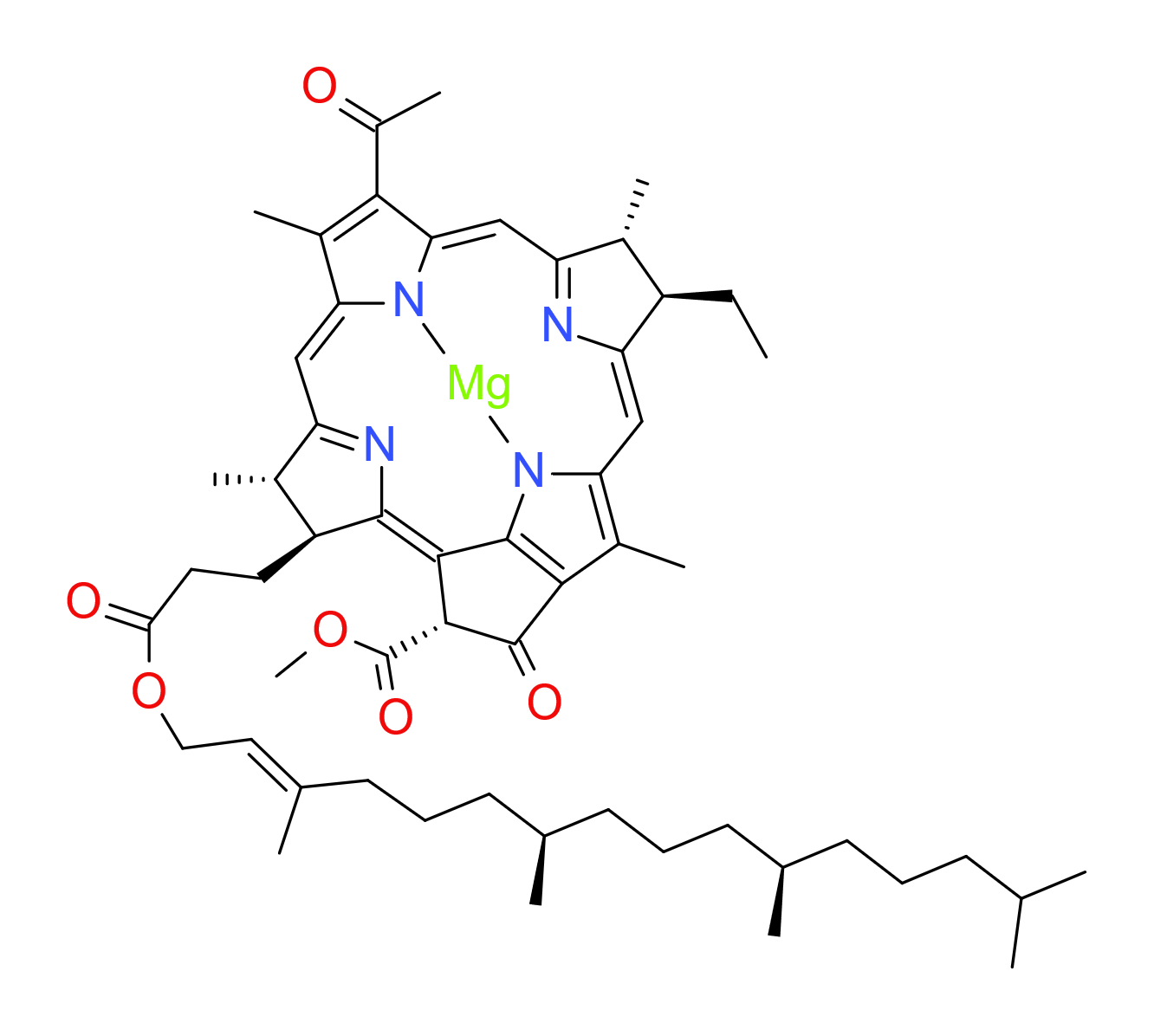 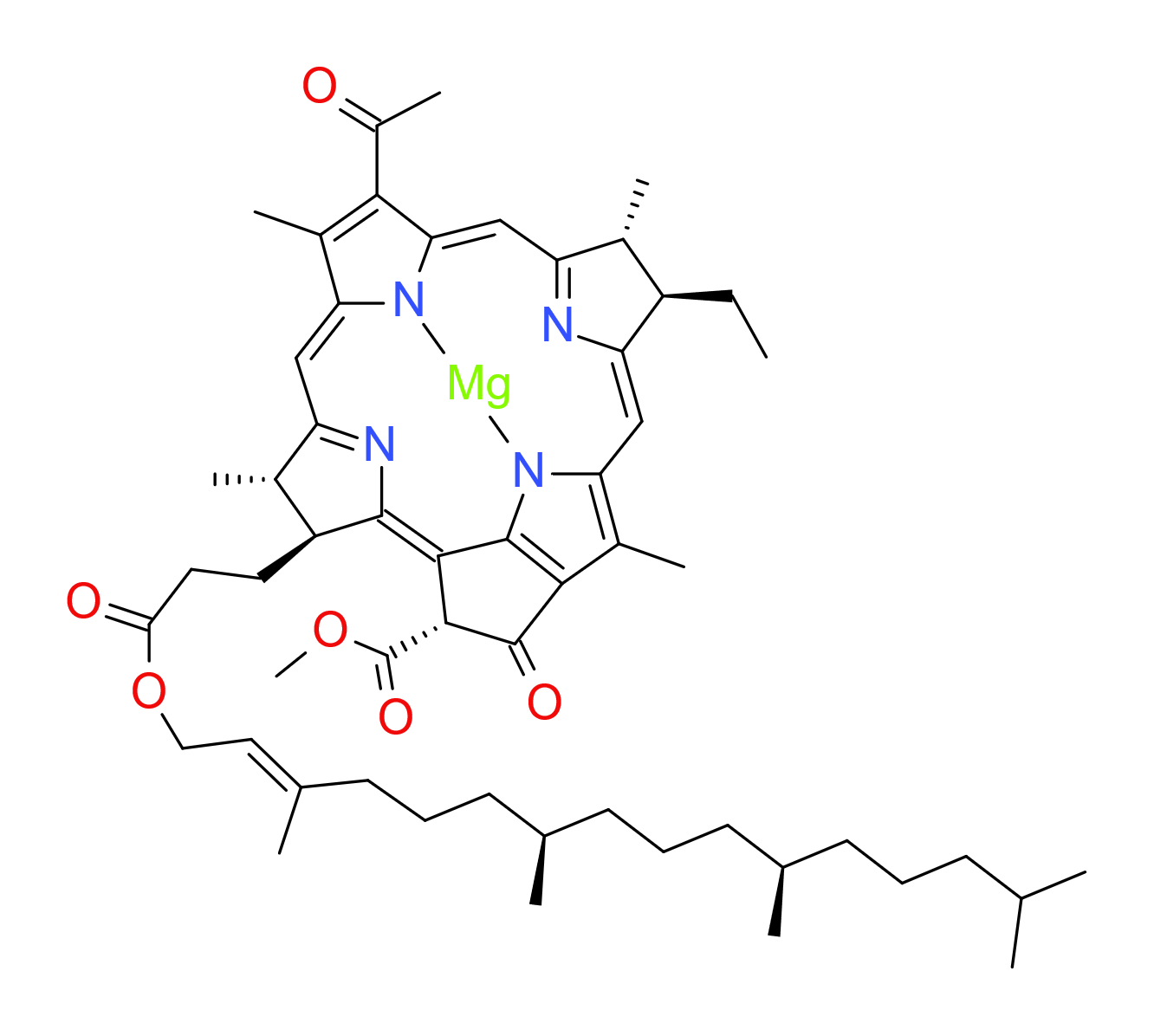 transition dipole moments
Bacteriochlorophyll a
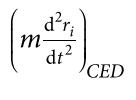 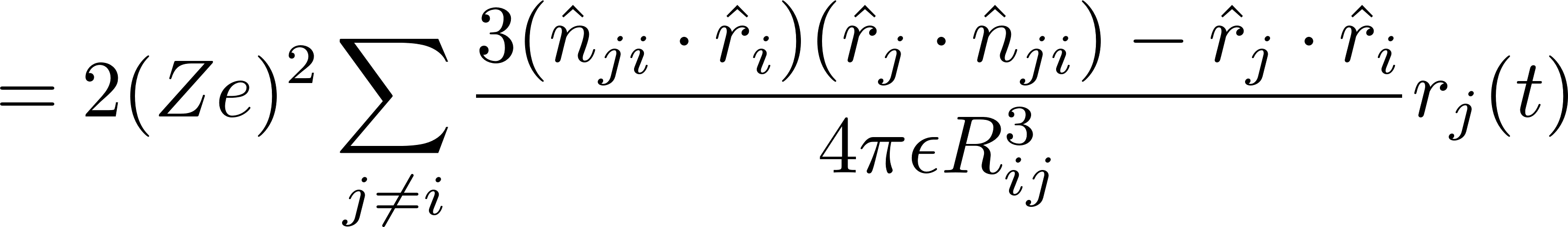 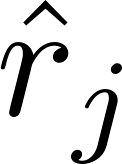 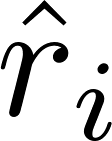 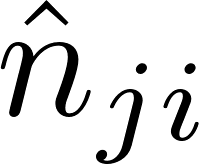 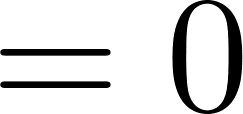 [Speaker Notes: Notice that the Fluorescence spectrum plotted here is not shifted at all]
[Speaker Notes: Notice that the Fluorescence spectrum plotted here is not shifted at all]
[Speaker Notes: Notice that the Fluorescence spectrum plotted here is not shifted at all]
eigenstate 1
eigenstate 2
eigenstate 3
en = ε1
en = ε2
en = ε3
[Speaker Notes: Notice that the Fluorescence spectrum plotted here is not shifted at all]
Based on our conceptual model:
light causes oscillations in the charges of the pigment molecules
pigment molecules interact such that excitation (by light) of one causes excitation in some others (delocalization)
the orientation of pigment molecules determine the extent of delocalization
[Speaker Notes: restonring force]
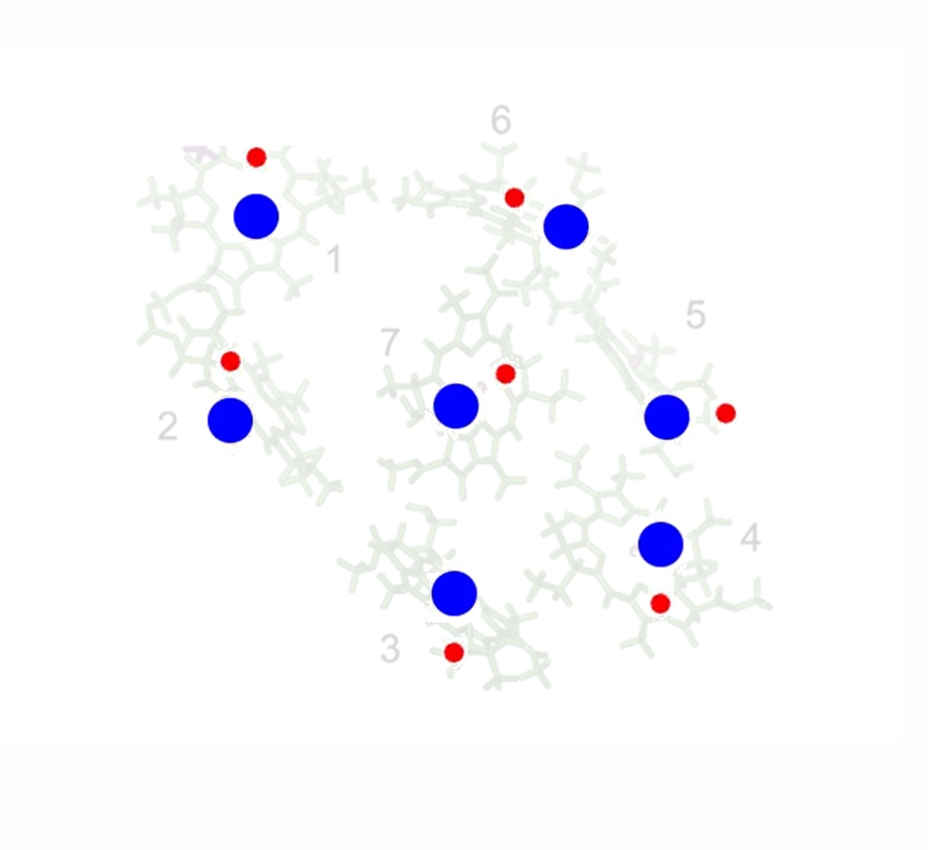 good
[Speaker Notes: Notice that the Fluorescence spectrum plotted here is not shifted at all]
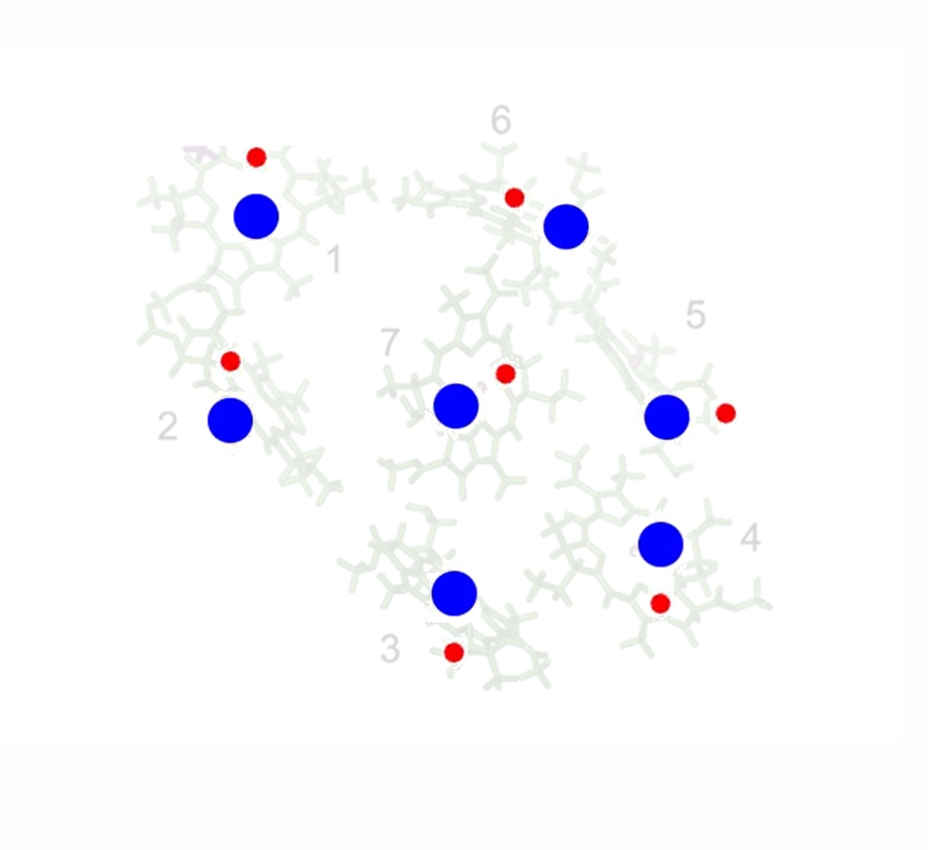 good
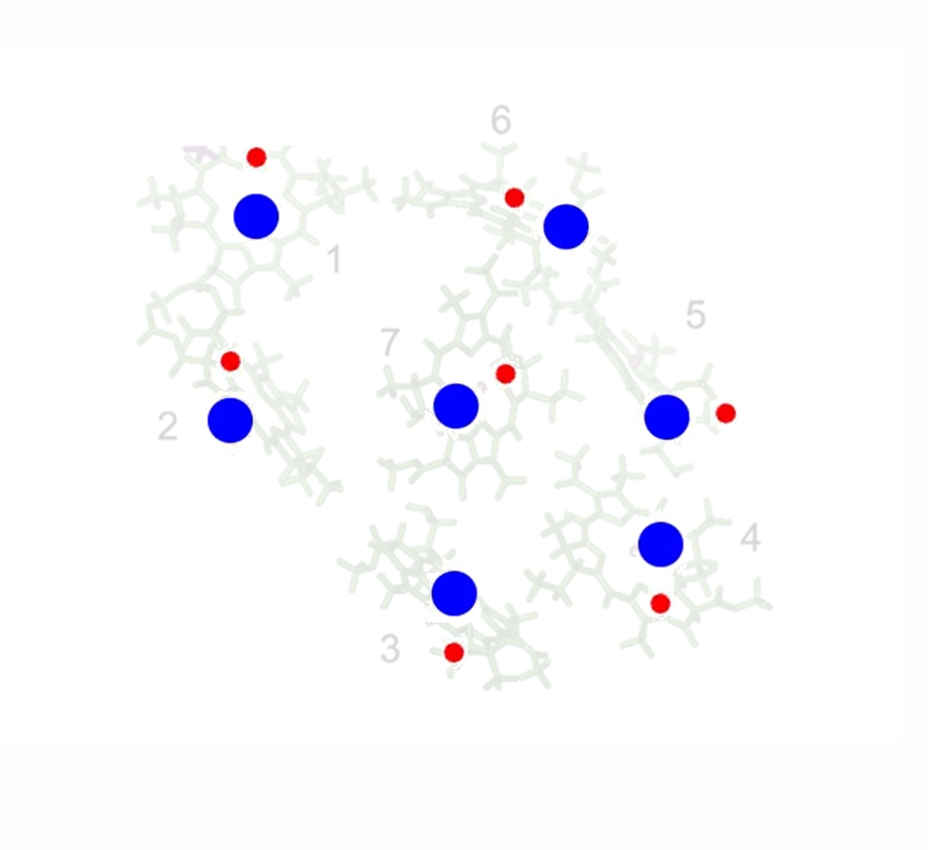 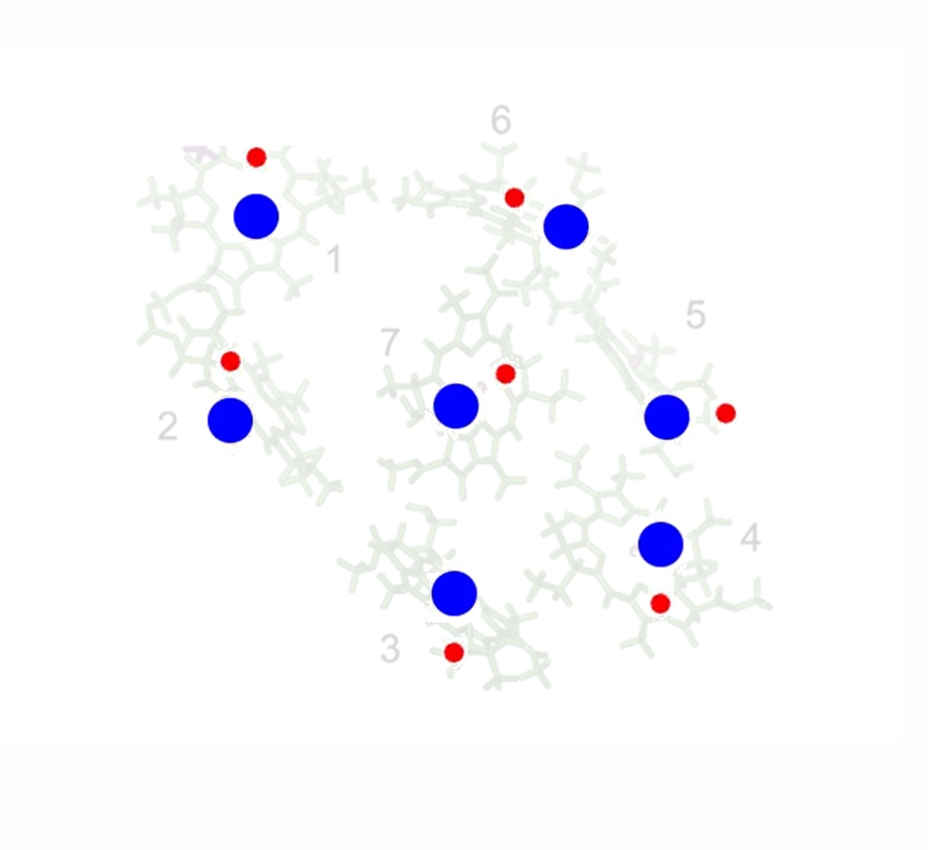 not good
[Speaker Notes: fmo is used for transfer]
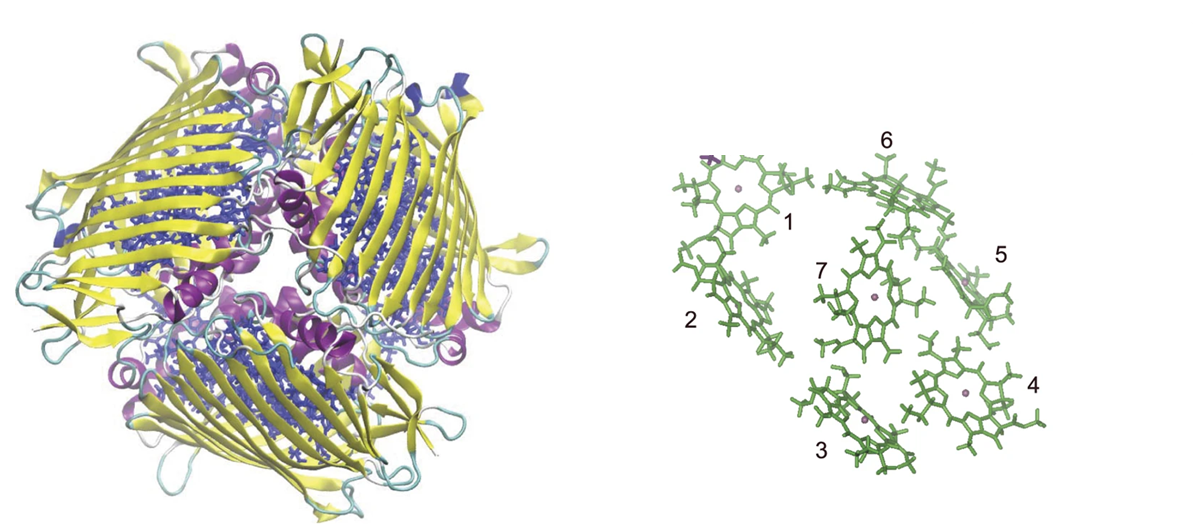 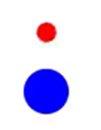 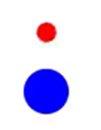 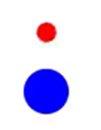 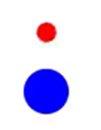 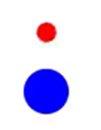 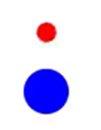 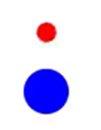 [Speaker Notes: Notice that the Fluorescence spectrum plotted here is not shifted at all]
energy transfer
energy transfer
eigenstate 1
eigenstate 1
eigenstate 2
eigenstate 2
eigenstate 3
eigenstate 3
en = ε1
en = ε1
en = ε2
en = ε2
en = ε3
en = ε3
[Speaker Notes: Notice that the Fluorescence spectrum plotted here is not shifted at all]
energy transfer
energy transfer
eigenstate 1
eigenstate 1
eigenstate 2
eigenstate 2
eigenstate 3
eigenstate 3
en = ε1
en = ε1
en = ε2
en = ε2
en = ε3
en = ε3
[Speaker Notes: Notice that the Fluorescence spectrum plotted here is not shifted at all]
Based on our conceptual model:
light causes oscillations in the charges of the pigment molecules
pigment molecules interact such that excitation (by light) of one causes excitation in some others (delocalization)
the orientation of pigment molecules determine the extent of delocalization
nuclear motion can cause energy transfer between eigenstates (the energy is transferred to nuclear vibrations)
[Speaker Notes: restonring force]
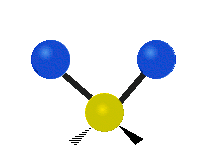 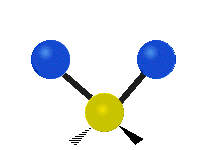 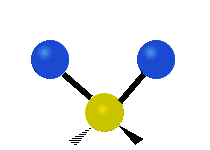 Daniel Popa and Florin Udrea (CC BY SA 4.0 )
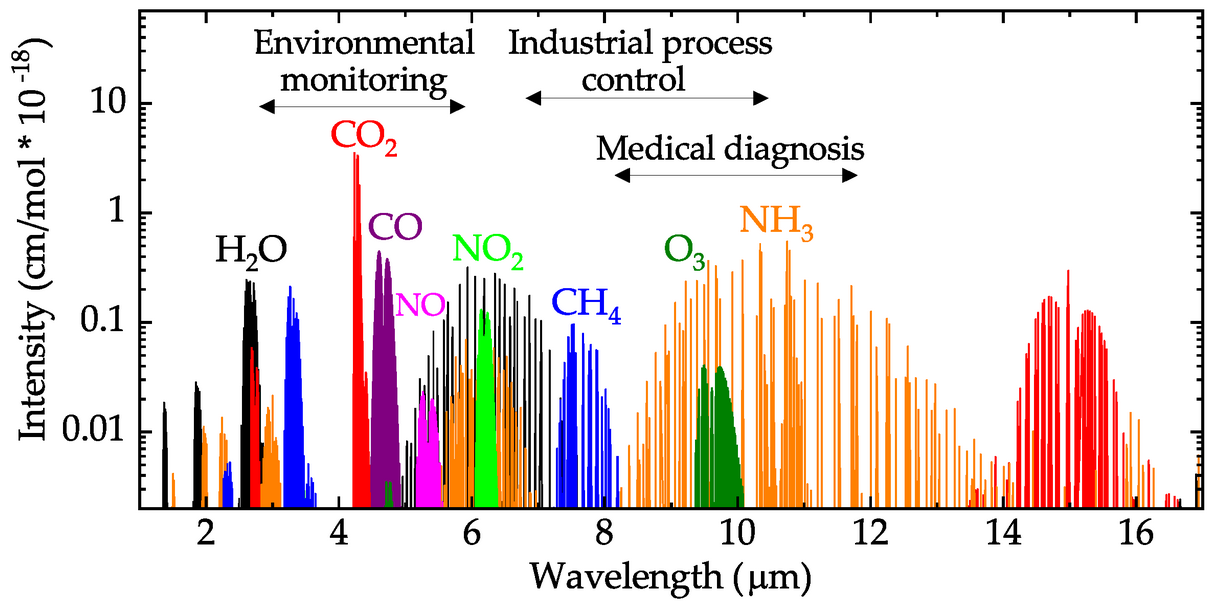 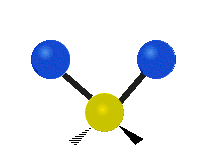 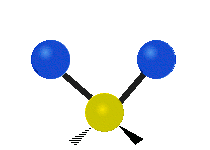 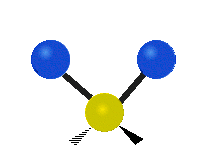 LibreTexts CC BY 4.0
[Speaker Notes: imagine 1000 nuclei]
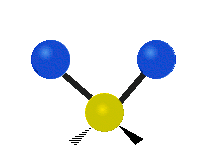 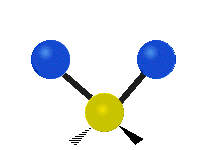 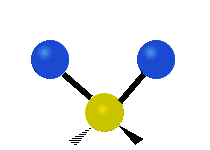 Daniel Popa and Florin Udrea (CC BY SA 4.0 )
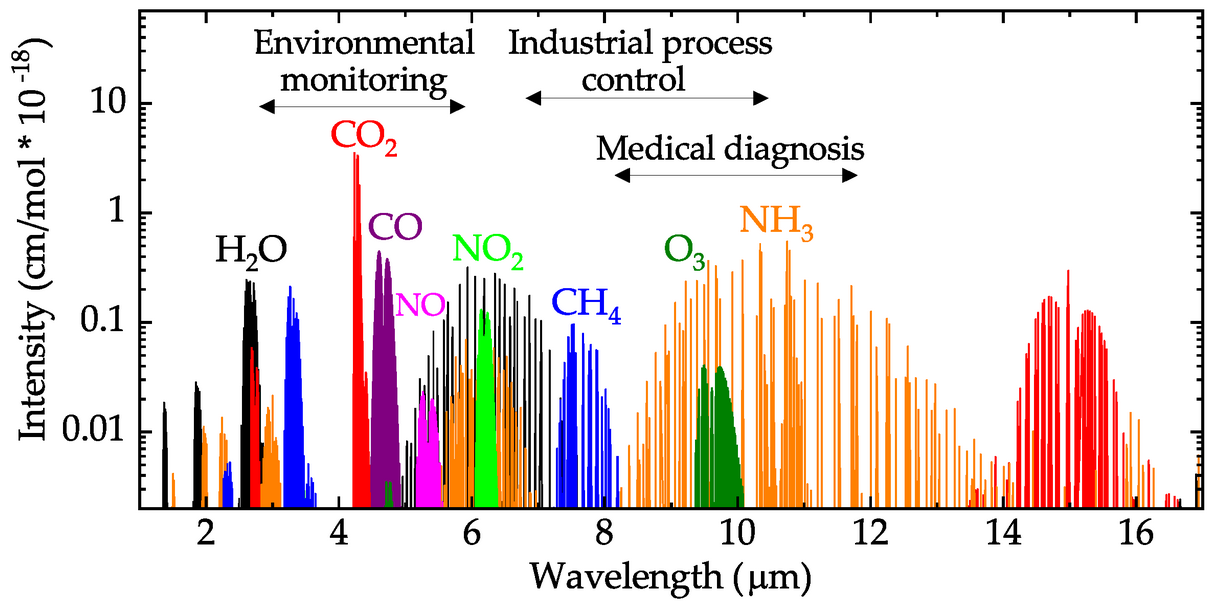 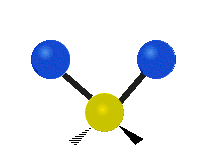 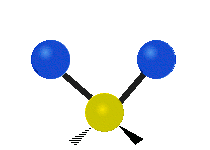 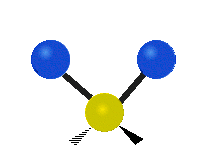 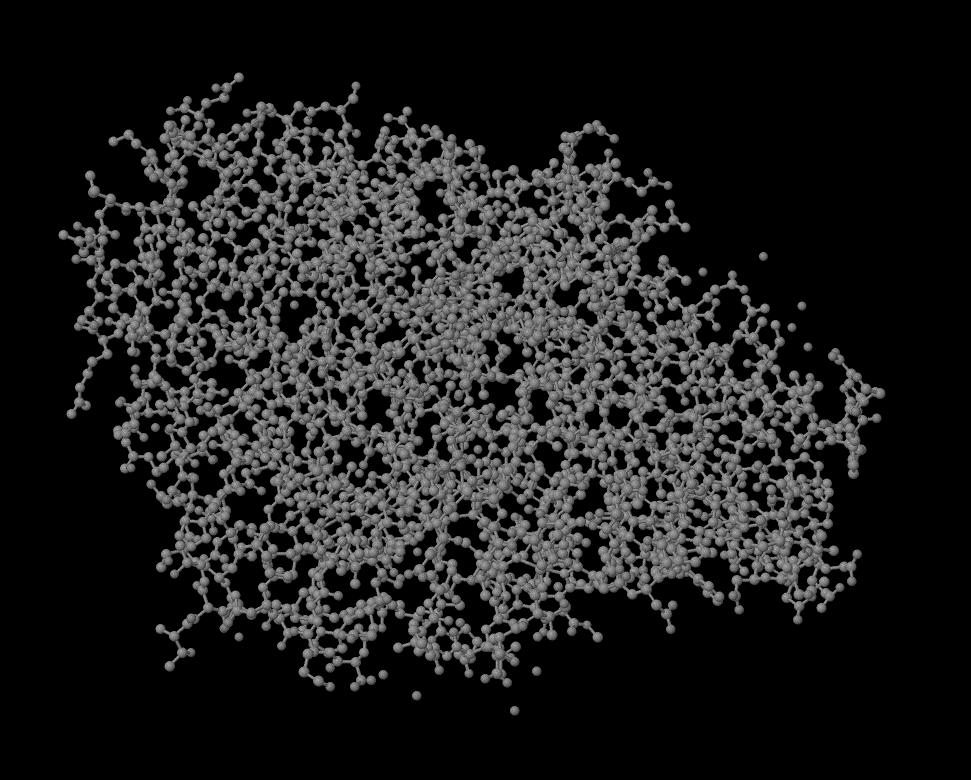 LibreTexts CC BY 4.0
FMO
[Speaker Notes: imagine 1000 nuclei]
e-
[Speaker Notes: Notice that the Fluorescence spectrum plotted here is not shifted at all]
e-
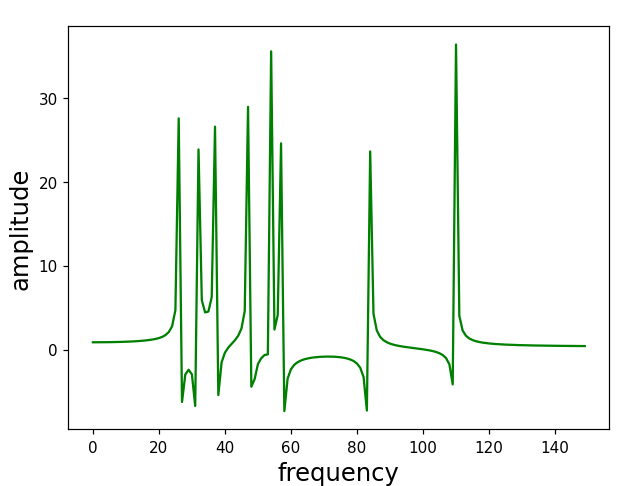 Fourier transform
[Speaker Notes: Notice that the Fluorescence spectrum plotted here is not shifted at all]
Langevin equation:
e-
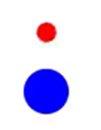 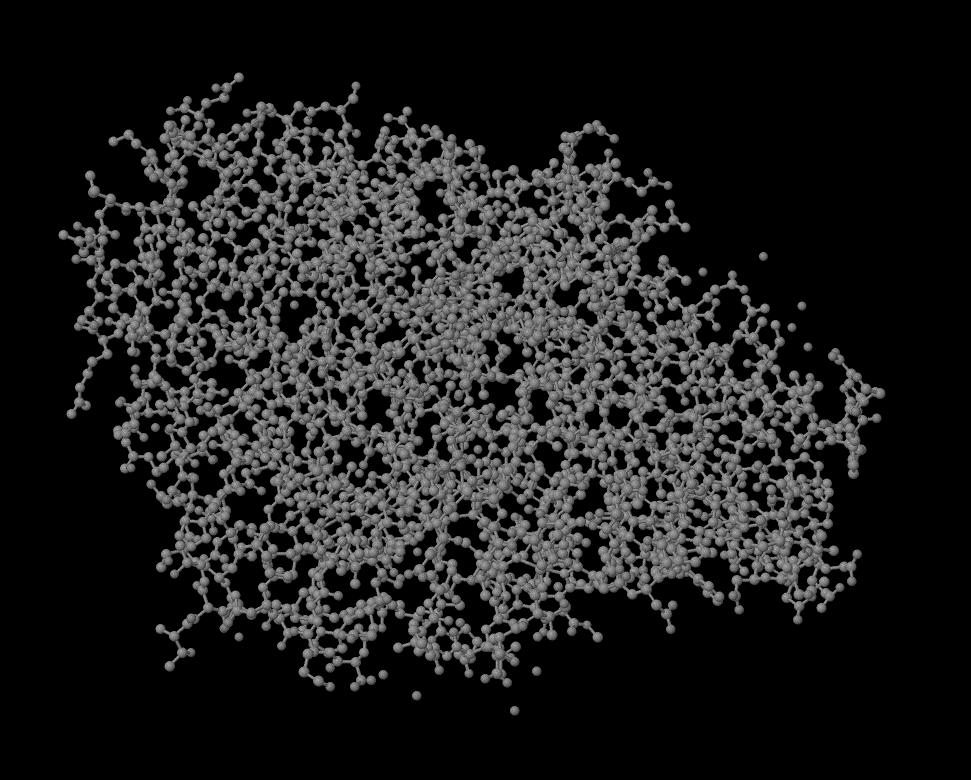 restoring
force
drag
random force
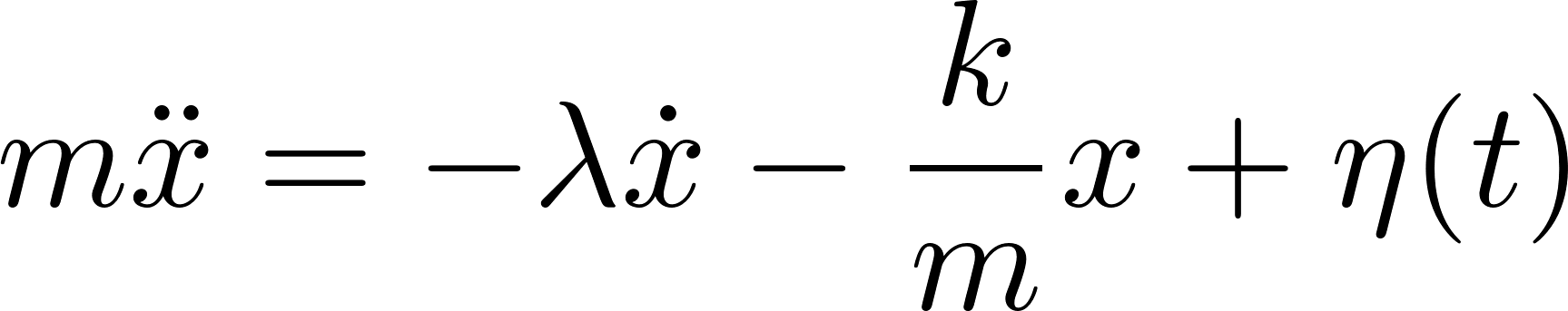 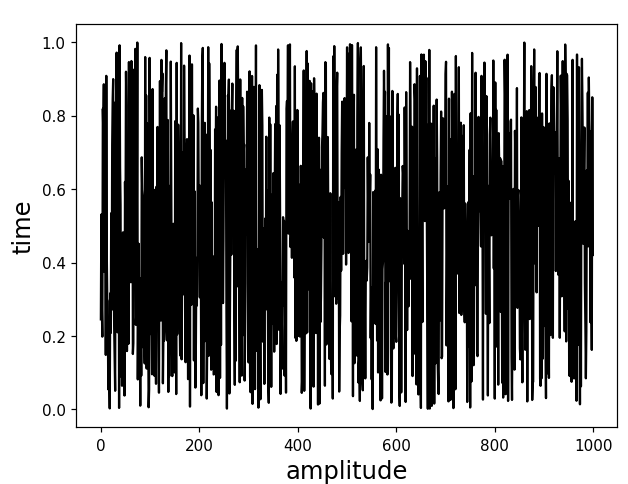 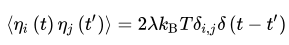 [Speaker Notes: Notice that the Fluorescence spectrum plotted here is not shifted at all]
e-
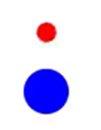 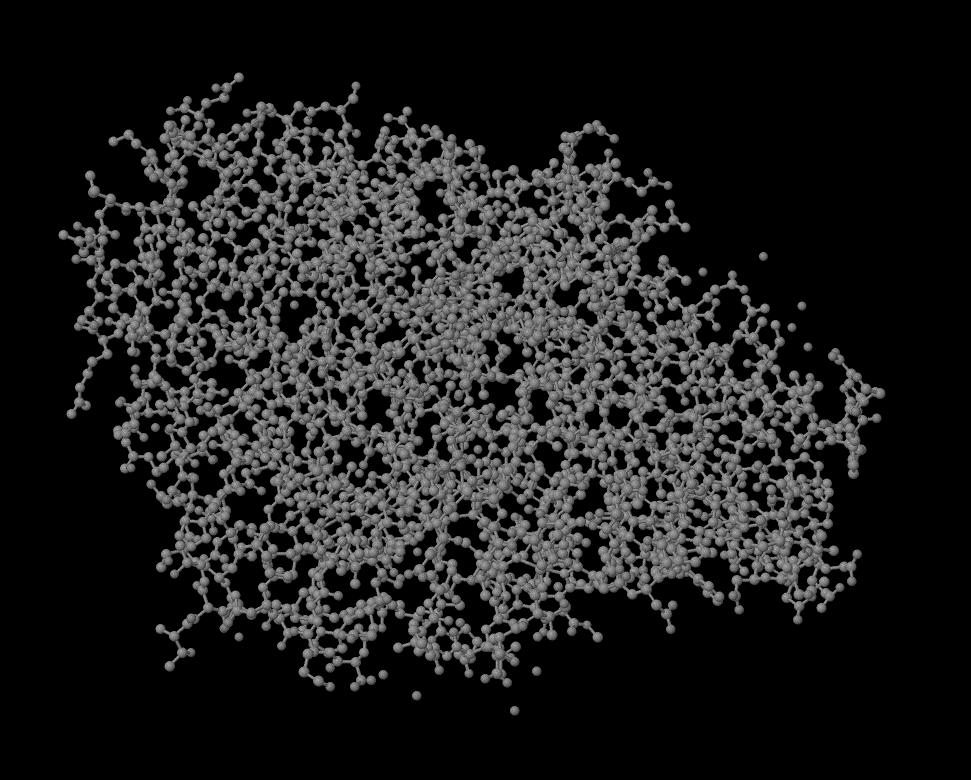 restoring
force
drag
random force
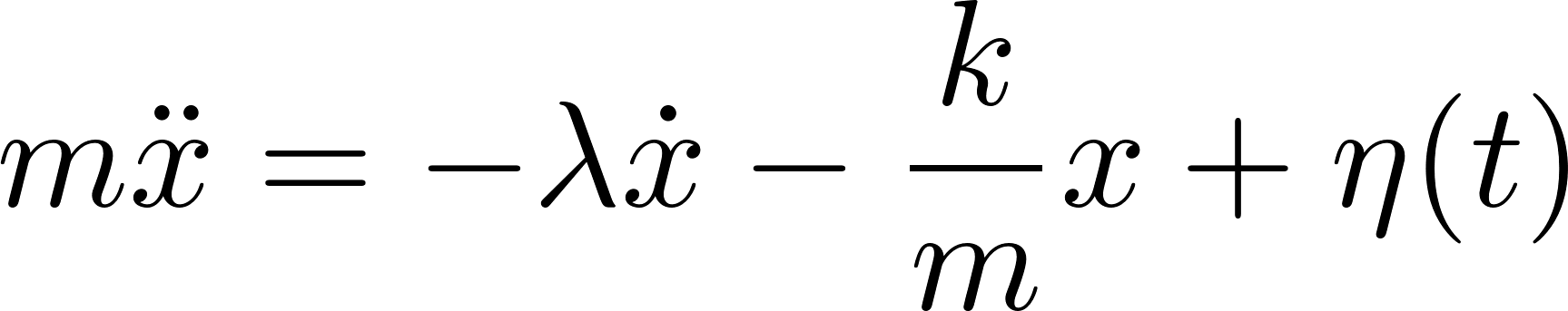 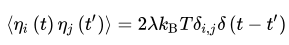 second lecture…
[Speaker Notes: Notice that the Fluorescence spectrum plotted here is not shifted at all]
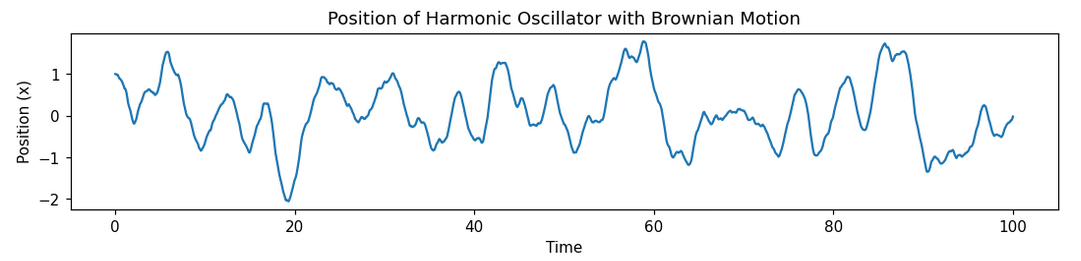 [Speaker Notes: Notice that the Fluorescence spectrum plotted here is not shifted at all]
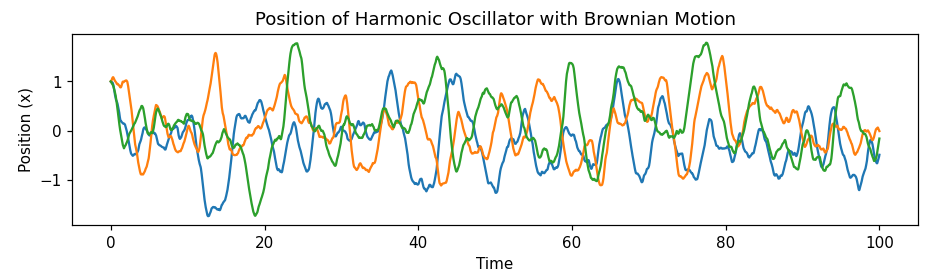 [Speaker Notes: whats x]
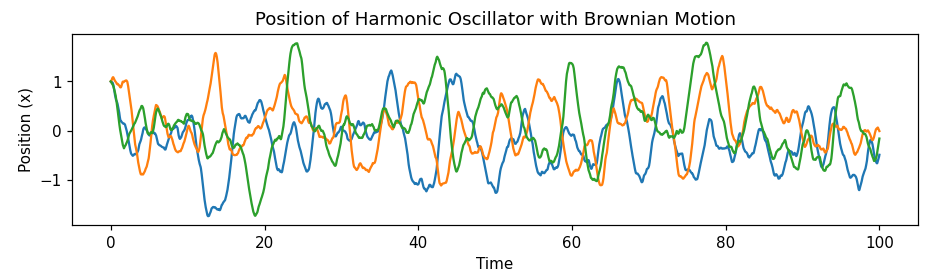 t
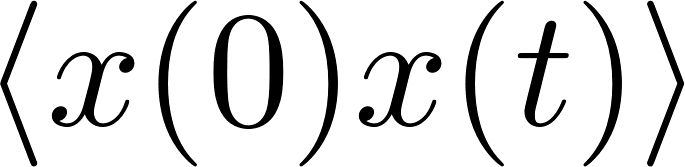 1
[Speaker Notes: Notice that the Fluorescence spectrum plotted here is not shifted at all]
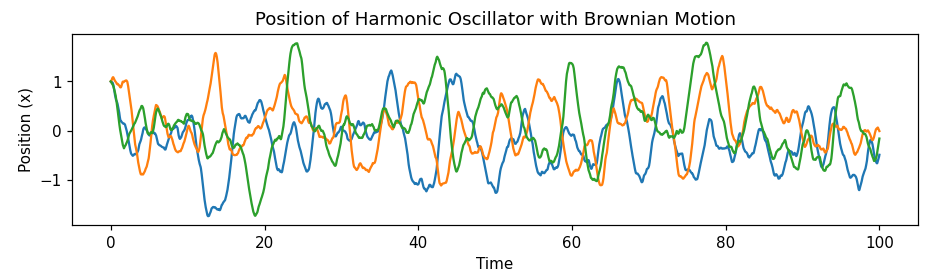 t
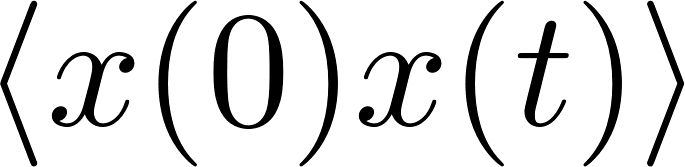 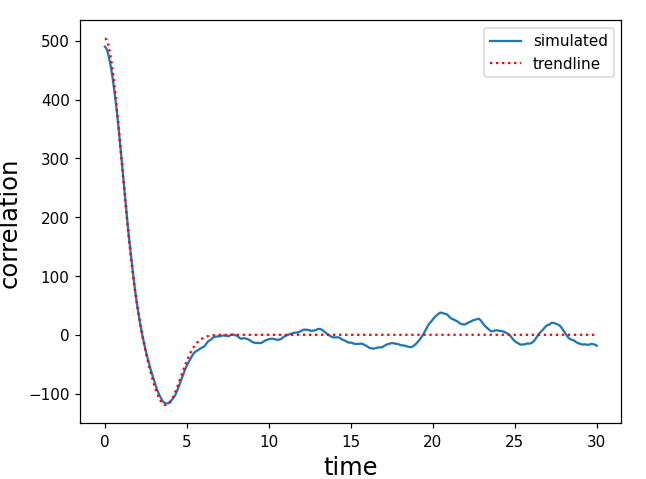 contains information about
dipole oscillation (frequency)
nuclear oscillations
[Speaker Notes: revision]
Based on our conceptual model:
light causes oscillations in the charges of the pigment molecules
pigment molecules interact such that excitation (by light) of one causes excitation in some others (delocalization)
the orientation of pigment molecules determine the extent of delocalization
nuclear motion can cause energy transfer between eigenstates (the energy is transferred to nuclear vibrations)
nuclear motions has the form of correlated random noise; the correlation function of the charge fluctuation gives information about the frequency of the charge fluctuation as well as the nuclear vibrations.
[Speaker Notes: restonring force]
and that’s how far classical physics takes us…
[Speaker Notes: restonring force]
Classical
[Speaker Notes: Notice that the Fluorescence spectrum plotted here is not shifted at all]
Classical
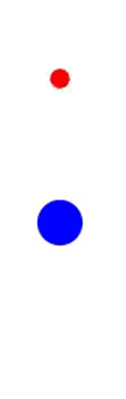 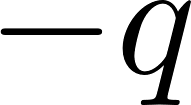 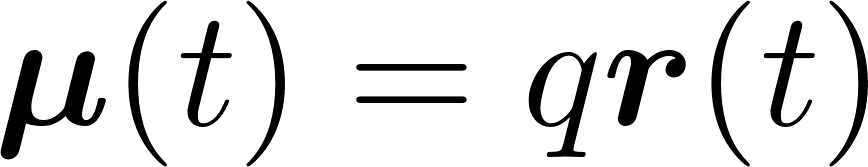 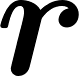 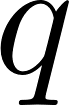 [Speaker Notes: Notice that the Fluorescence spectrum plotted here is not shifted at all]
Quantum
Classical
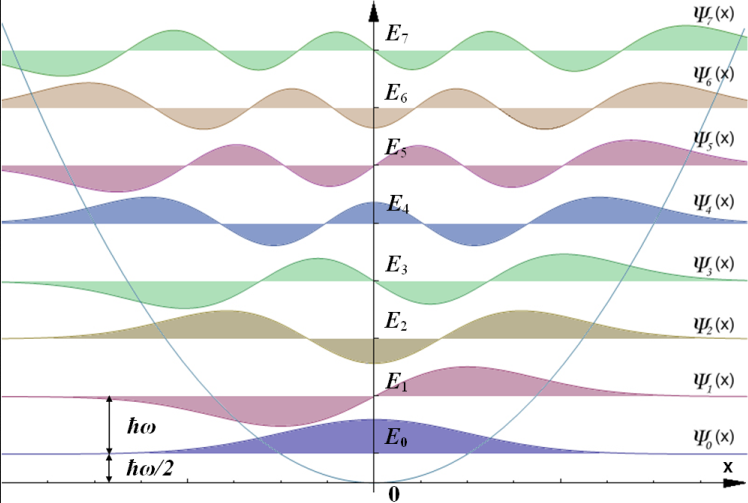 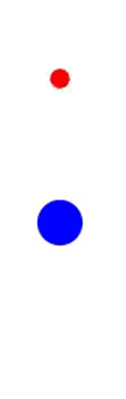 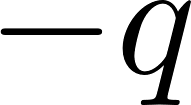 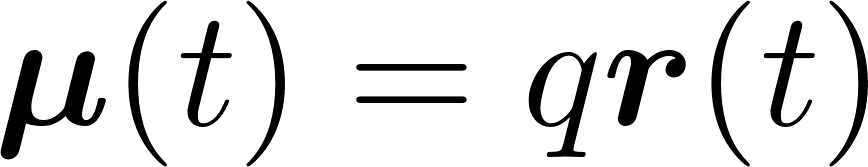 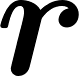 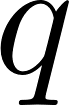 [Speaker Notes: Notice that the Fluorescence spectrum plotted here is not shifted at all]
Quantum
Classical
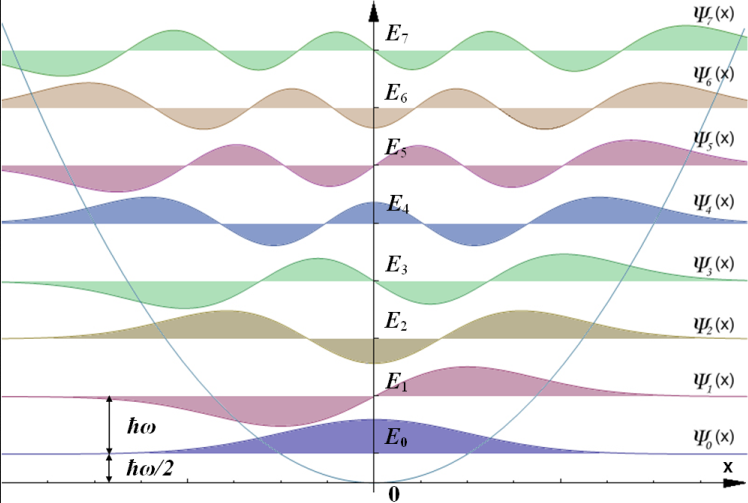 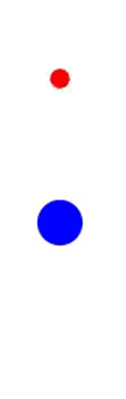 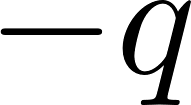 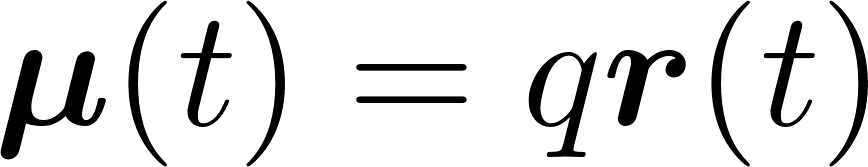 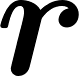 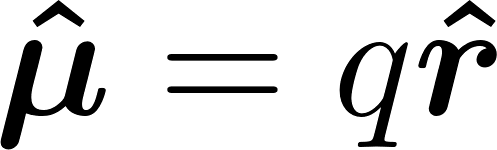 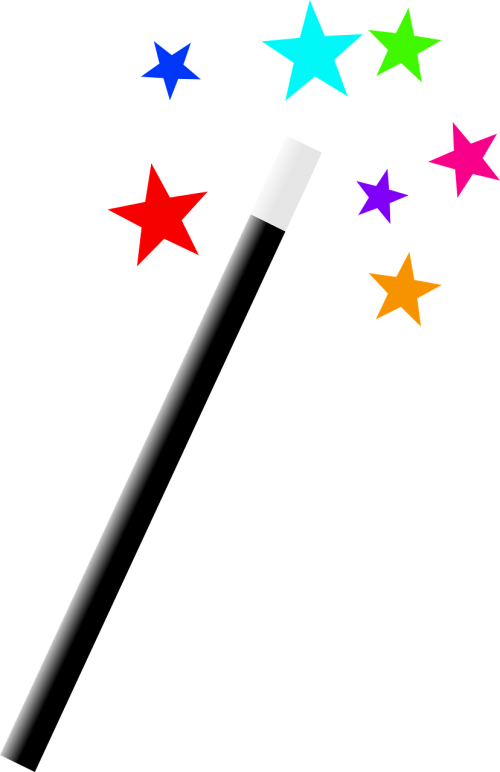 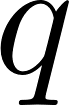 [Speaker Notes: Notice that the Fluorescence spectrum plotted here is not shifted at all]
Quantum
Classical
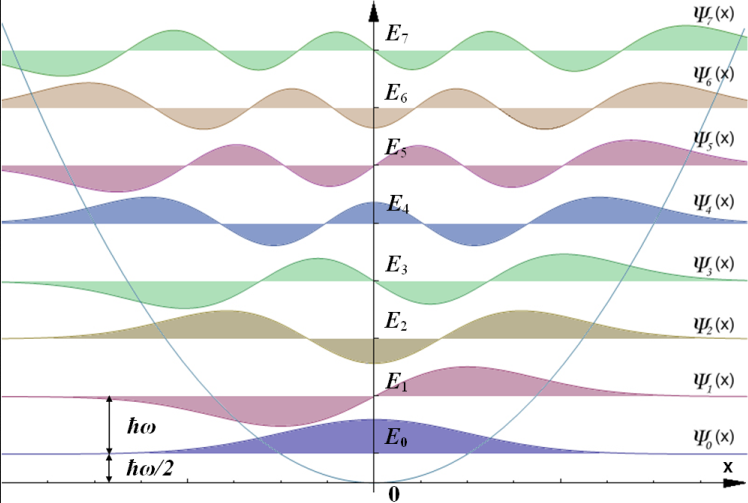 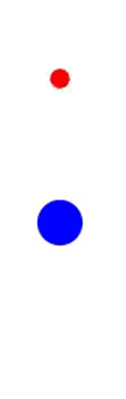 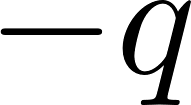 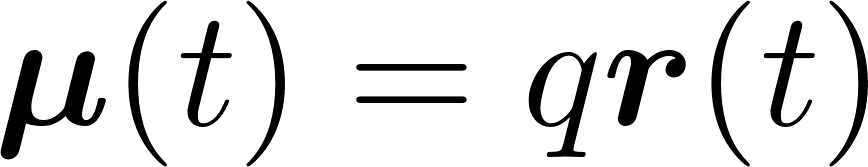 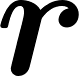 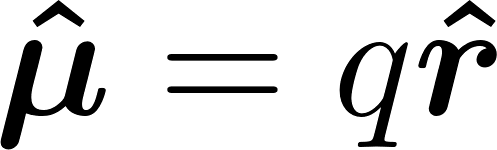 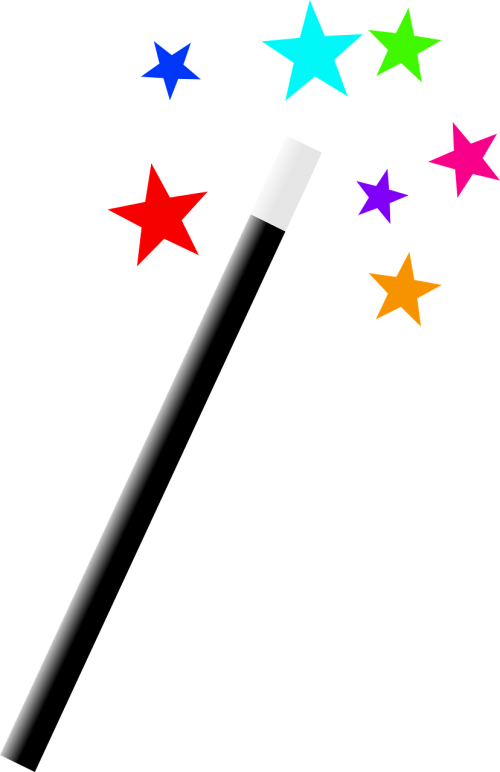 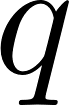 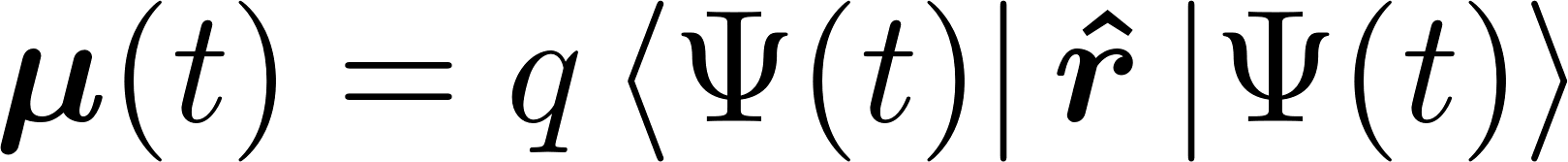 [Speaker Notes: Notice that the Fluorescence spectrum plotted here is not shifted at all]
Quantum
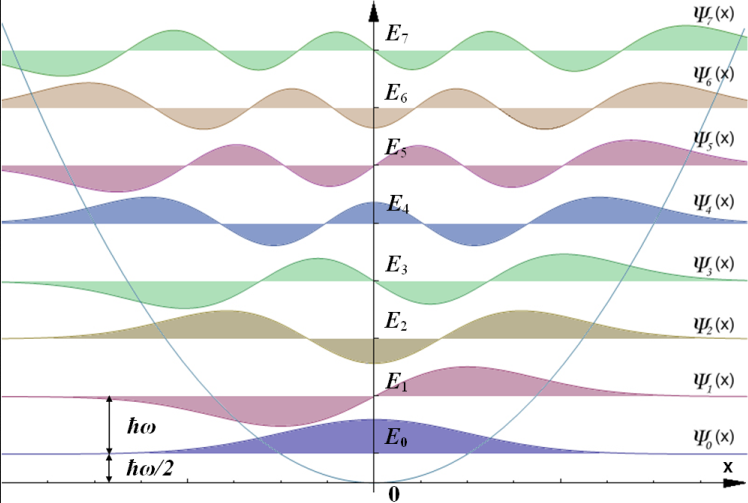 Our classical model did not have states
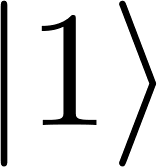 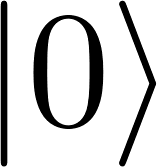 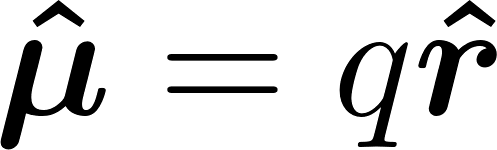 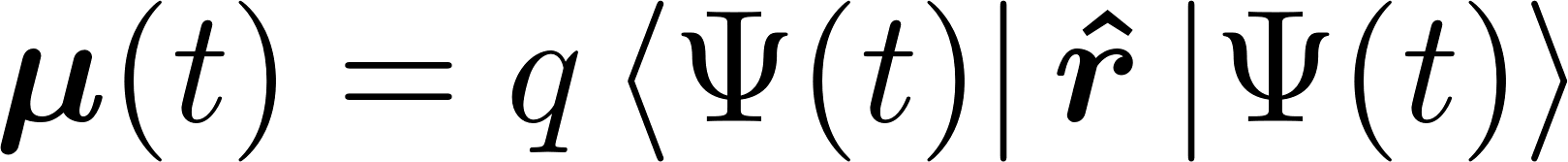 [Speaker Notes: Notice that the Fluorescence spectrum plotted here is not shifted at all]
Quantum
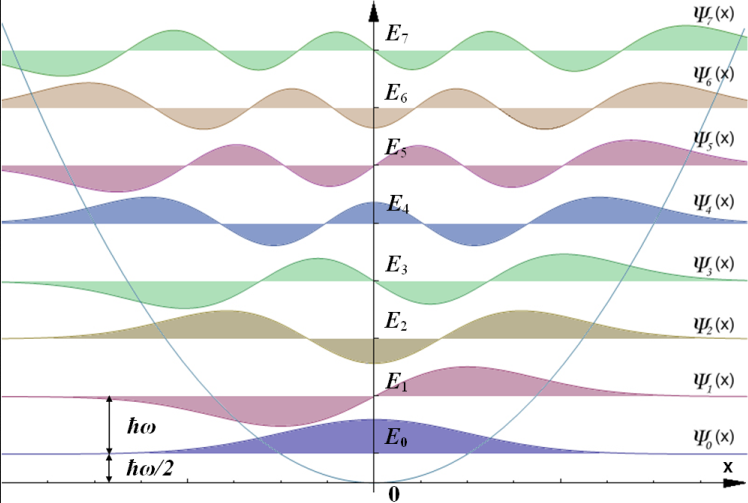 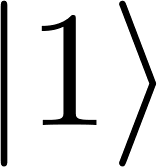 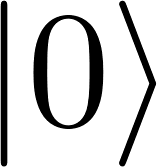 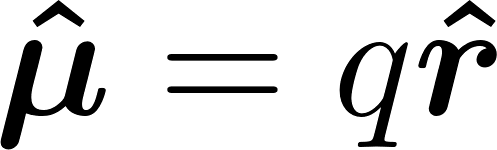 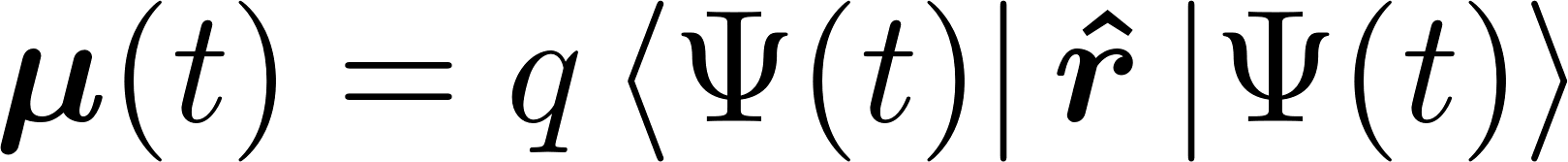 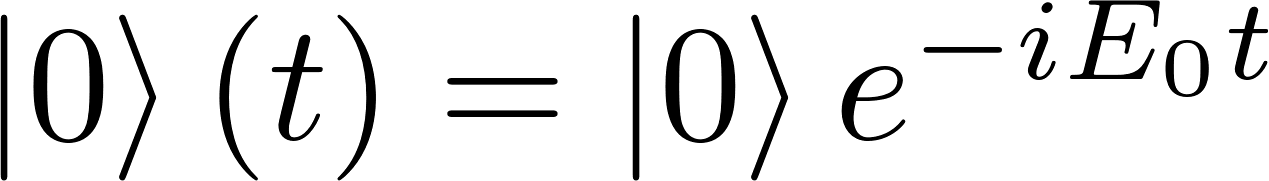 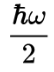 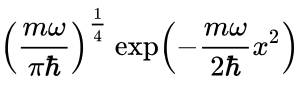 [Speaker Notes: Notice that the Fluorescence spectrum plotted here is not shifted at all]
Quantum
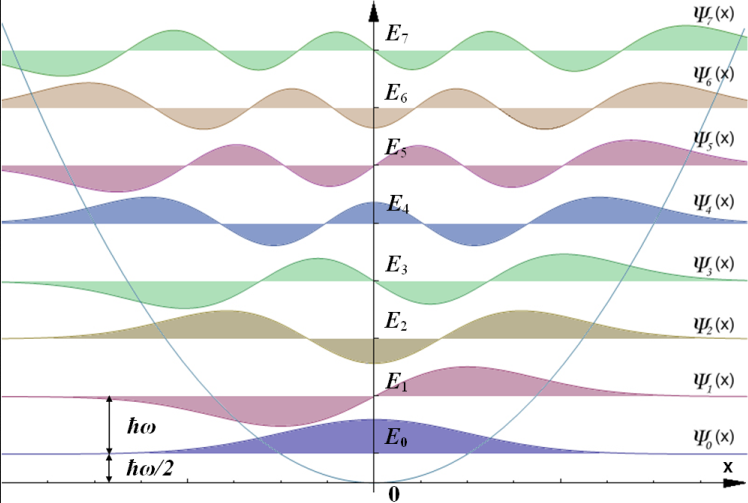 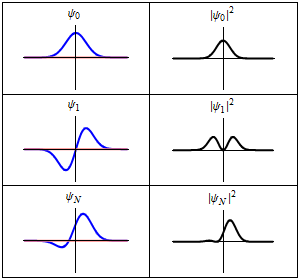 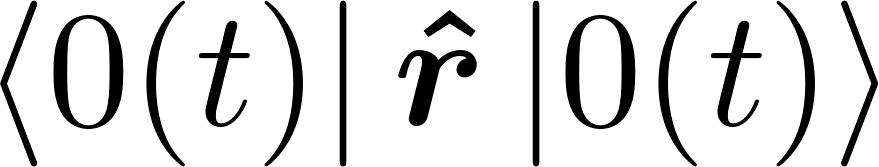 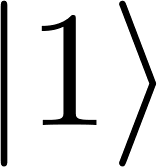 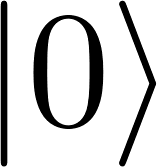 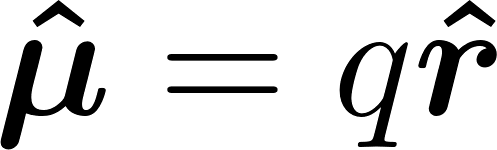 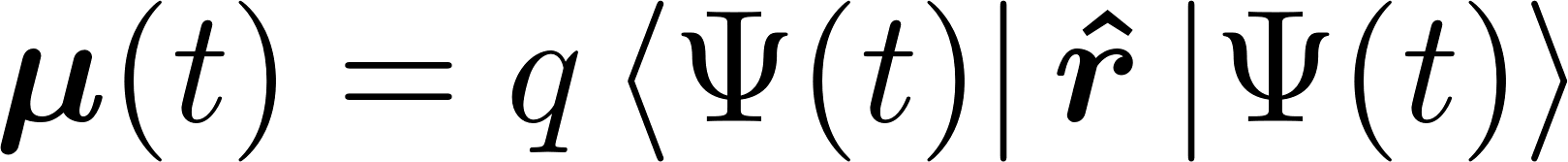 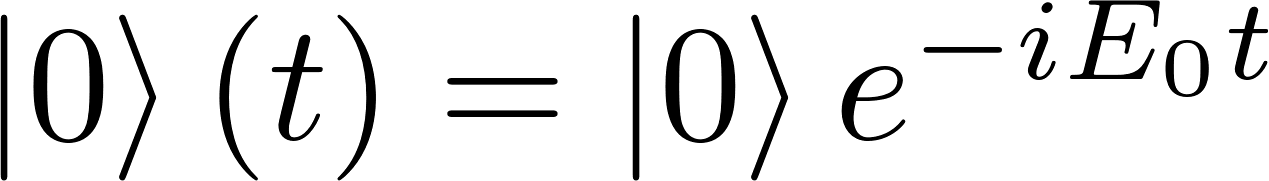 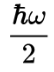 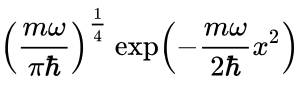 [Speaker Notes: Notice that the Fluorescence spectrum plotted here is not shifted at all]
Quantum
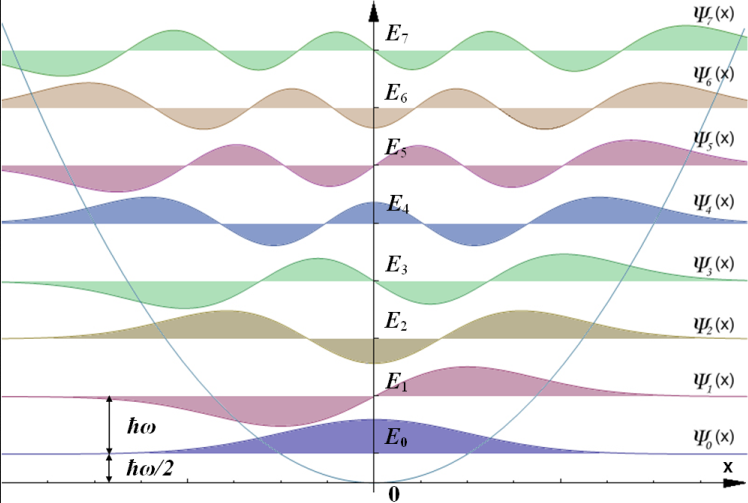 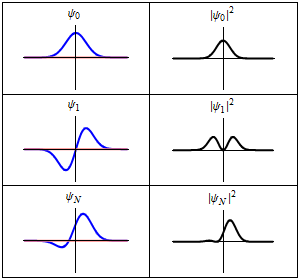 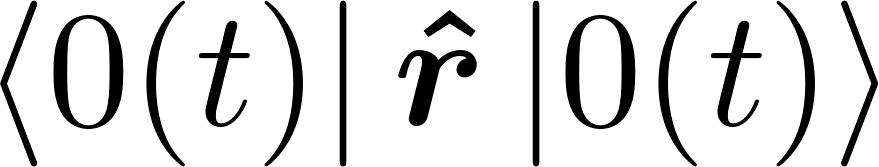 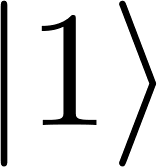 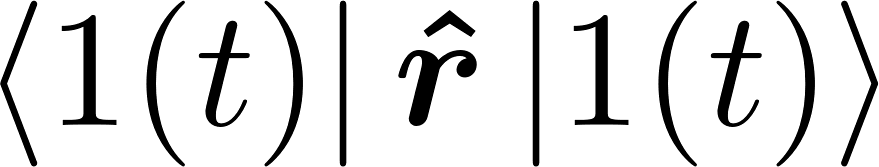 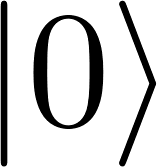 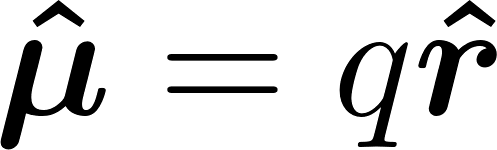 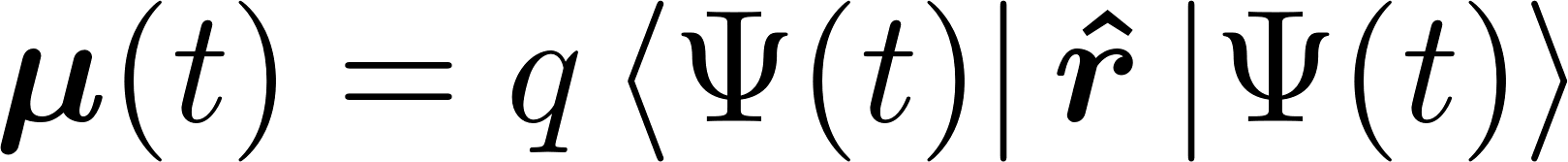 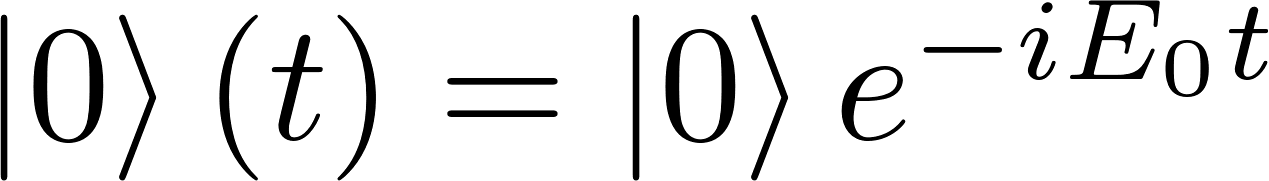 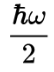 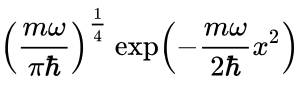 [Speaker Notes: Notice that the Fluorescence spectrum plotted here is not shifted at all]
Quantum
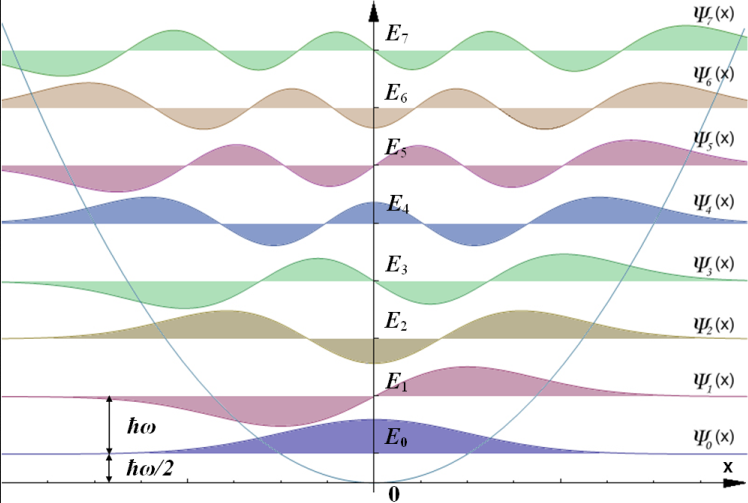 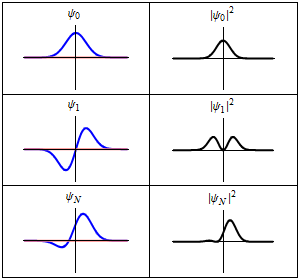 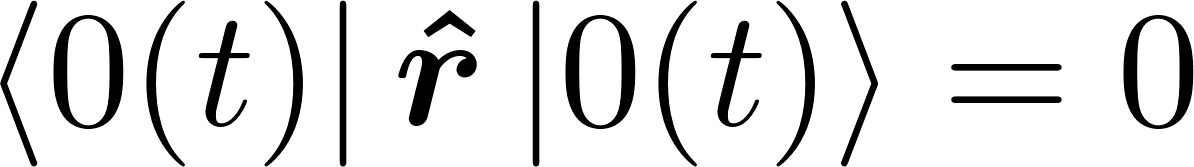 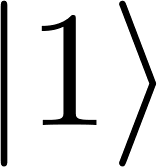 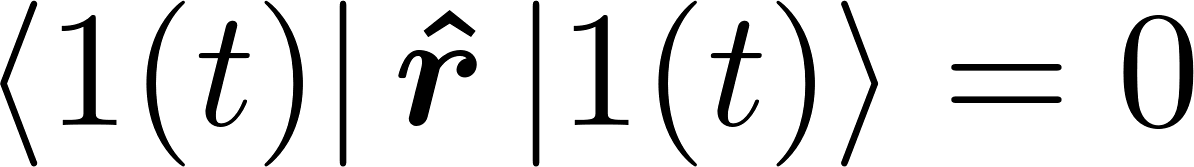 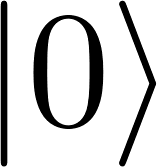 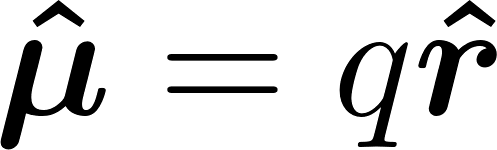 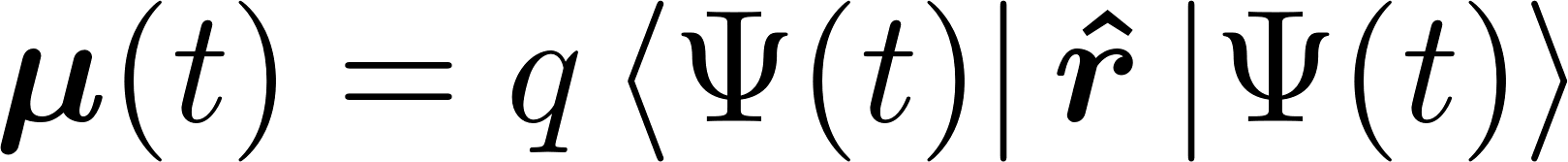 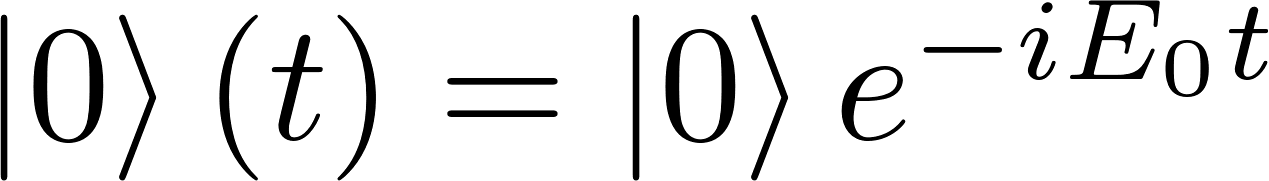 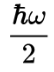 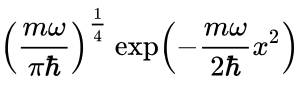 [Speaker Notes: Notice that the Fluorescence spectrum plotted here is not shifted at all]
Quantum
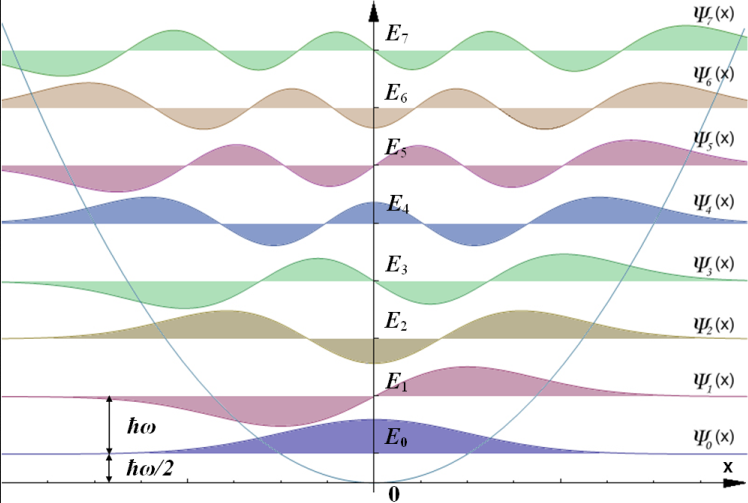 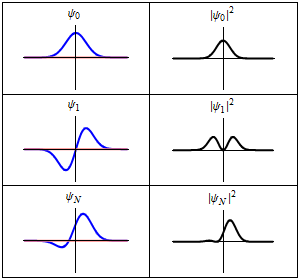 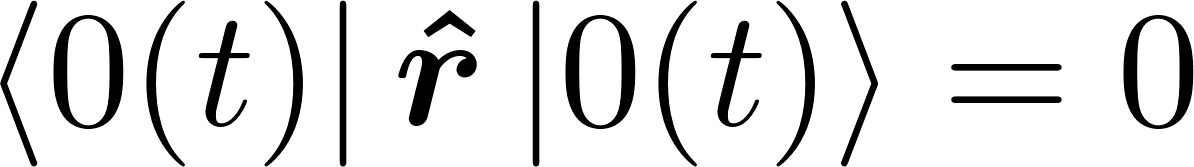 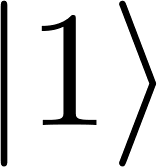 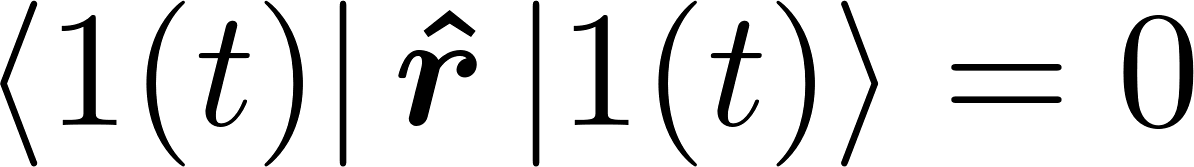 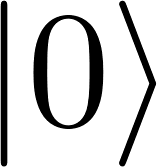 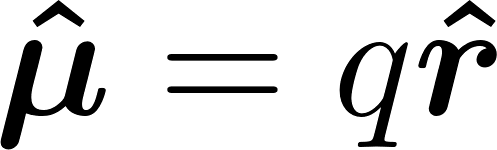 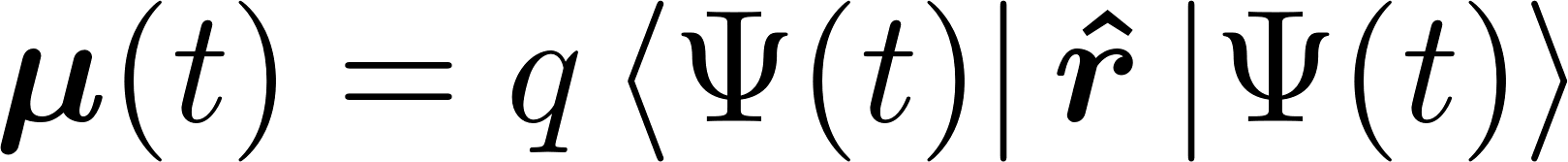 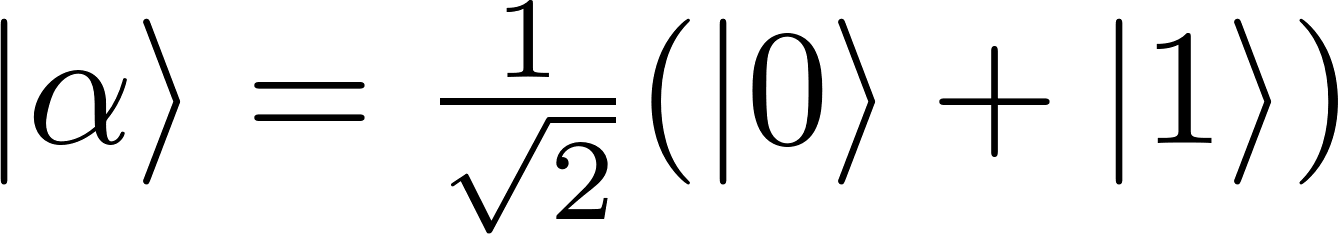 [Speaker Notes: Notice that the Fluorescence spectrum plotted here is not shifted at all]
Quantum
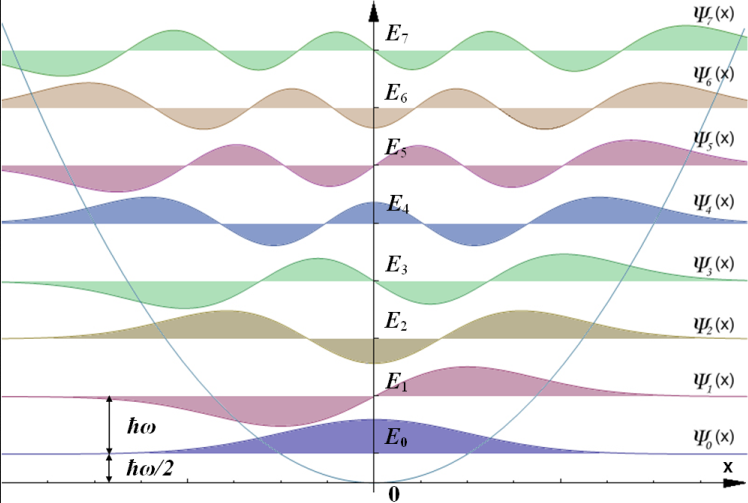 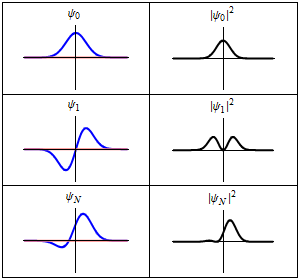 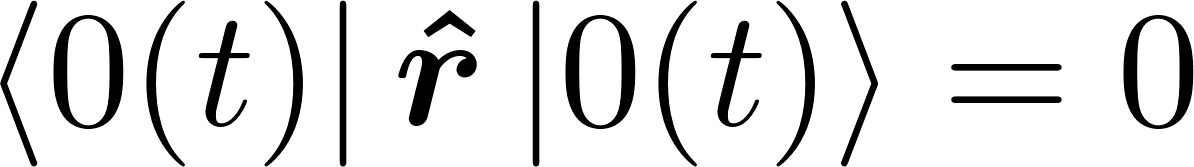 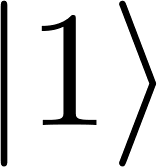 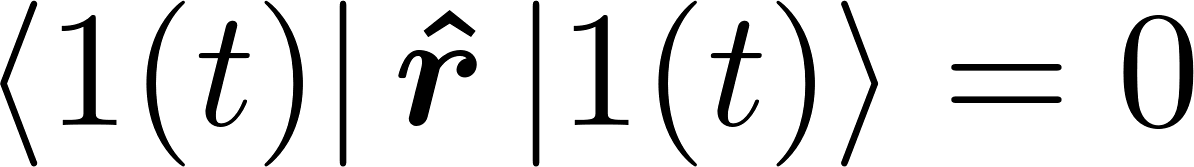 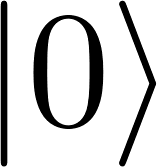 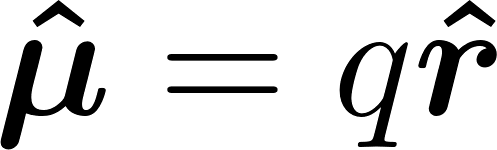 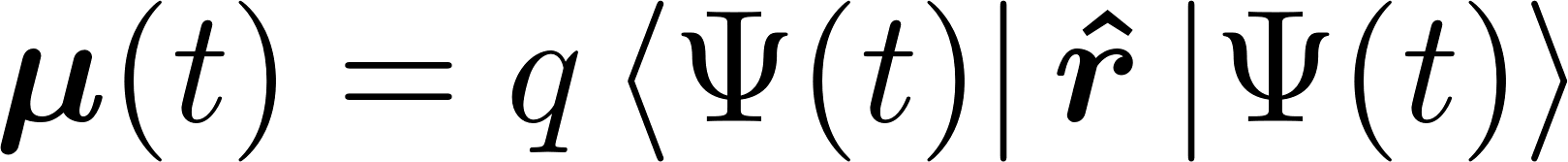 oh ya, sometimes
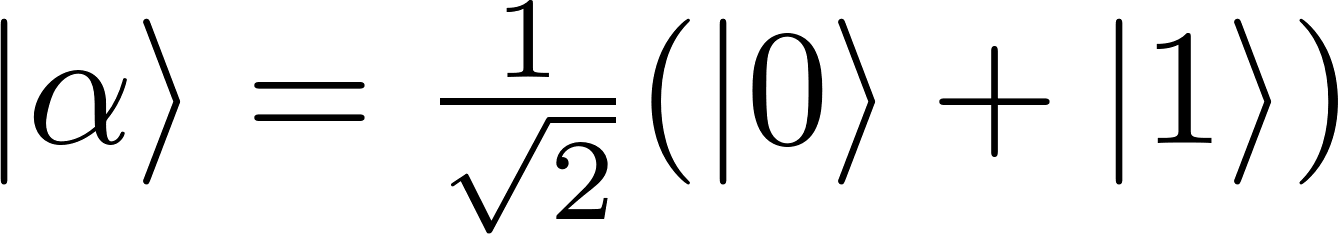 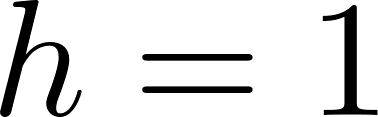 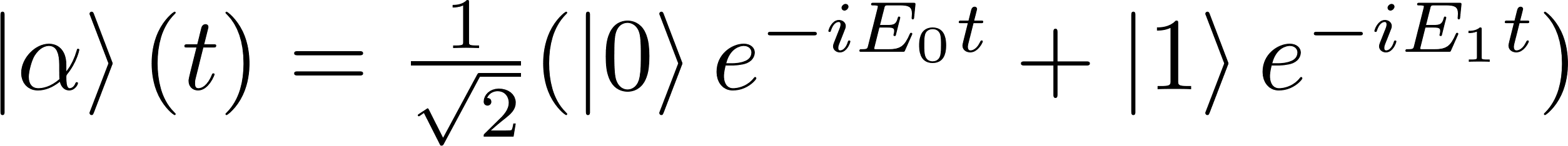 [Speaker Notes: Notice that the Fluorescence spectrum plotted here is not shifted at all]
Quantum
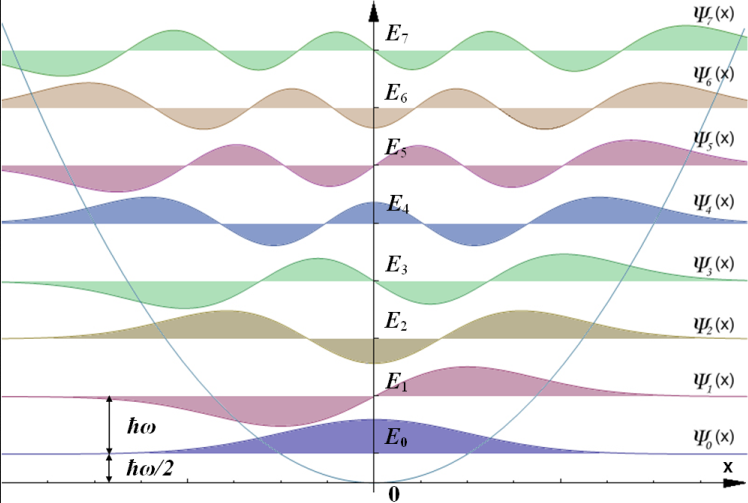 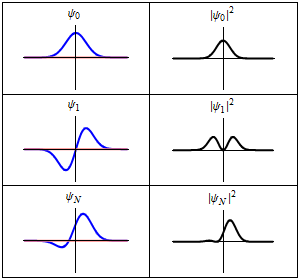 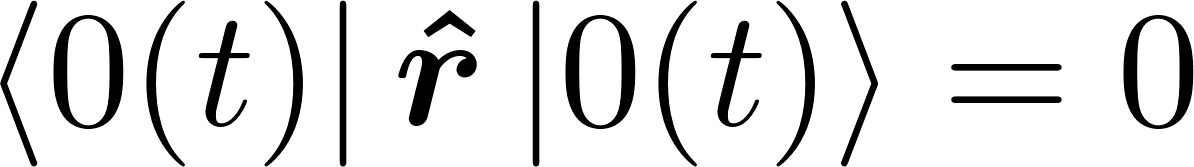 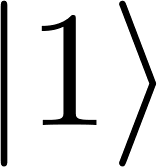 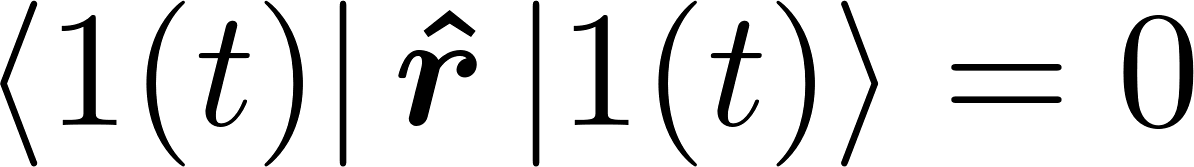 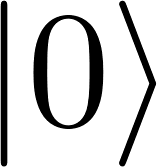 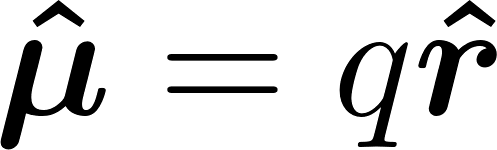 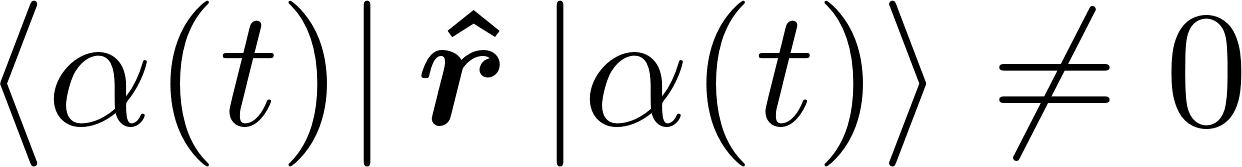 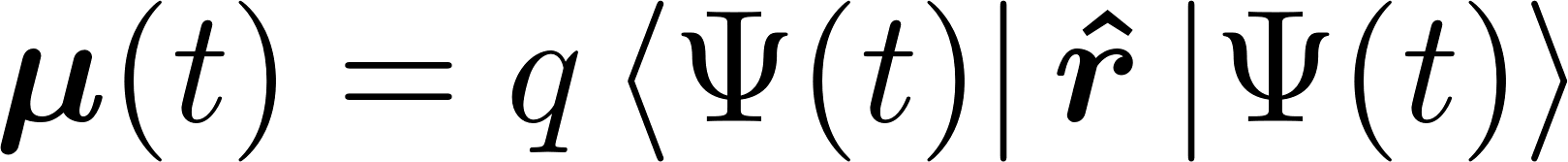 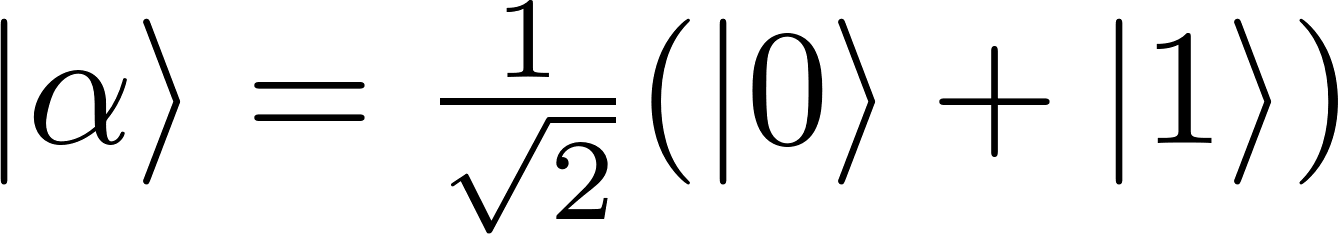 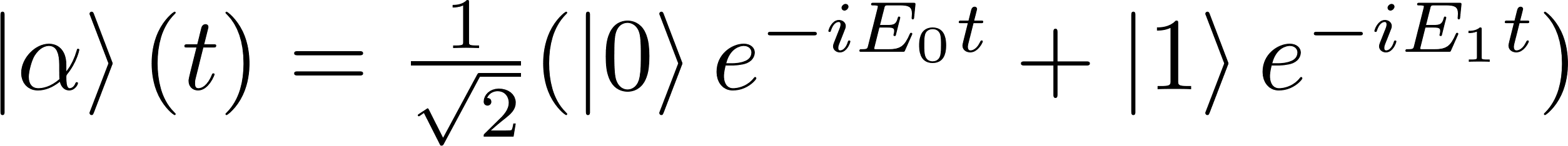 [Speaker Notes: =C=0]
Quantum
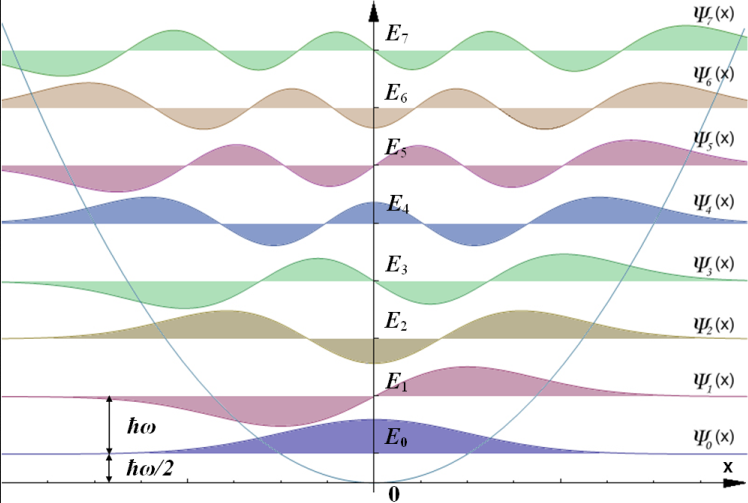 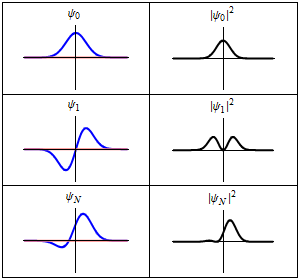 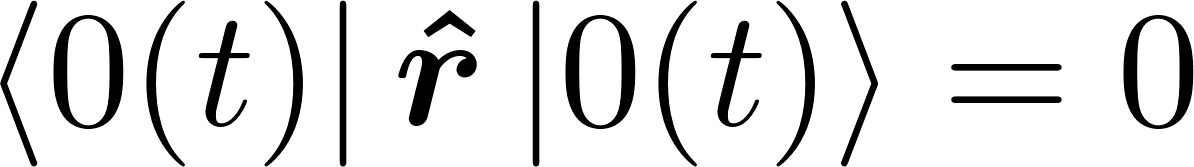 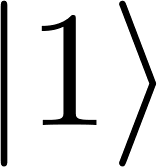 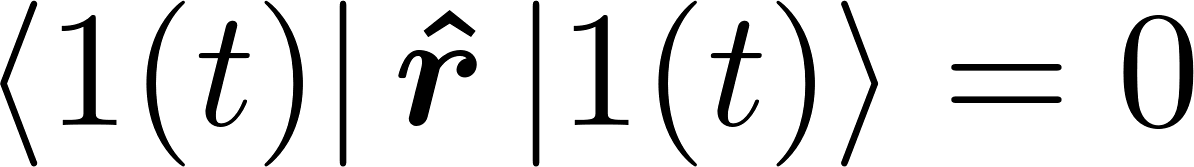 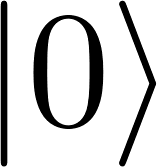 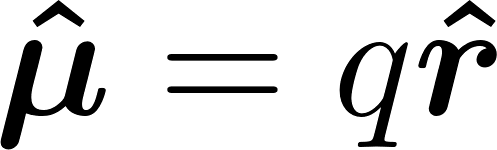 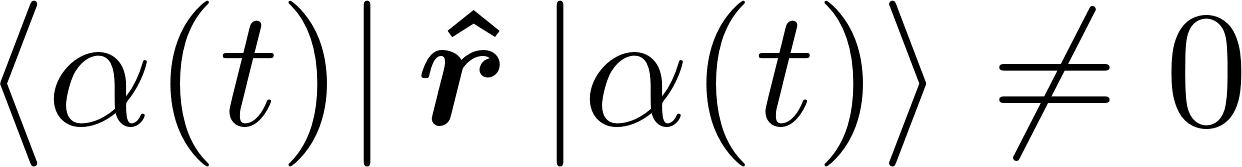 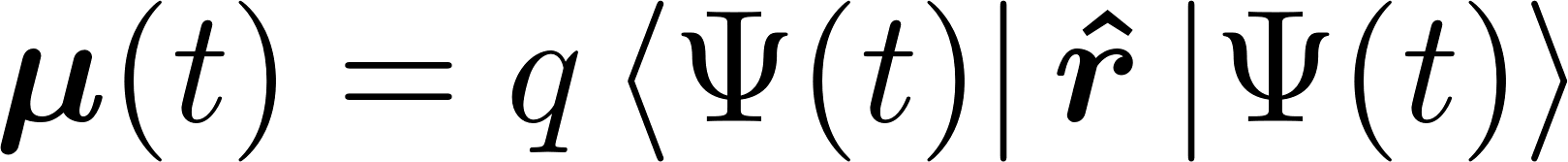 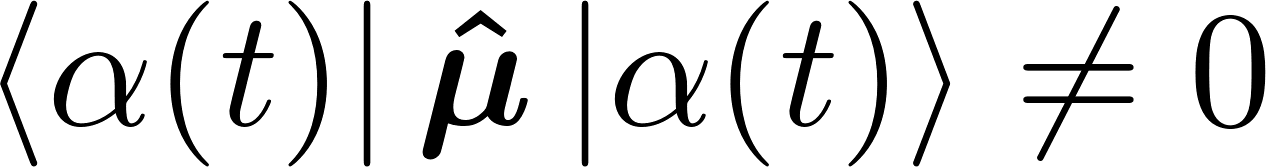 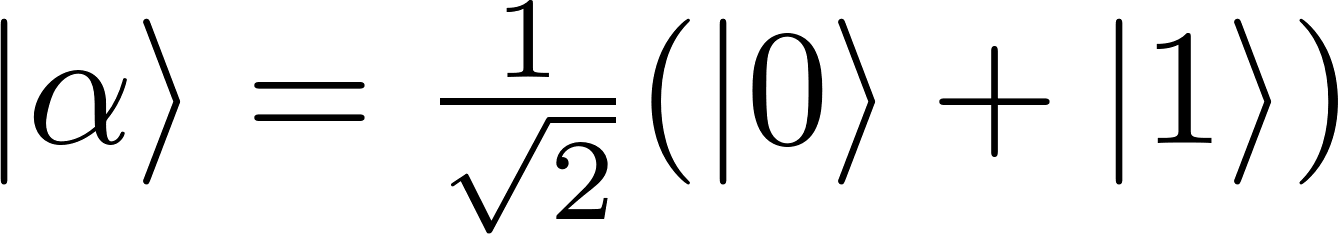 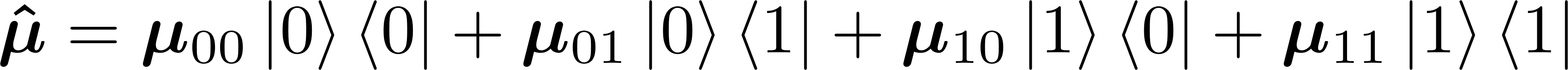 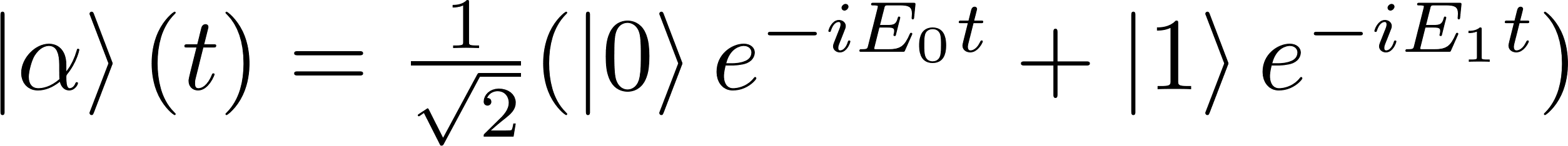 [Speaker Notes: =C=0]
Quantum
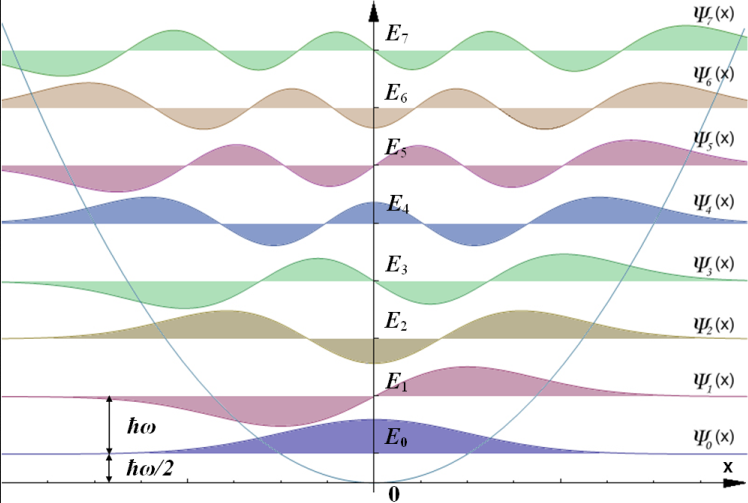 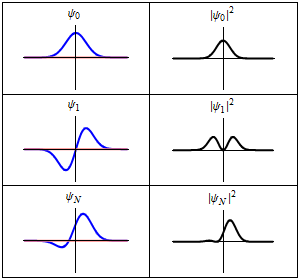 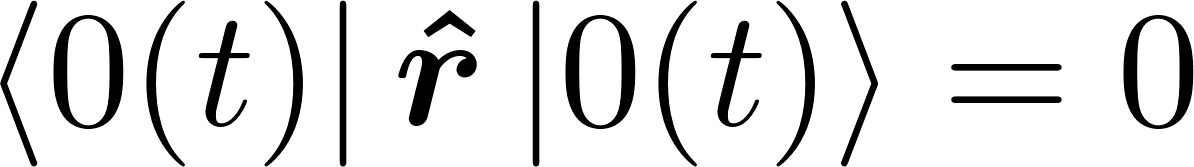 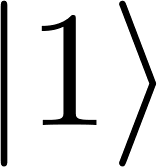 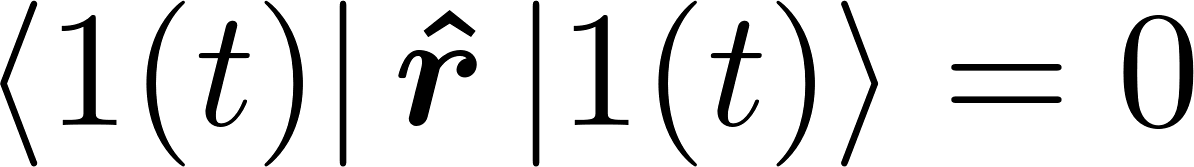 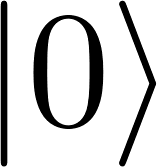 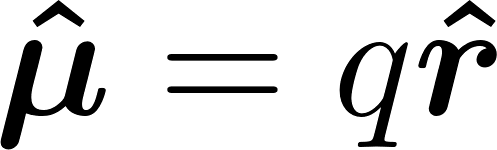 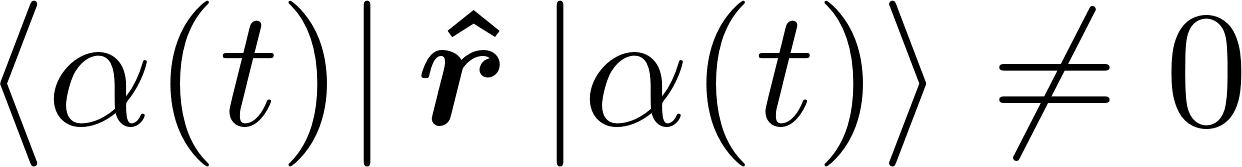 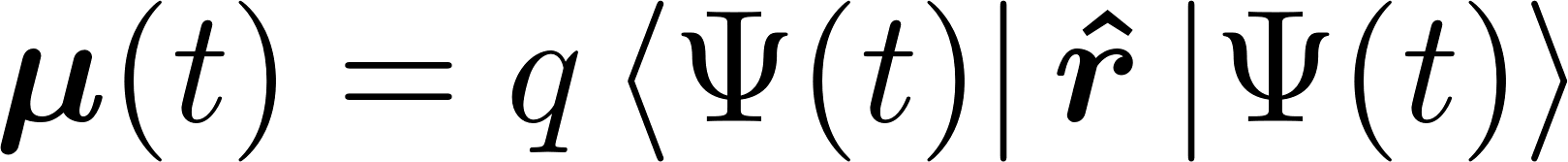 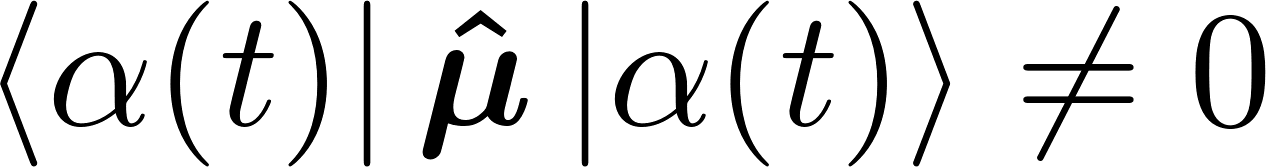 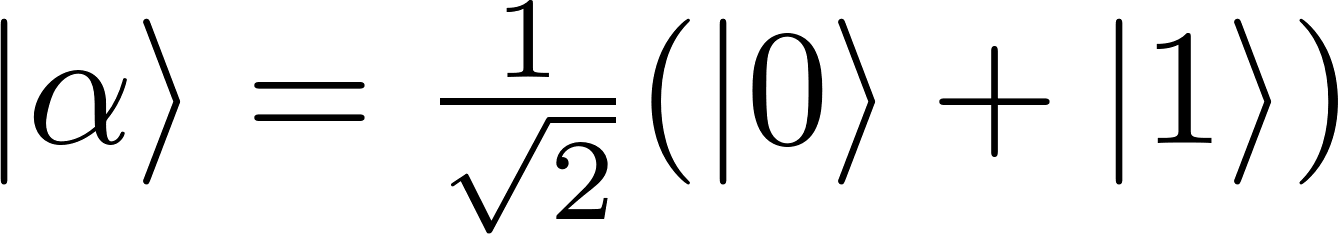 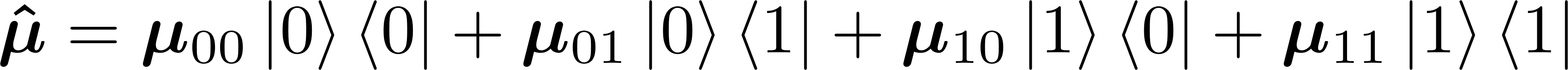 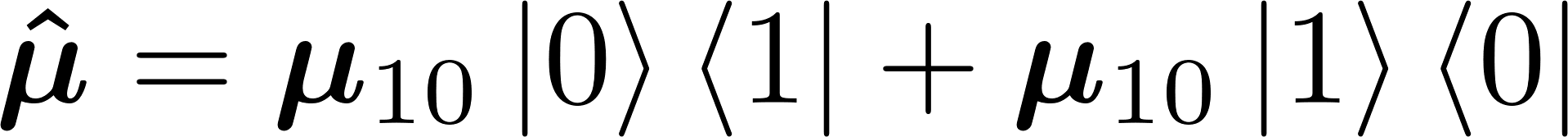 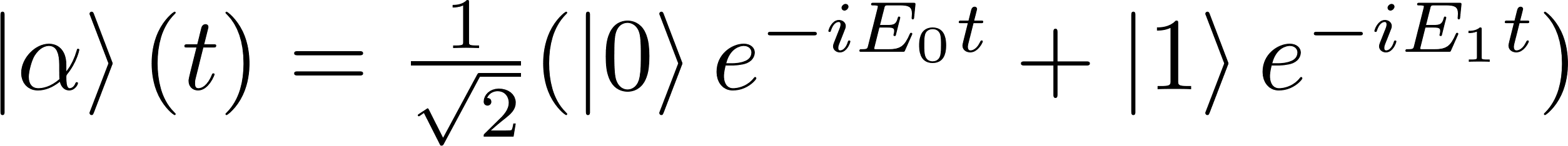 [Speaker Notes: =C=0]
Quantum
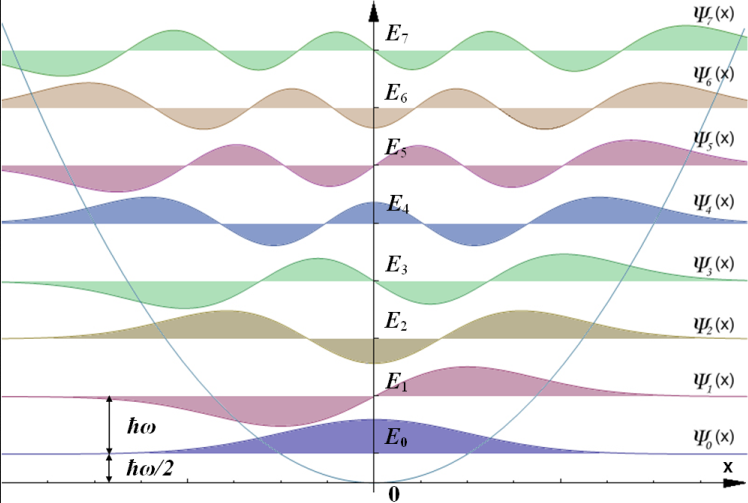 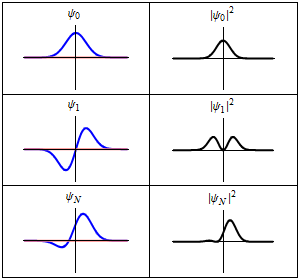 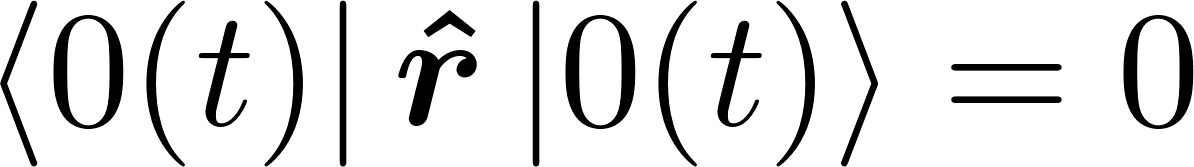 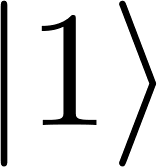 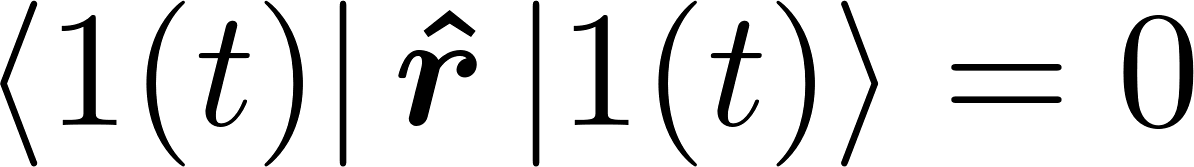 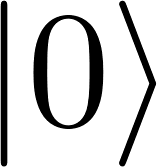 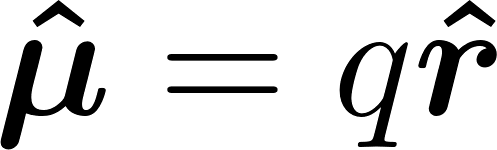 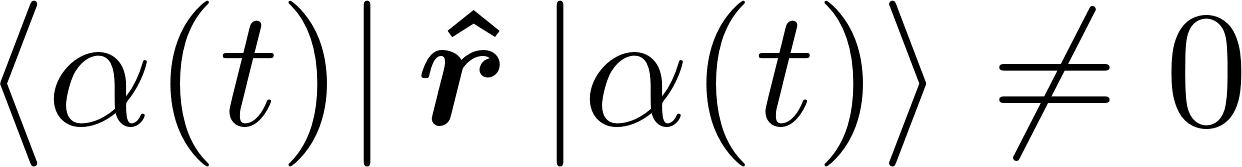 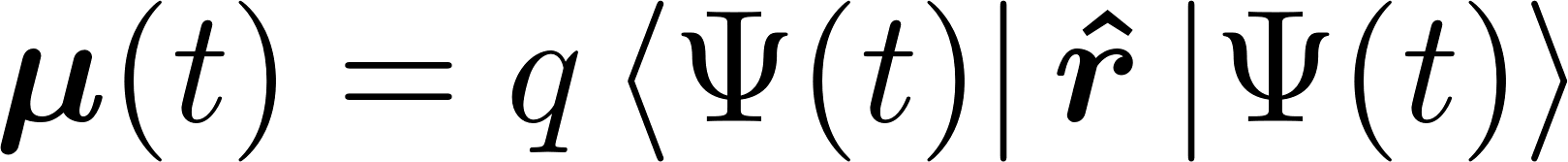 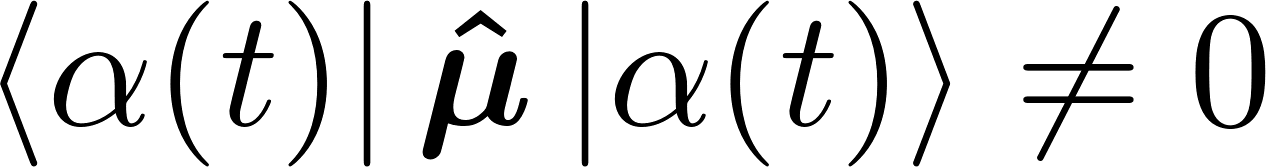 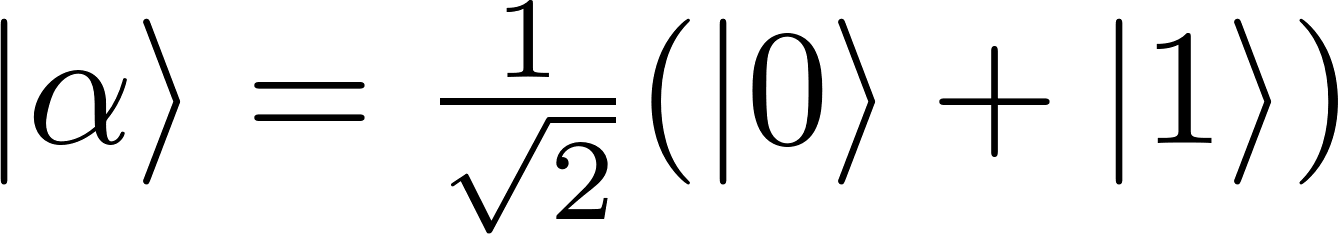 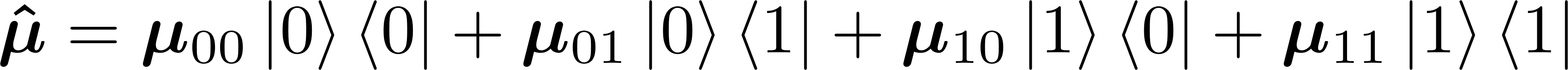 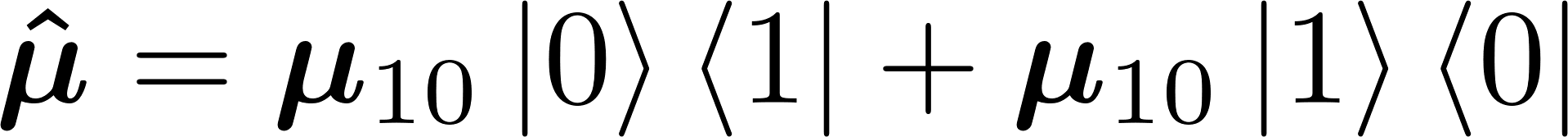 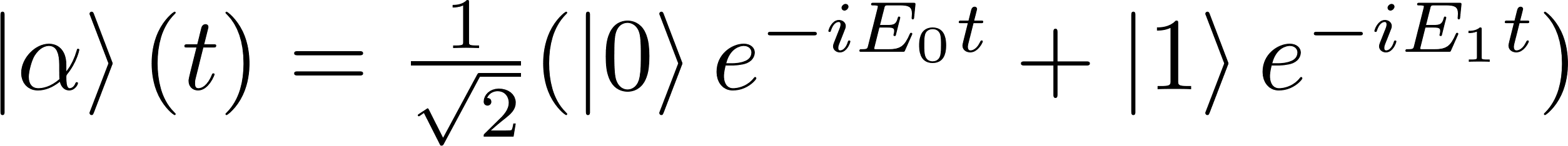 Transition dipole moment
[Speaker Notes: =C=0]
Quantum
Classical
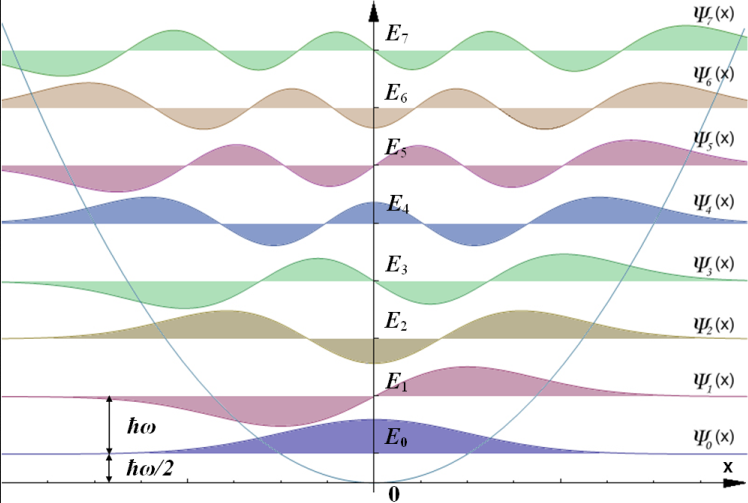 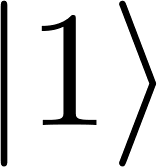 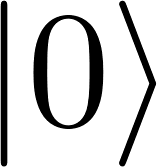 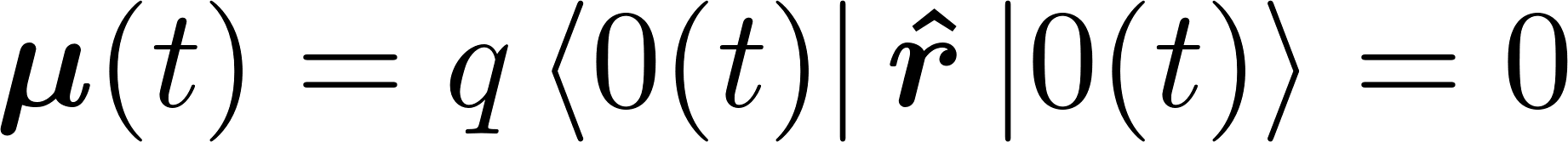 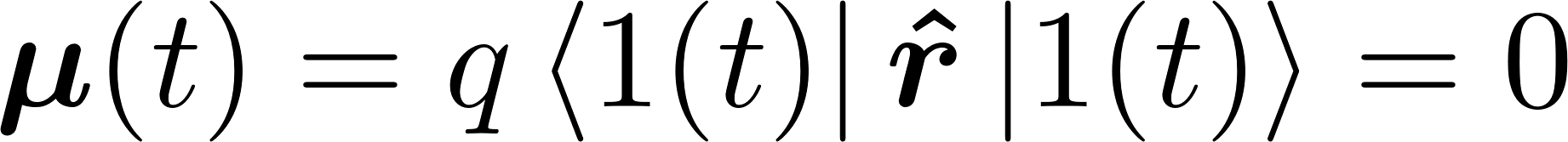 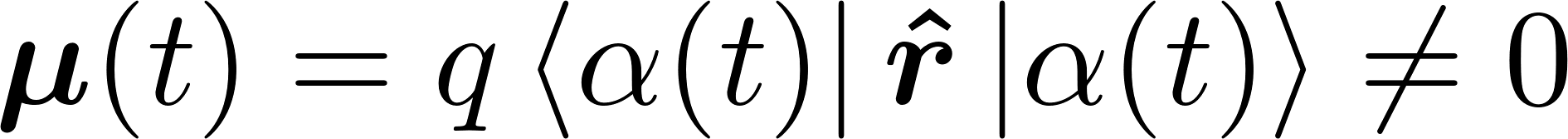 But atoms don’t look like harmonic oscillators!
[Speaker Notes: Notice that the Fluorescence spectrum plotted here is not shifted at all]
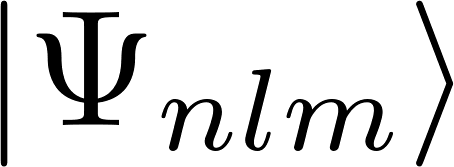 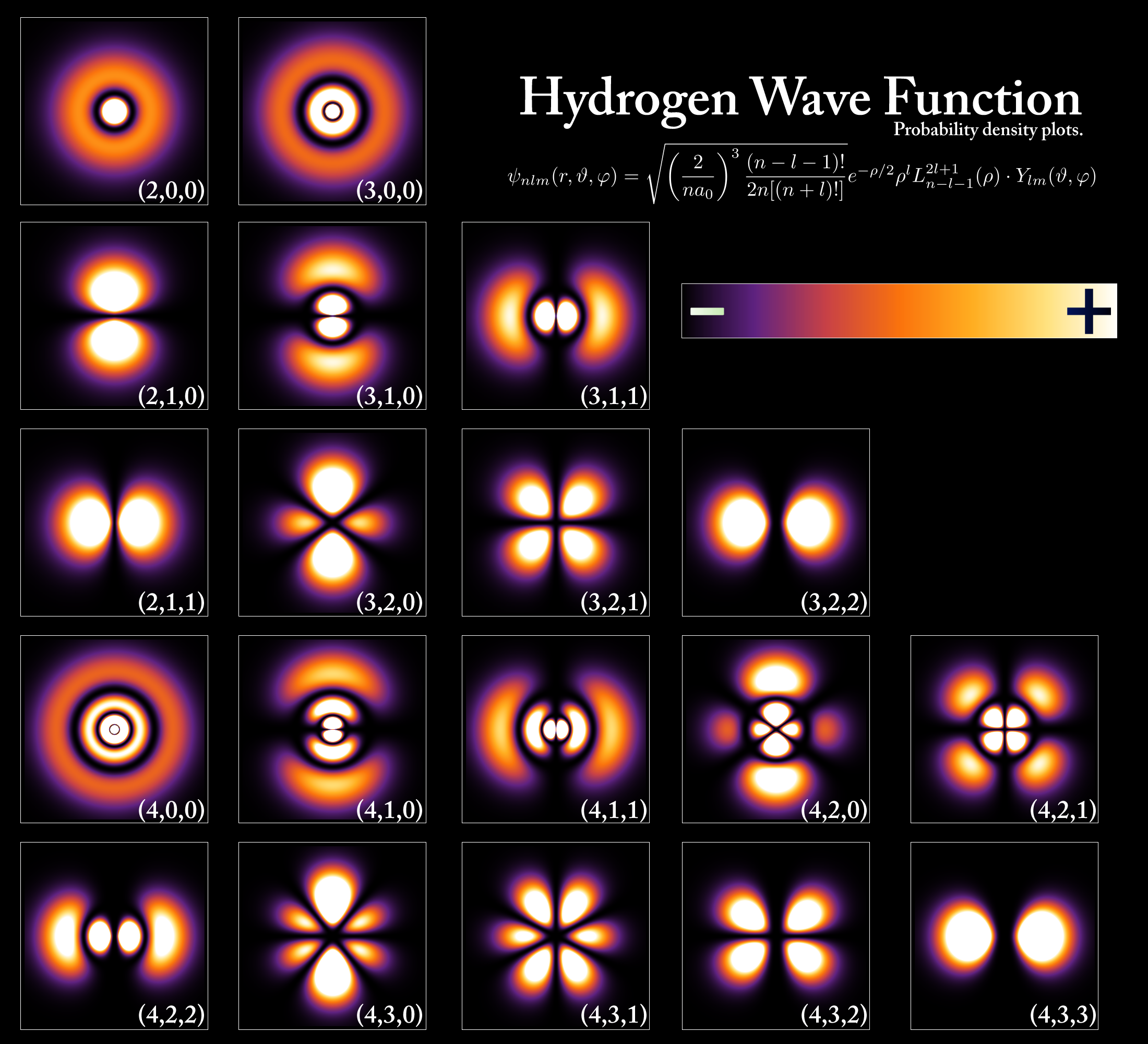 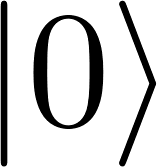 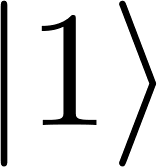 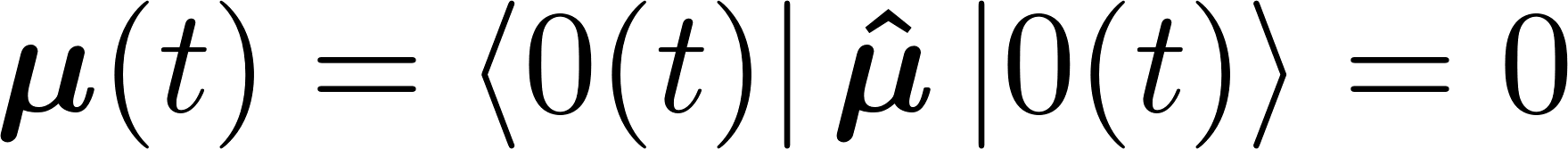 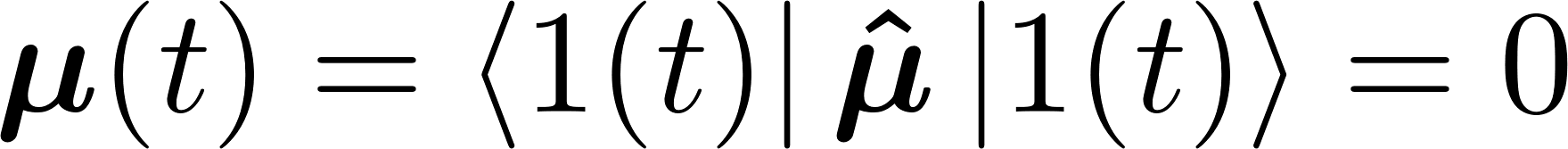 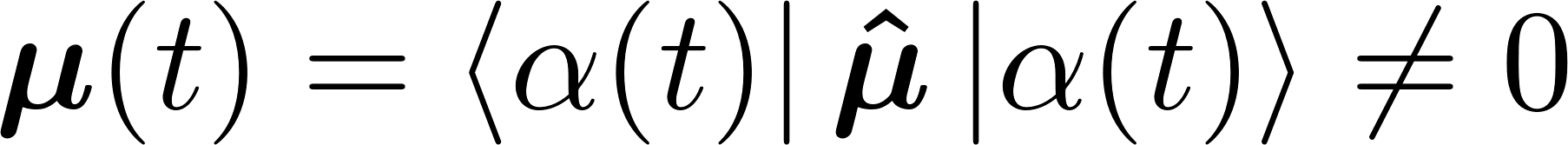 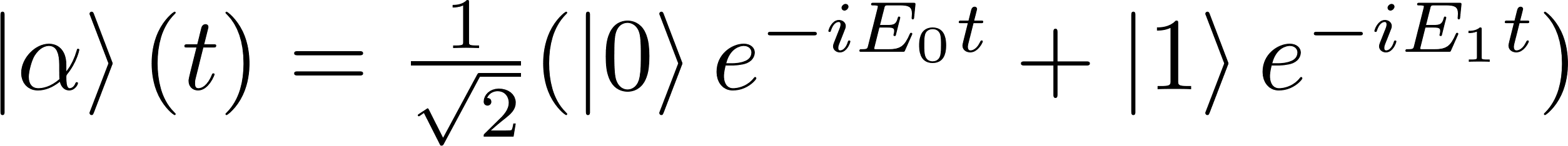 PoorLeno via Wikimedia Commons. Public Domain
[Speaker Notes: Notice that the Fluorescence spectrum plotted here is not shifted at all]
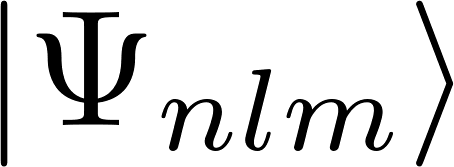 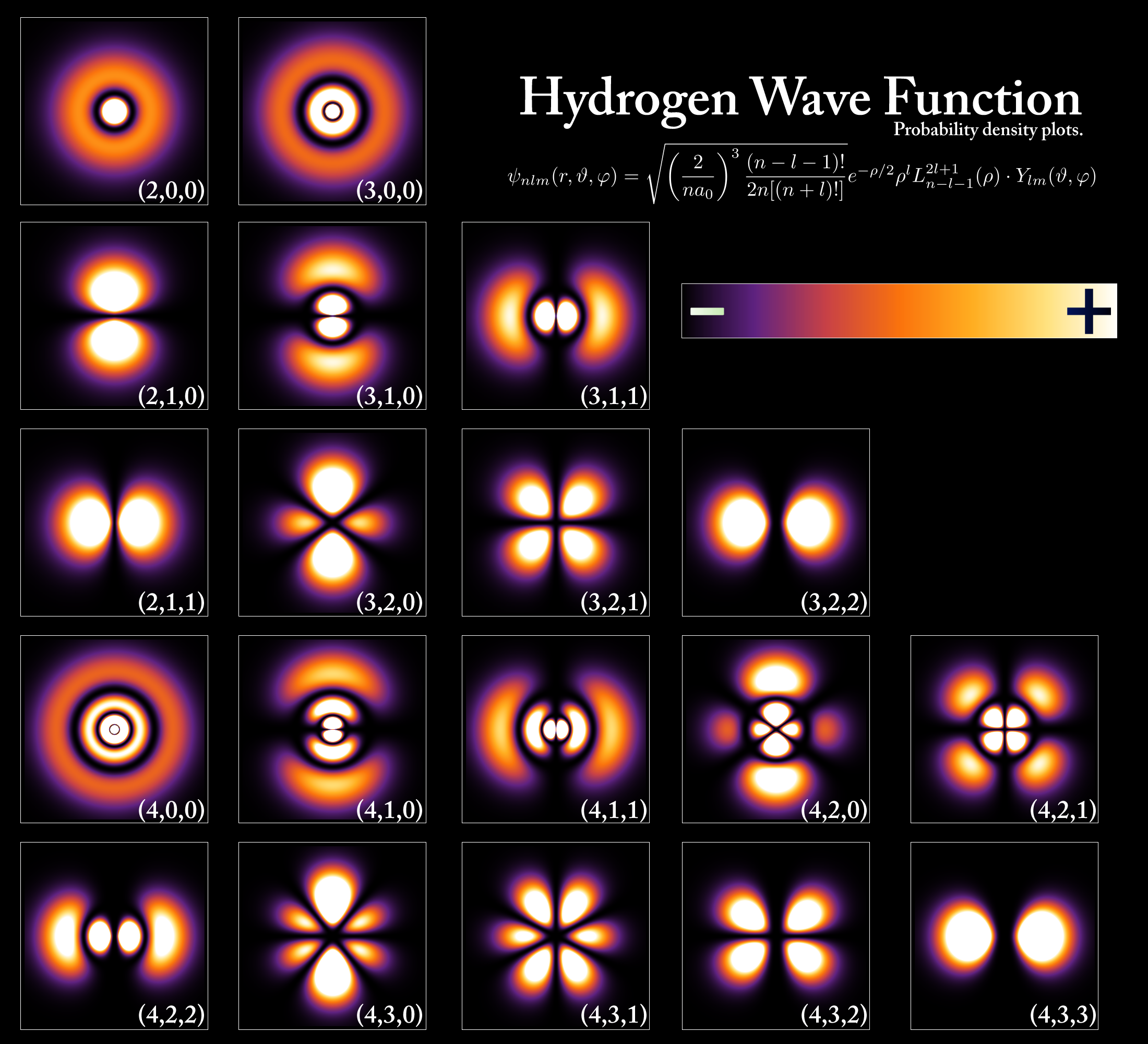 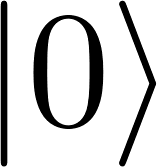 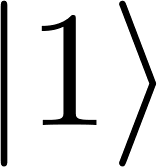 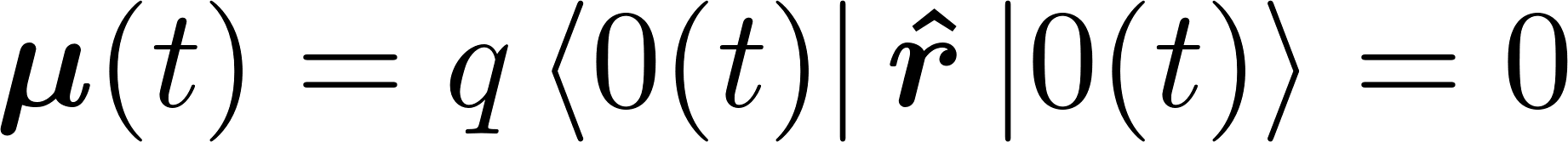 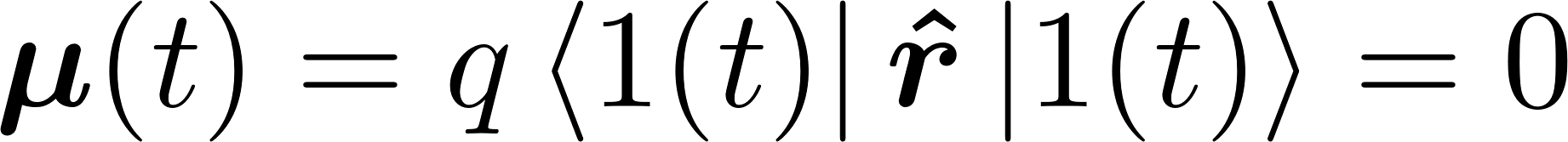 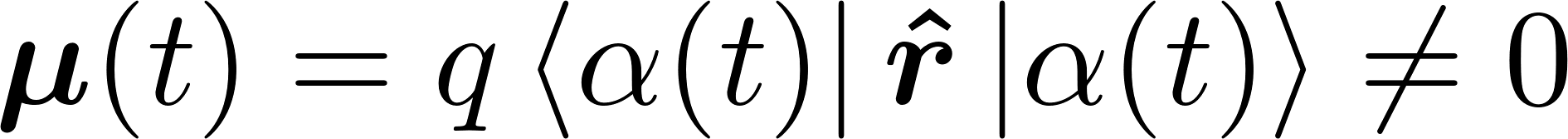 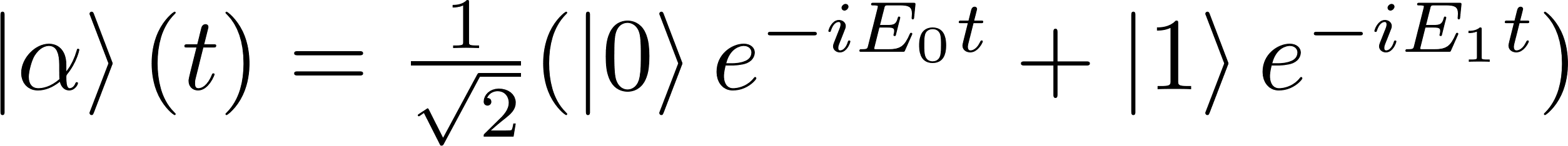 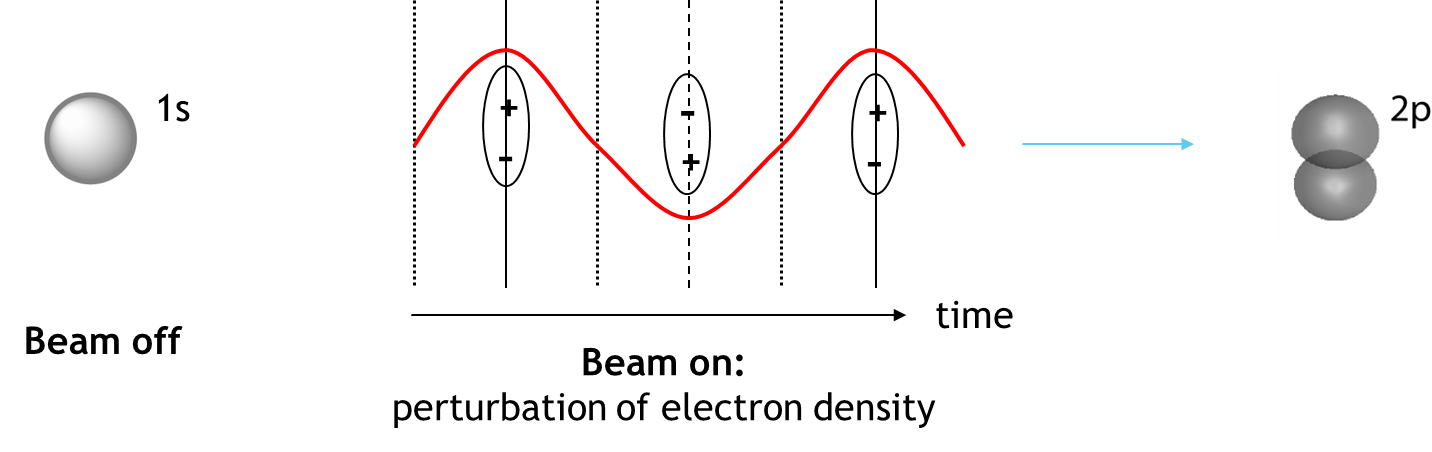 [Speaker Notes: Notice that the Fluorescence spectrum plotted here is not shifted at all]
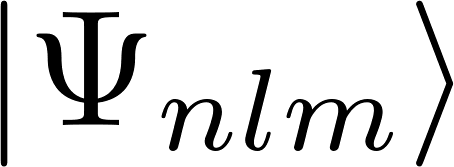 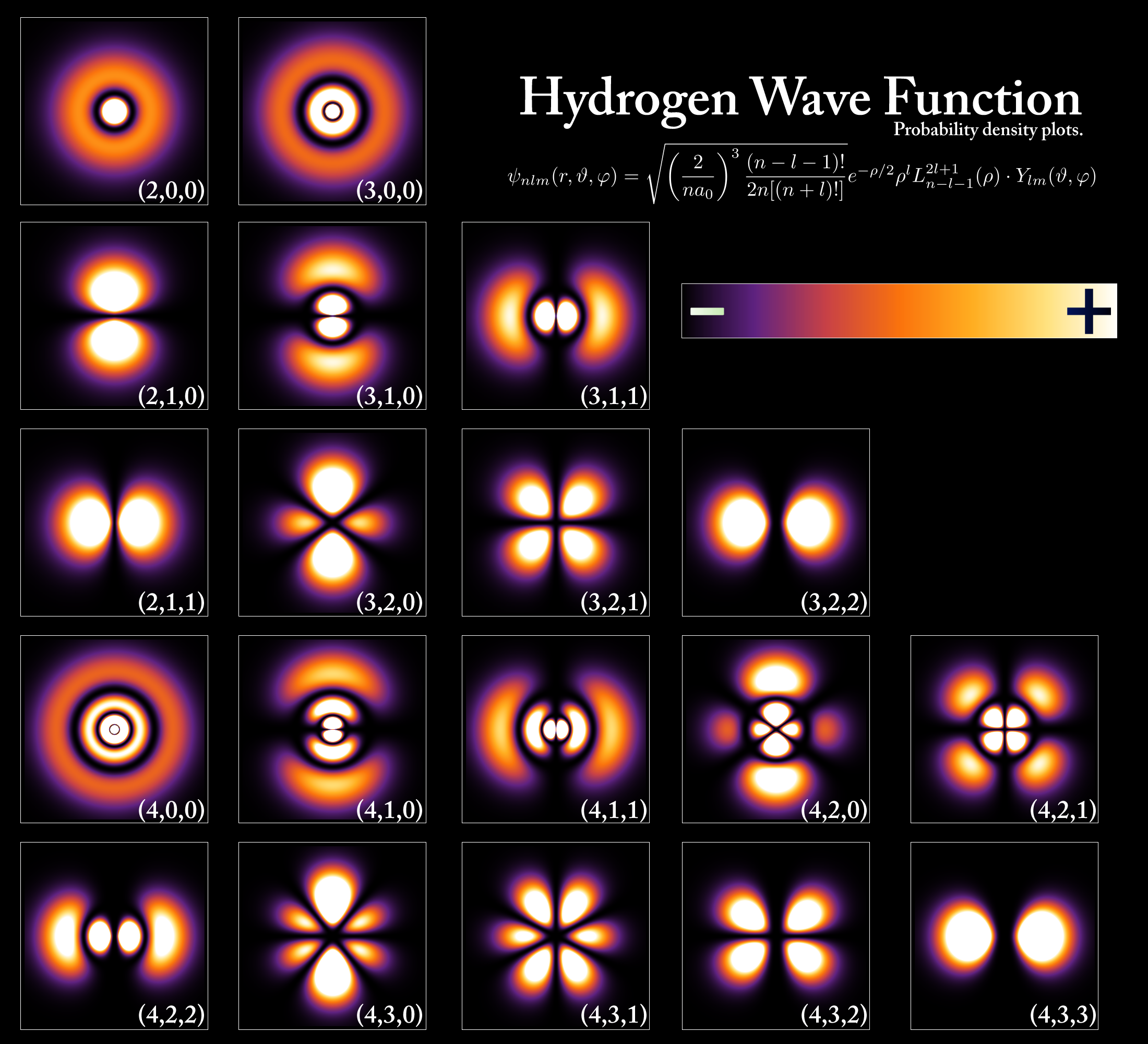 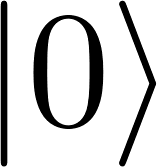 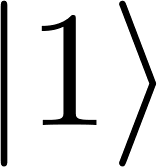 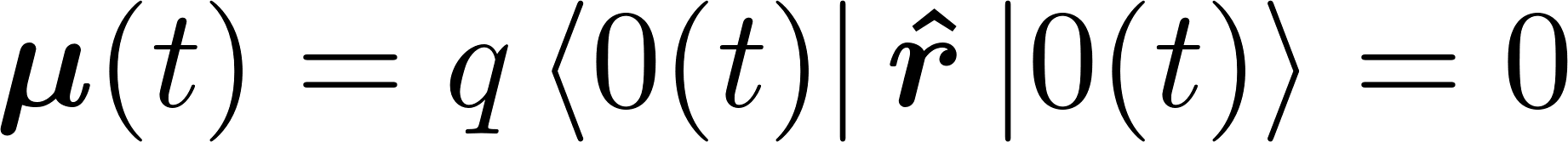 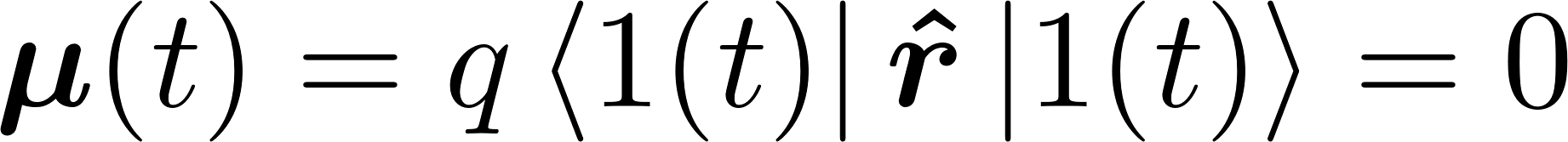 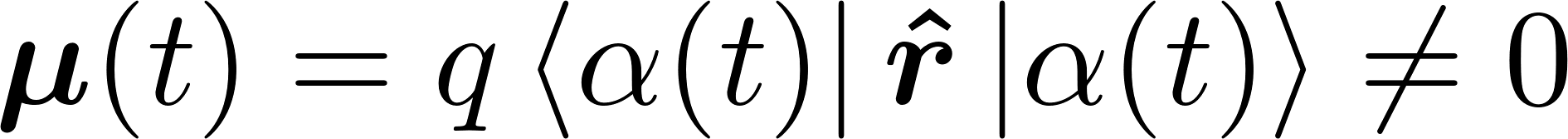 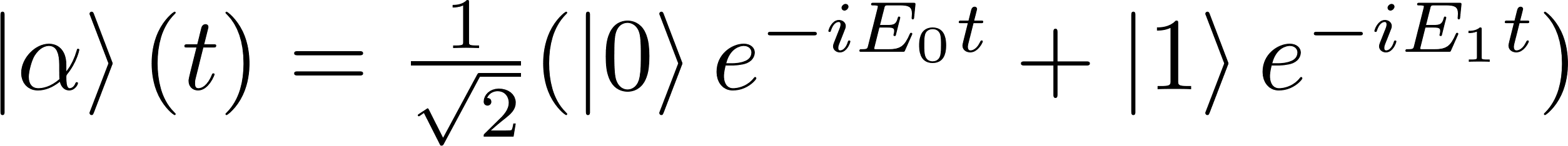 But pigment molecules are not hydrogen atoms!
[Speaker Notes: Notice that the Fluorescence spectrum plotted here is not shifted at all]
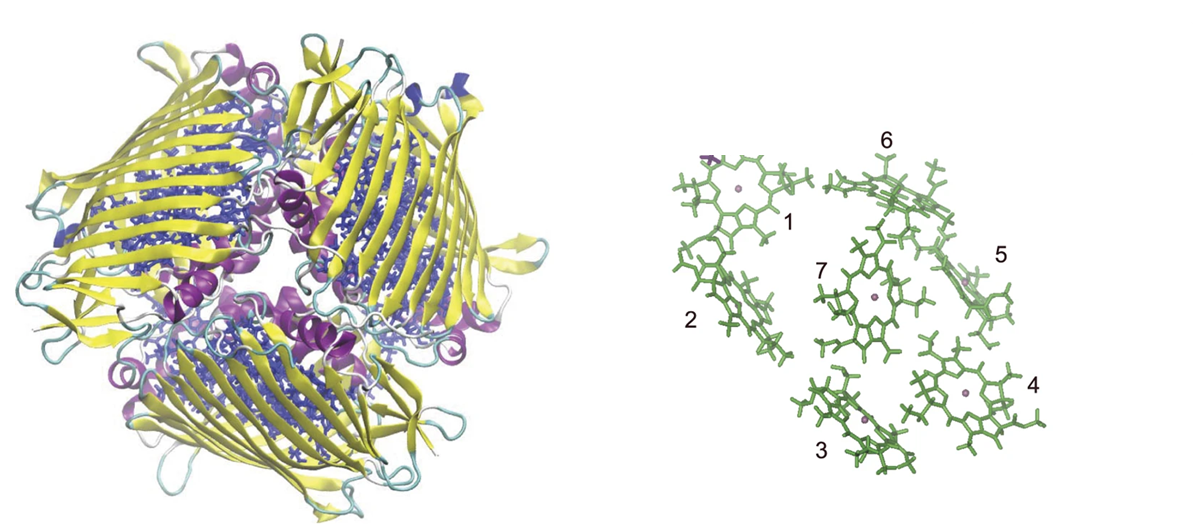 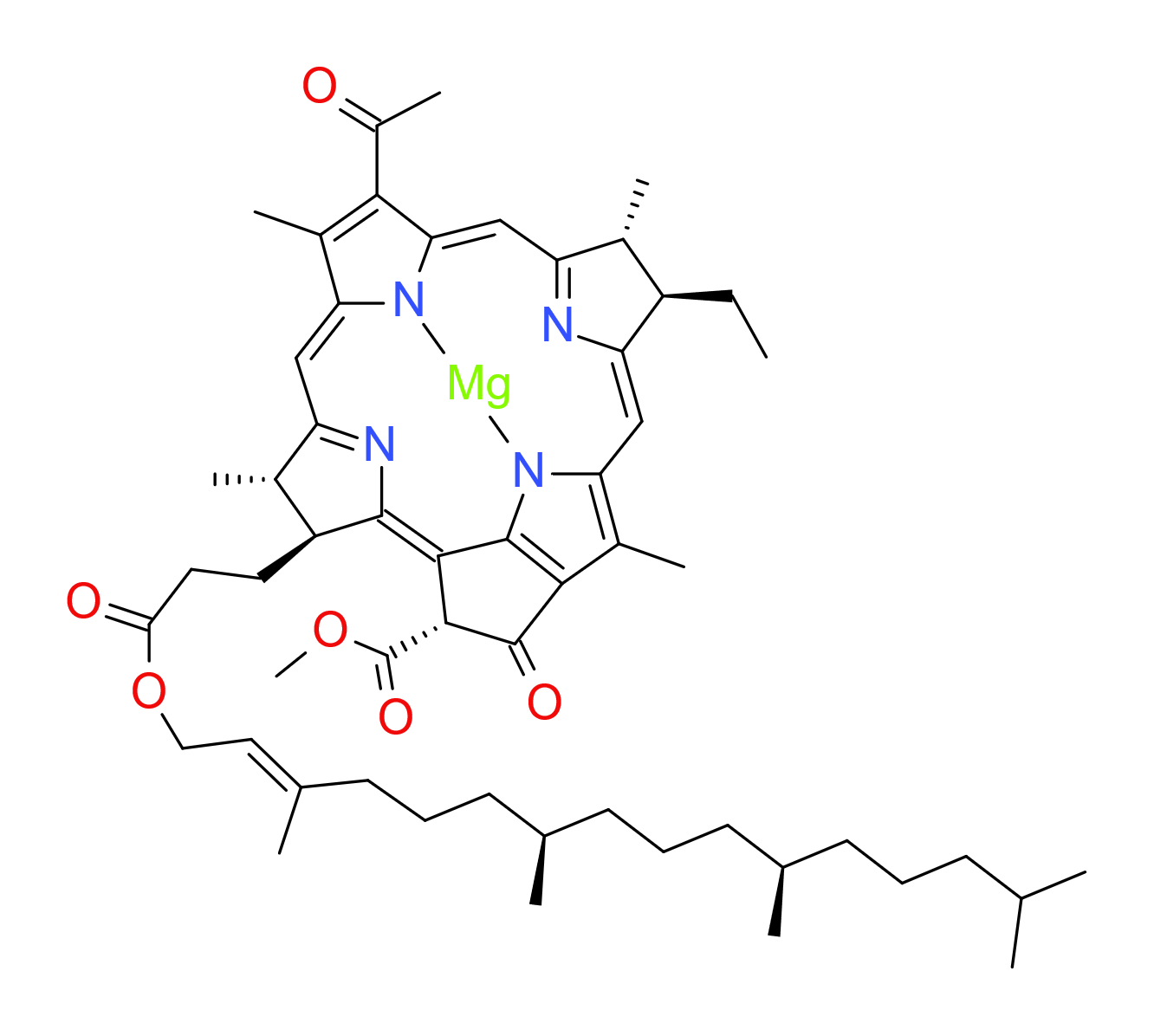 [Speaker Notes: Notice that the Fluorescence spectrum plotted here is not shifted at all]
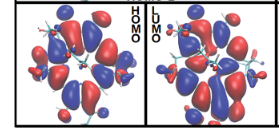 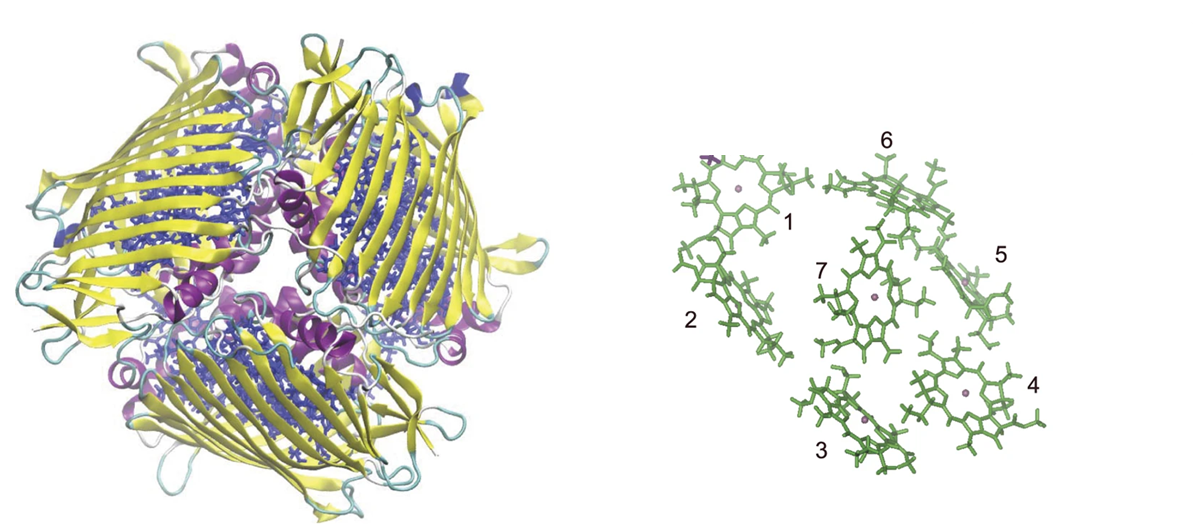 Song et al. Chem. Sci., 2019, 10, 8143–8153
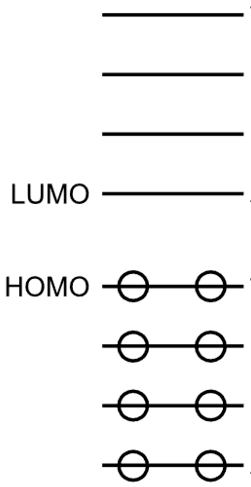 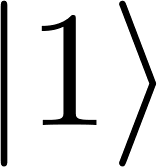 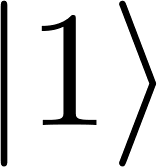 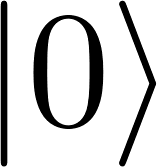 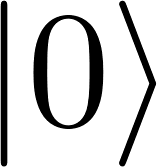 For dipole moment:
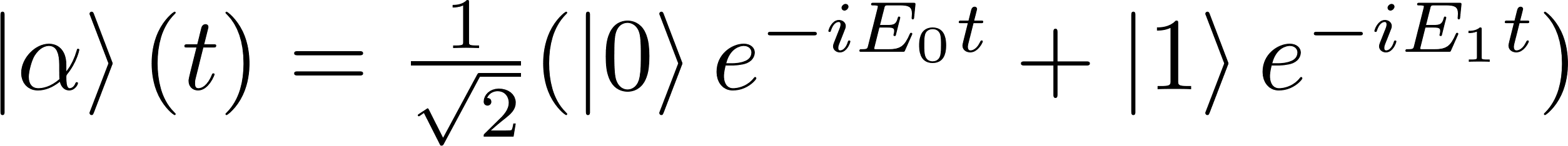 [Speaker Notes: Notice that the Fluorescence spectrum plotted here is not shifted at all]
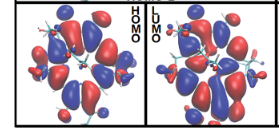 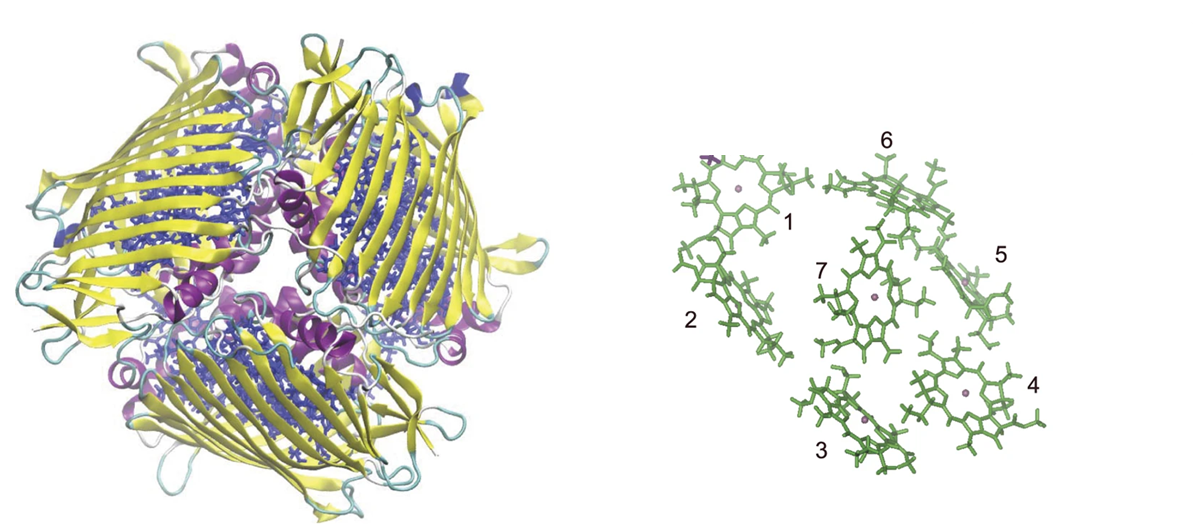 Song et al. Chem. Sci., 2019, 10, 8143–8153
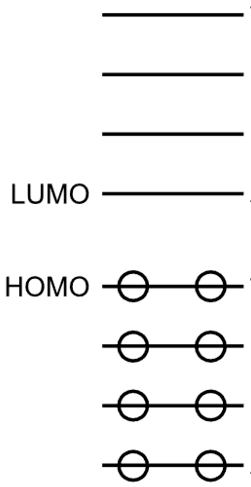 excited
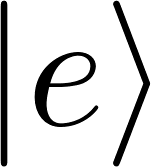 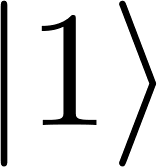 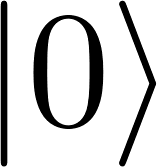 ground
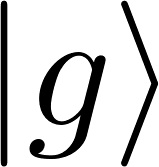 [Speaker Notes: Notice that the Fluorescence spectrum plotted here is not shifted at all]
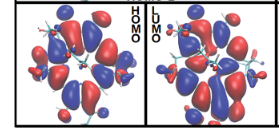 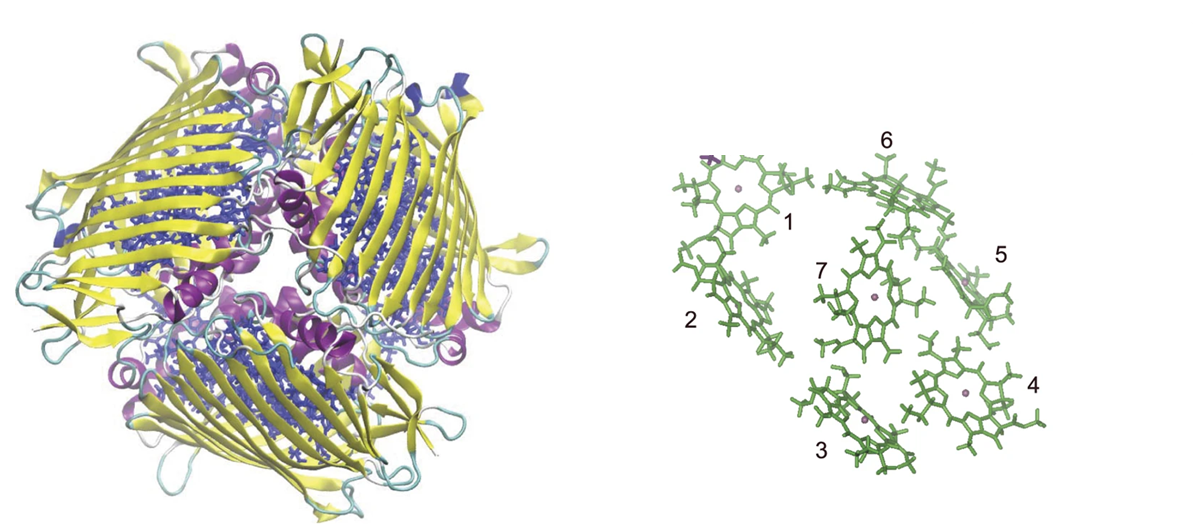 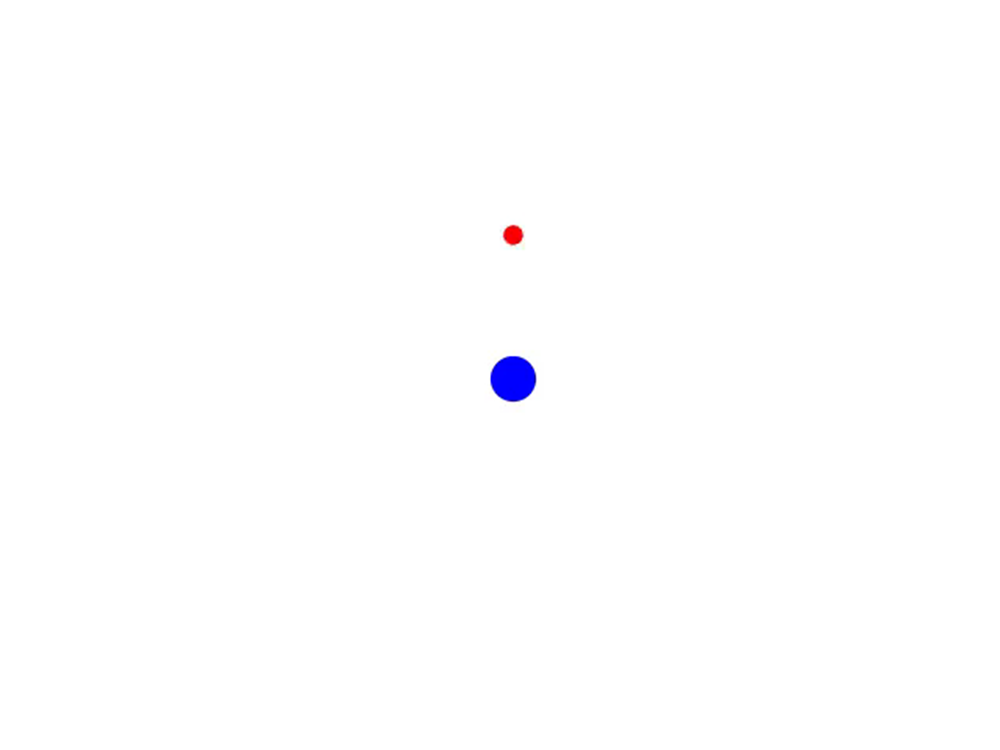 electron
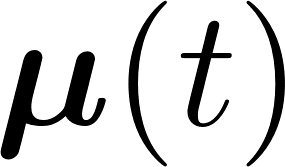 Song et al. Chem. Sci., 2019, 10, 8143–8153
nucleus
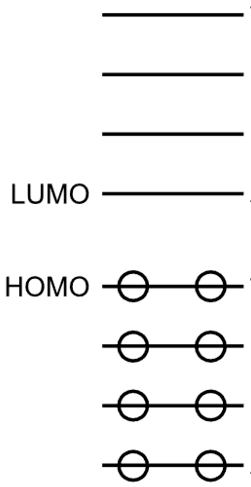 excited
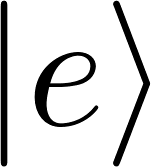 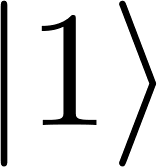 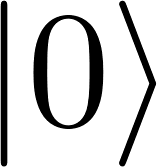 ground
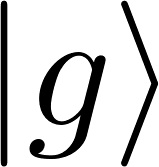 not bad ;-)
[Speaker Notes: Notice that the Fluorescence spectrum plotted here is not shifted at all]
Based on our conceptual model:
✔
light causes oscillations in the charges of the pigment molecules
pigment molecules interact such that excitation (by light) of one causes excitation in some others (delocalization)
the orientation of pigment molecules determine the extent of delocalization
nuclear motion can cause energy transfer between eigenstates (the energy is transferred to nuclear vibrations)
nuclear motions has the form of correlated random noise; the correlation function of the charge fluctuation gives information about the frequency of the charge fluctuation as well as the nuclear vibrations.
[Speaker Notes: restonring force]
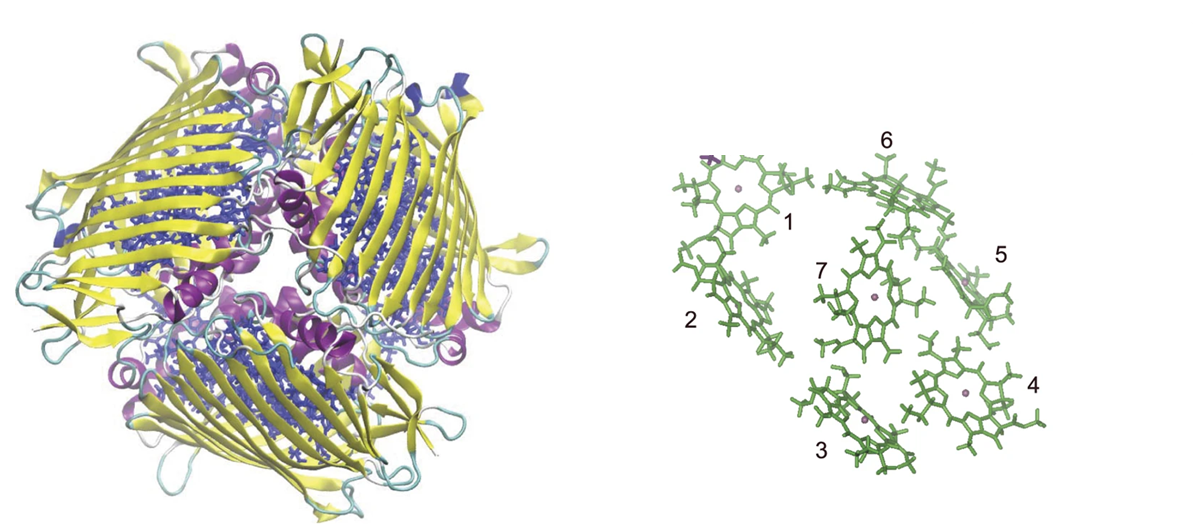 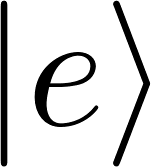 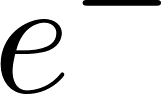 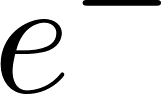 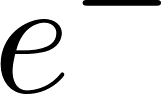 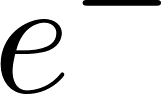 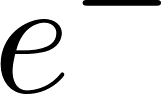 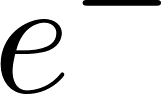 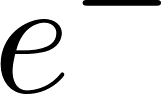 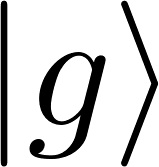 1             2          3          4           5          6            7
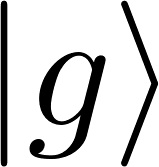 [Speaker Notes: Notice that the Fluorescence spectrum plotted here is not shifted at all]
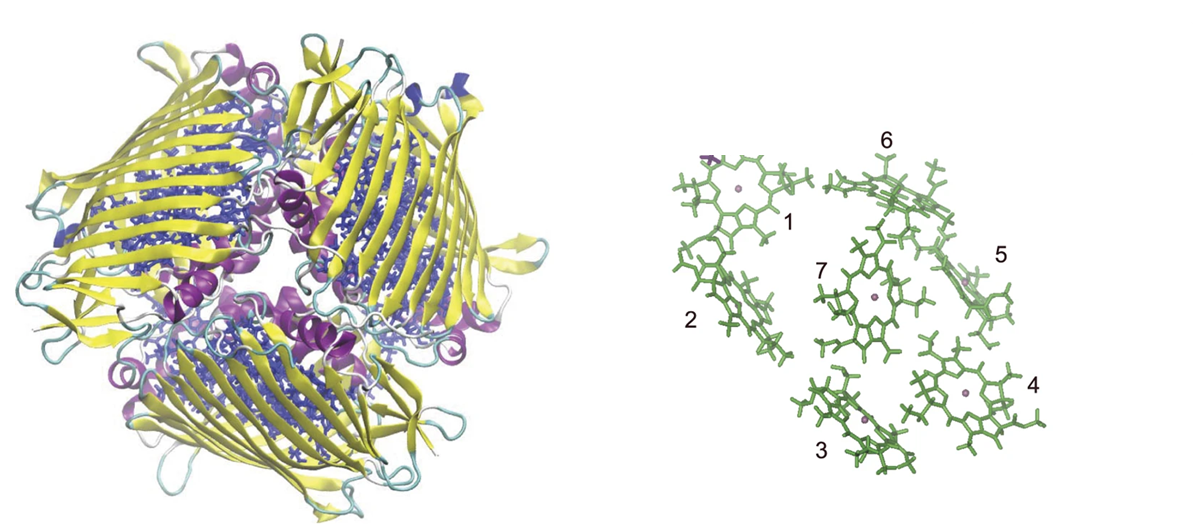 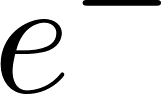 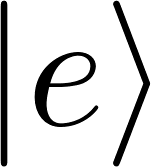 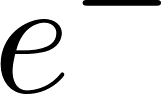 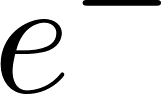 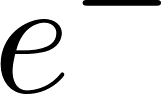 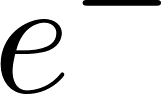 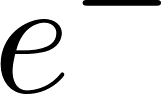 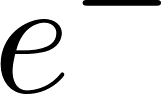 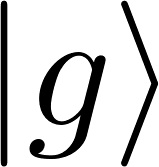 1             2          3          4           5          6            7
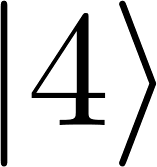 [Speaker Notes: Notice that the Fluorescence spectrum plotted here is not shifted at all]
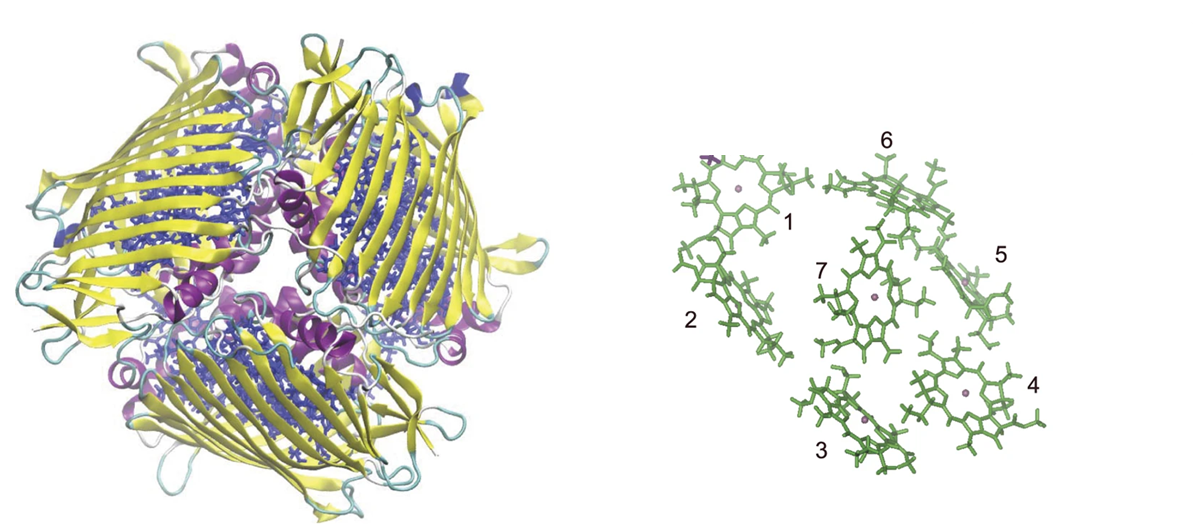 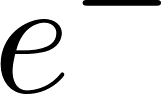 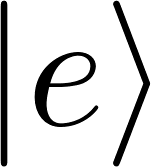 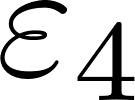 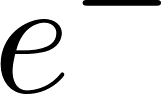 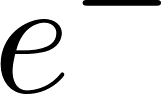 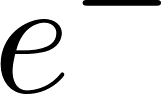 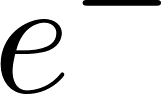 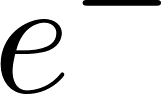 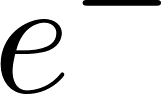 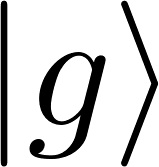 1             2          3          4           5          6            7
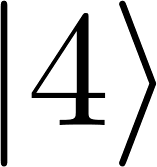 [Speaker Notes: Notice that the Fluorescence spectrum plotted here is not shifted at all]
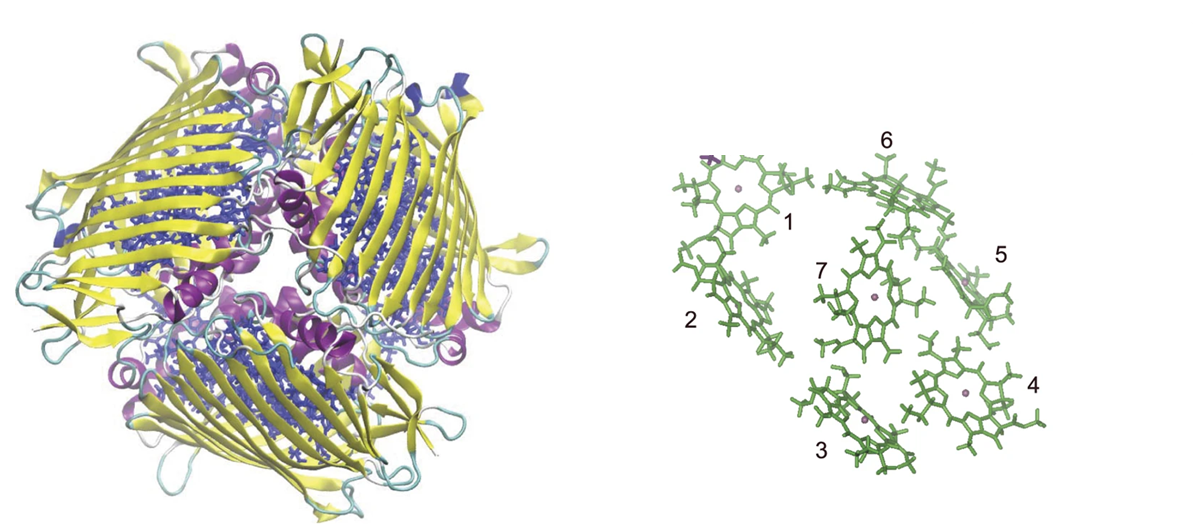 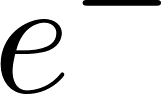 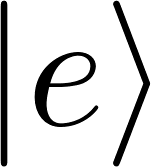 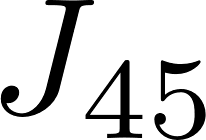 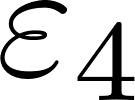 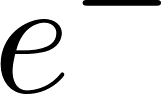 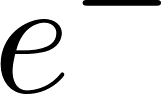 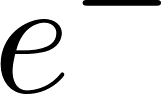 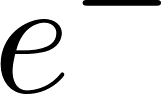 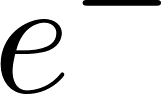 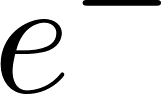 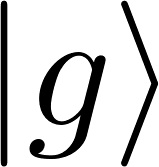 1             2          3          4           5          6            7
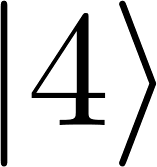 [Speaker Notes: Notice that the Fluorescence spectrum plotted here is not shifted at all]
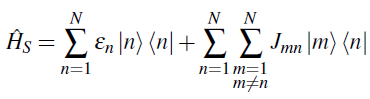 change of basis
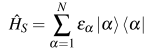 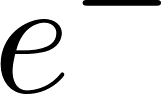 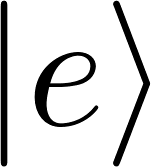 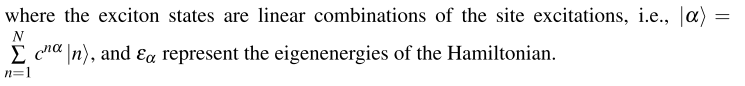 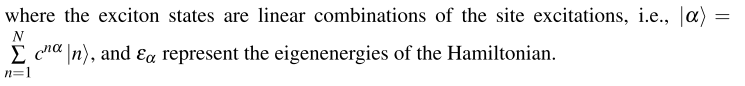 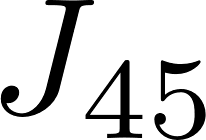 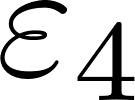 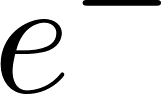 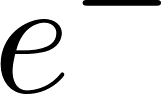 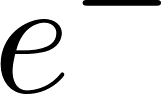 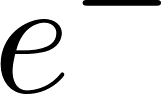 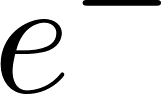 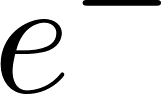 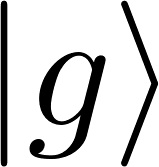 1             2          3          4           5          6            7
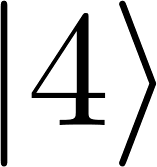 [Speaker Notes: Notice that the Fluorescence spectrum plotted here is not shifted at all]
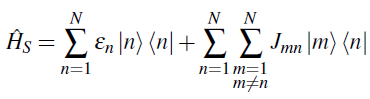 change of basis
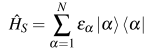 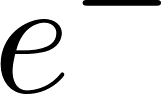 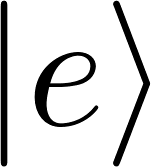 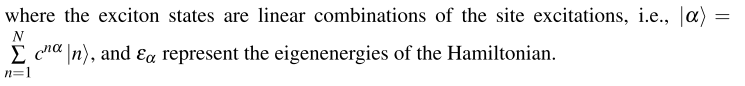 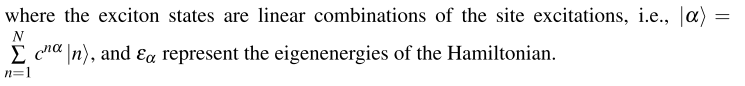 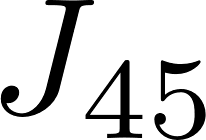 eigenenergies
exciton energies
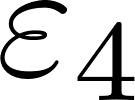 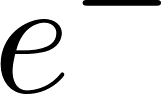 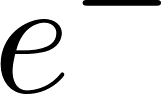 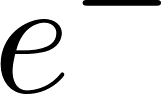 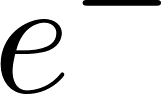 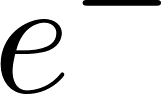 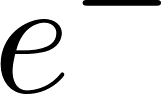 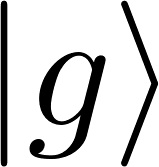 1             2          3          4           5          6            7
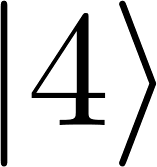 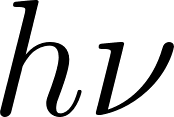 Hamiltonian eigenstates
(excitons)
[Speaker Notes: Notice that the Fluorescence spectrum plotted here is not shifted at all]
Based on our conceptual model:
light causes oscillations in the charges of the pigment molecules
pigment molecules interact such that excitation (by light) of one causes excitation in some others (delocalization)
the orientation of pigment molecules determine the extent of delocalization
nuclear motion can cause energy transfer between eigenstates (the energy is transferred to nuclear vibrations)
nuclear motions has the form of correlated random noise; the correlation function of the charge fluctuation gives information about the frequency of the charge fluctuation as well as the nuclear vibrations.
✔
[Speaker Notes: restonring force]
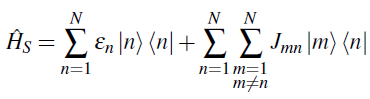 change of basis
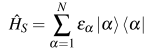 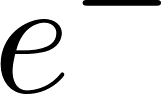 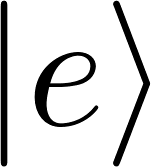 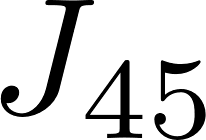 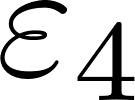 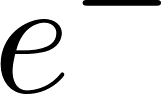 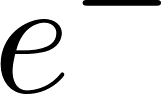 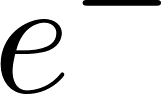 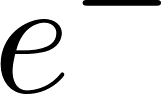 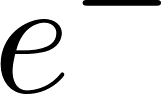 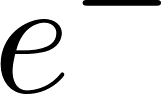 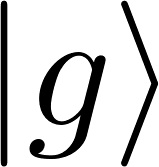 1             2          3          4           5          6            7
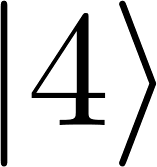 [Speaker Notes: Notice that the Fluorescence spectrum plotted here is not shifted at all]
Based on our conceptual model:
light causes oscillations in the charges of the pigment molecules
pigment molecules interact such that excitation (by light) of one causes excitation in some others (delocalization)
the orientation of pigment molecules determine the extent of delocalization
nuclear motion can cause energy transfer between eigenstates (the energy is transferred to nuclear vibrations)
nuclear motions has the form of correlated random noise; the correlation function of the charge fluctuation gives information about the frequency of the charge fluctuation as well as the nuclear vibrations.
✔
[Speaker Notes: restonring force]
Based on our conceptual model:
light causes oscillations in the charges of the pigment molecules
pigment molecules interact such that excitation (by light) of one causes excitation in some others (delocalization)
the orientation of pigment molecules determine the extent of delocalization
nuclear motion can cause energy transfer between eigenstates (the energy is transferred to nuclear vibrations)
nuclear motions has the form of correlated random noise; the correlation function of the charge fluctuation gives information about the frequency of the charge fluctuation as well as the nuclear vibrations.
✔
next lecture
[Speaker Notes: restonring force]
superposition (exciton) state
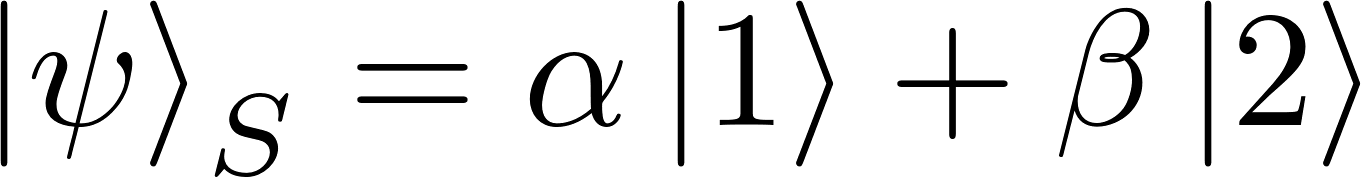 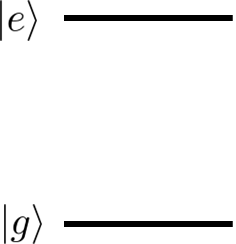 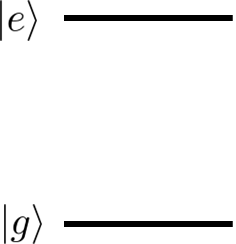 Only pigment 1 excited
Only pigment 2 excited
1
2
S
[Speaker Notes: Doel van L1 & 2 is om onderbou te gee vir L3 & 4.]
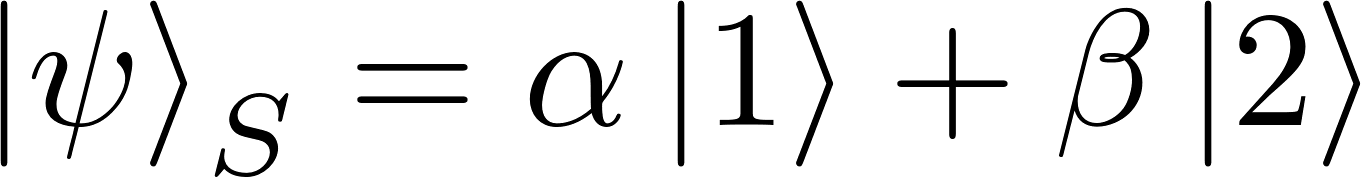 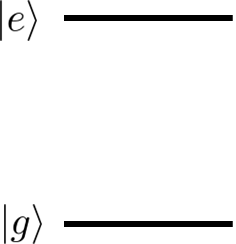 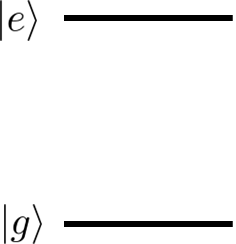 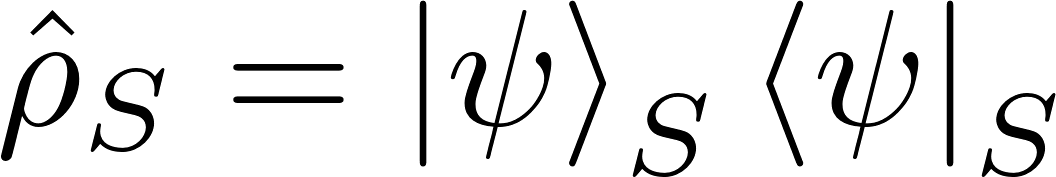 coherences
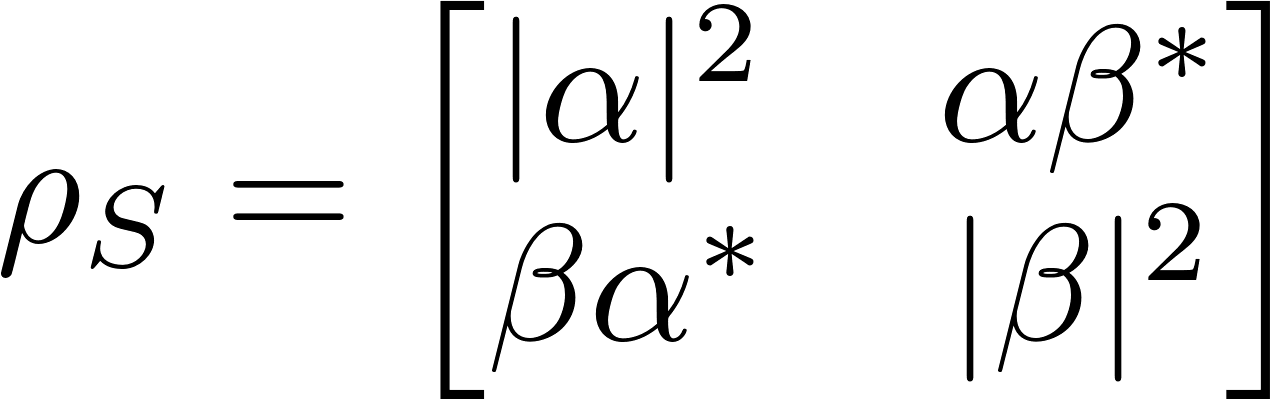 1
2
S
populations
[Speaker Notes: HOW IN BASIS?]
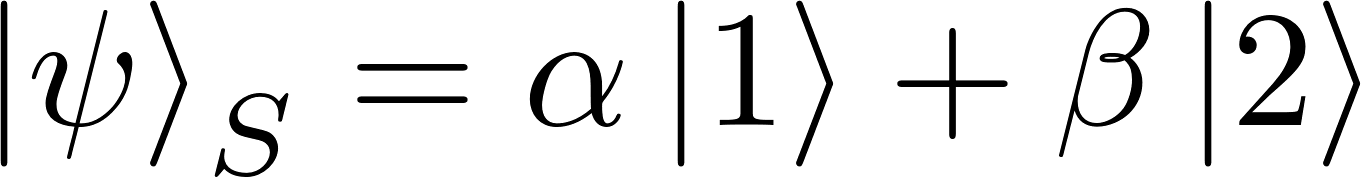 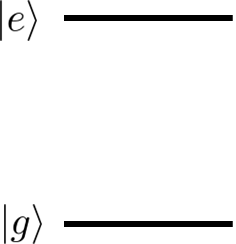 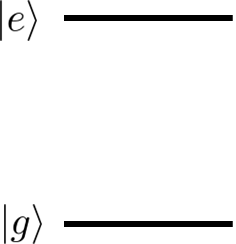 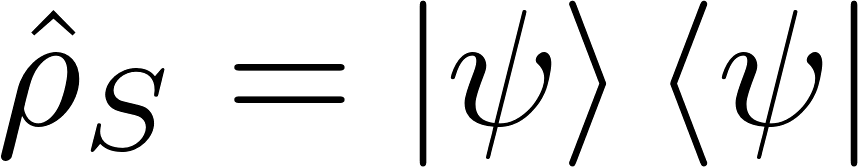 coherences
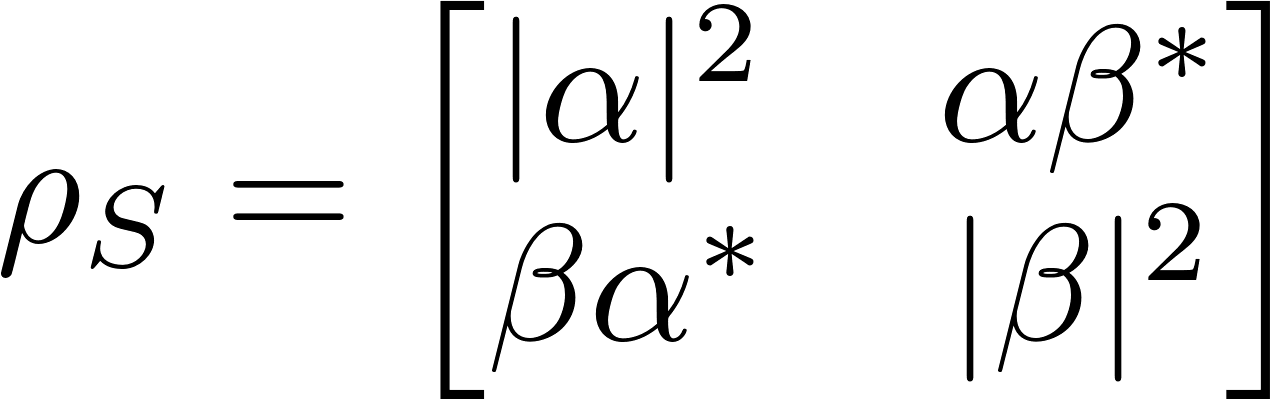 1
2
S
populations
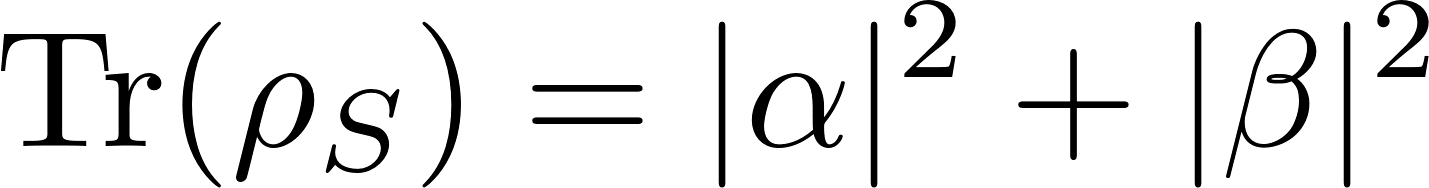 [Speaker Notes: Doel van L1 & 2 is om onderbou te gee vir L3 & 4.]
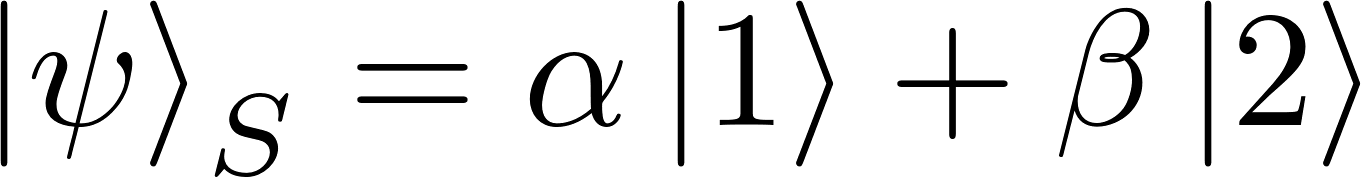 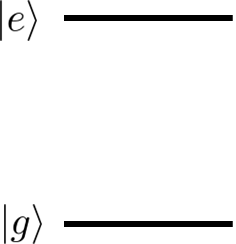 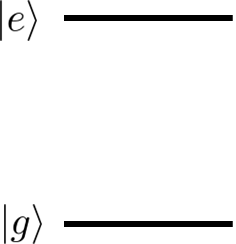 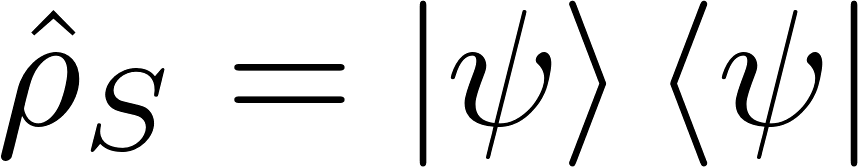 coherences
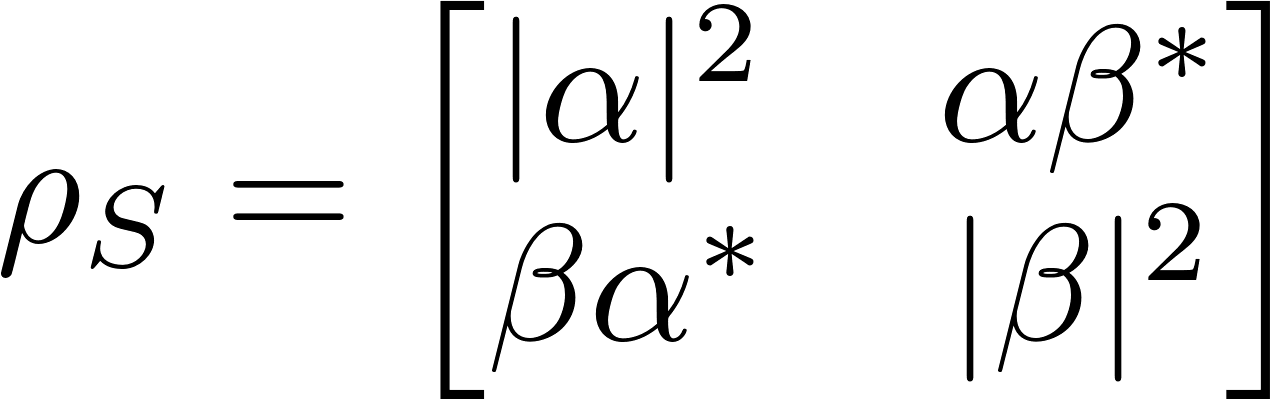 1
2
S
populations
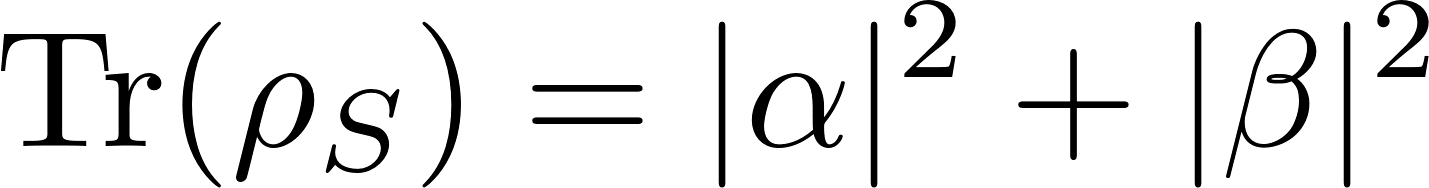 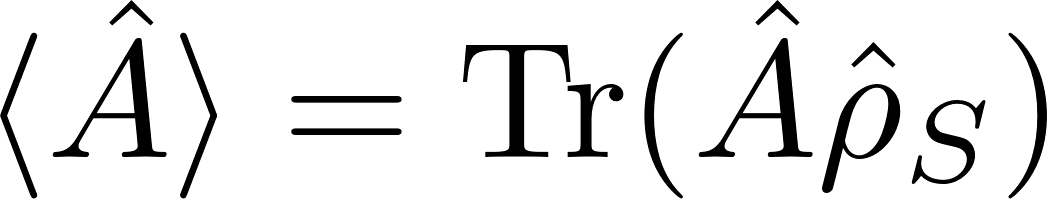 [Speaker Notes: Doel van L1 & 2 is om onderbou te gee vir L3 & 4.]
We looked at
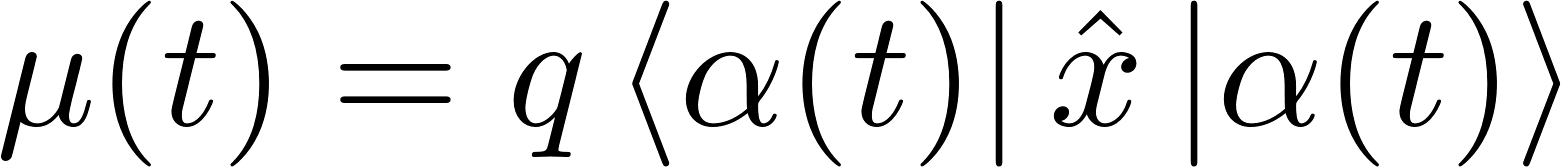 x-dimension
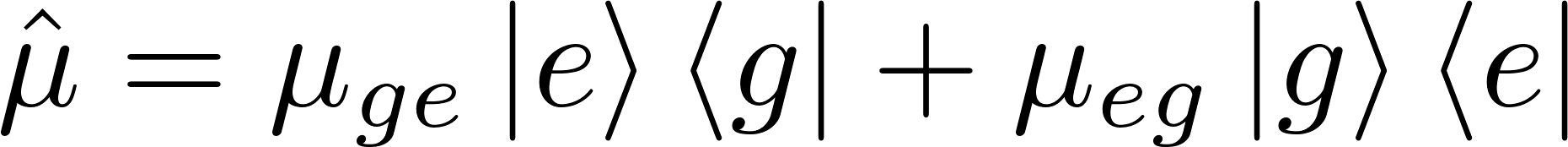 In the basis of           and 	:
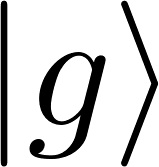 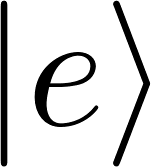 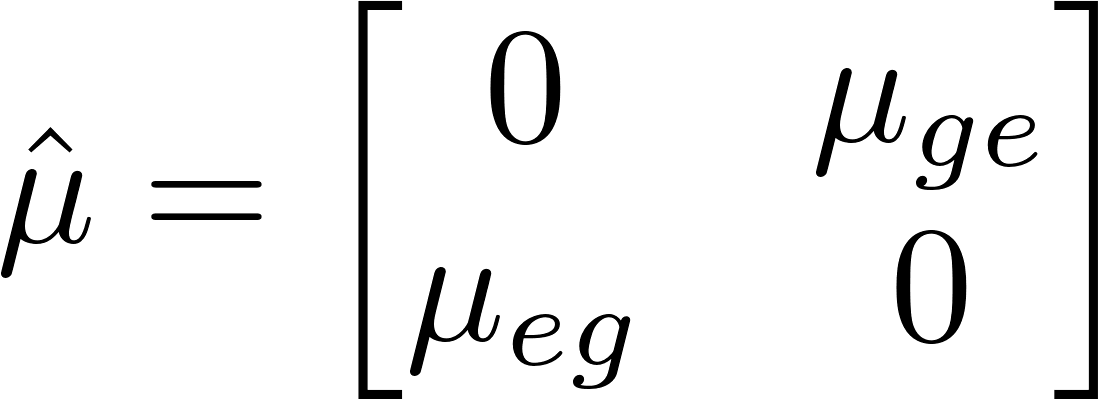 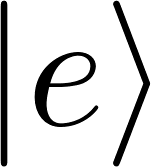 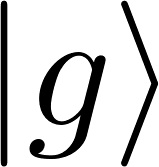 [Speaker Notes: OFF DIAGONAL RHO ILLUSTRATE]
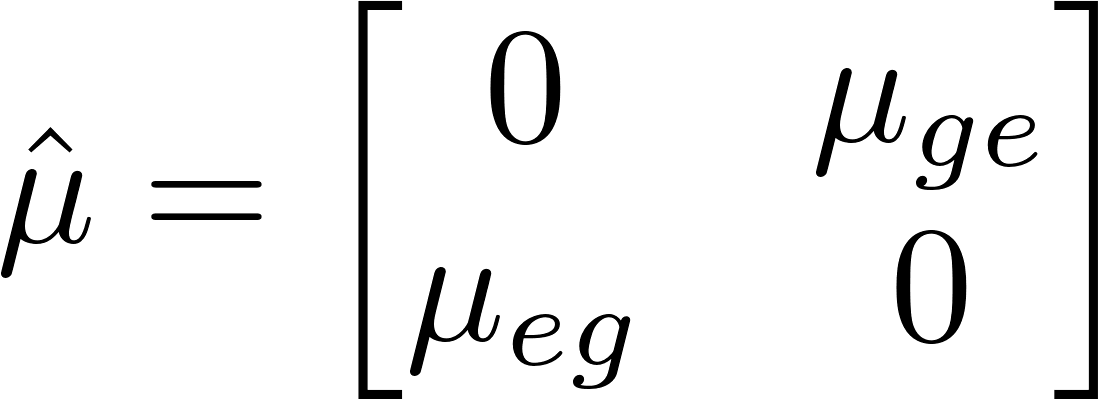 In the basis of           and 	:
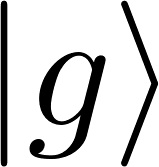 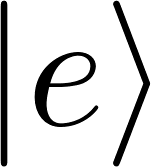 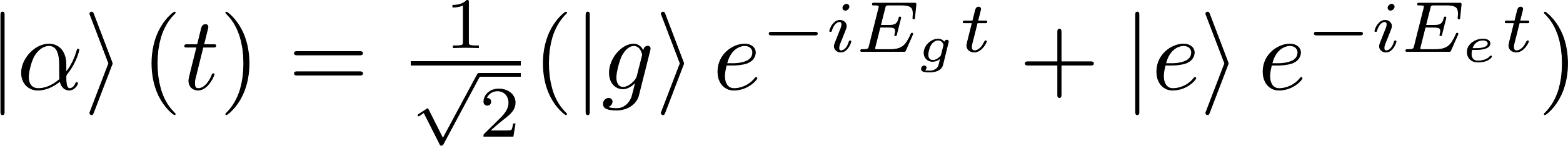 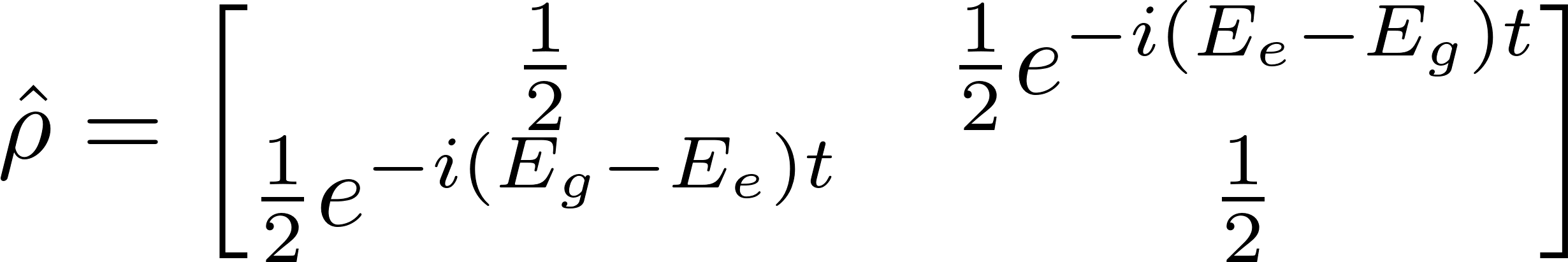 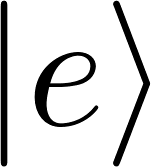 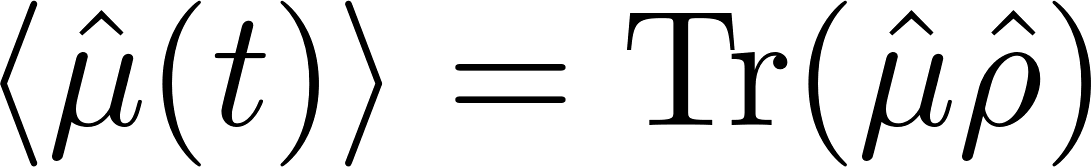 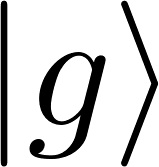 [Speaker Notes: OFF DIAGONAL RHO ILLUSTRATE]
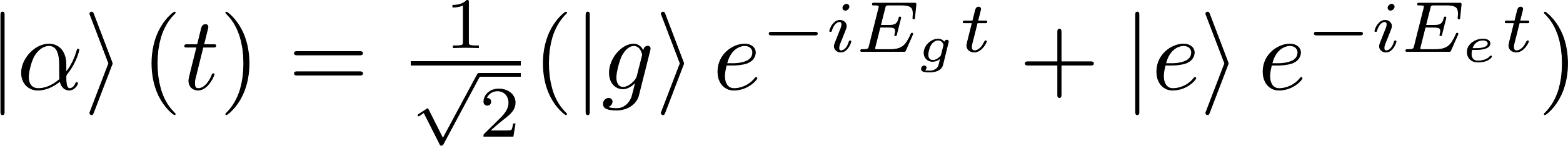 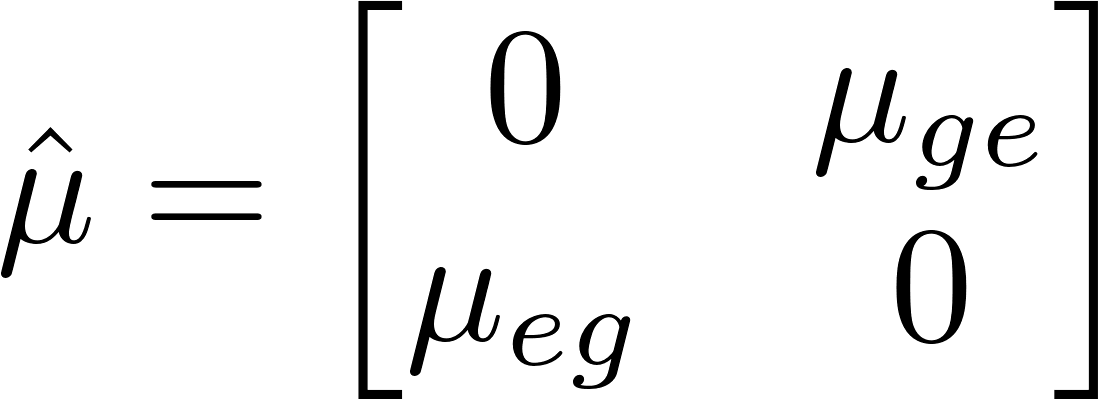 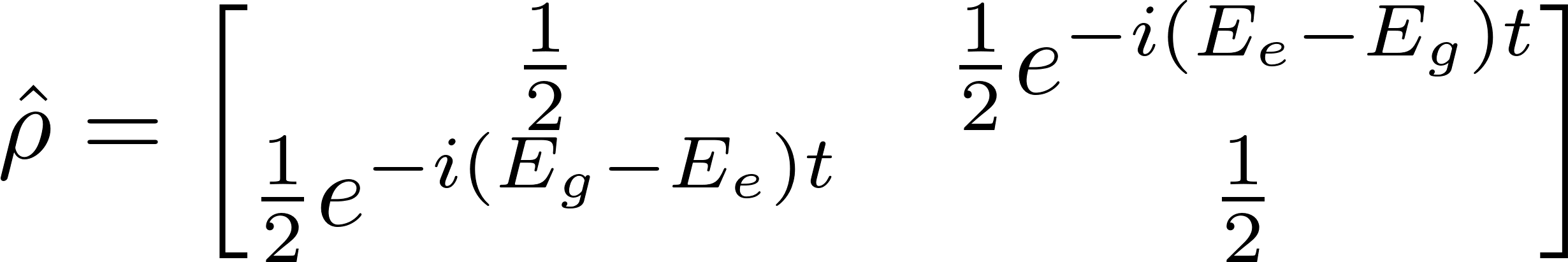 In the basis of           and 	:
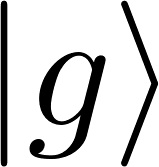 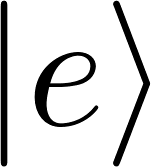 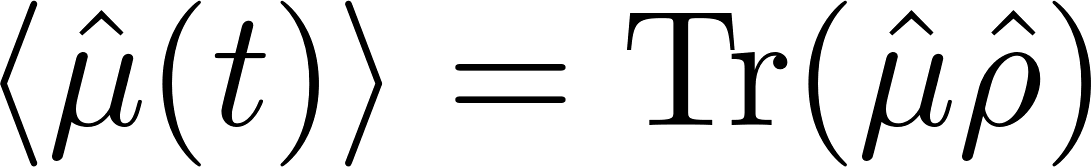 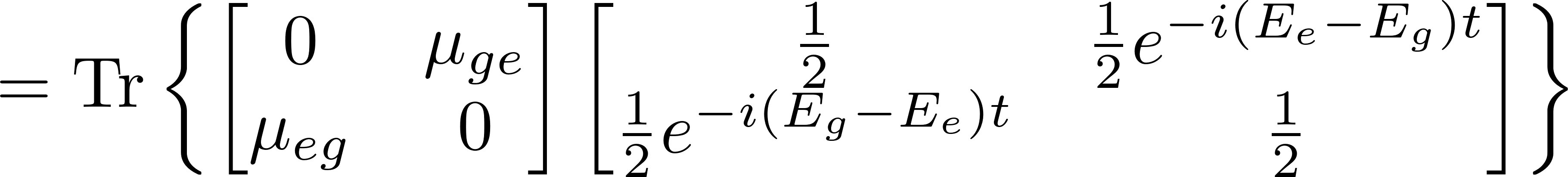 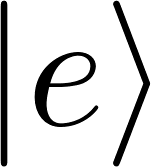 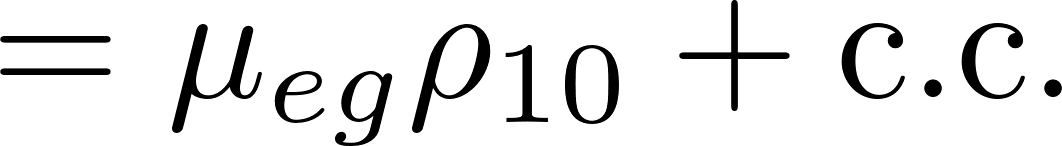 Expectation value of the dipole moment can be calculated from the ground-excited state coherence of the density matrix
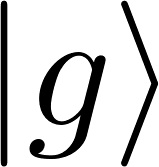 [Speaker Notes: OFF DIAGONAL RHO ILLUSTRATE]
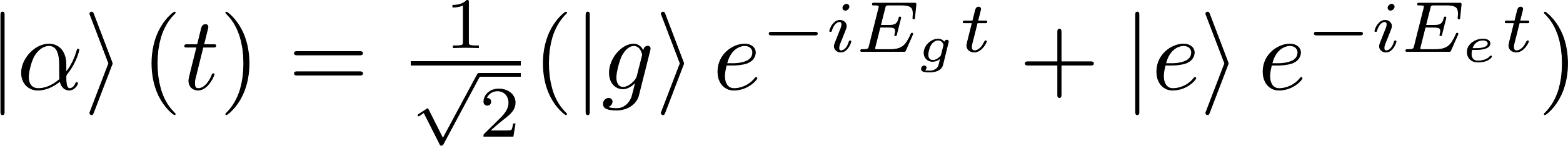 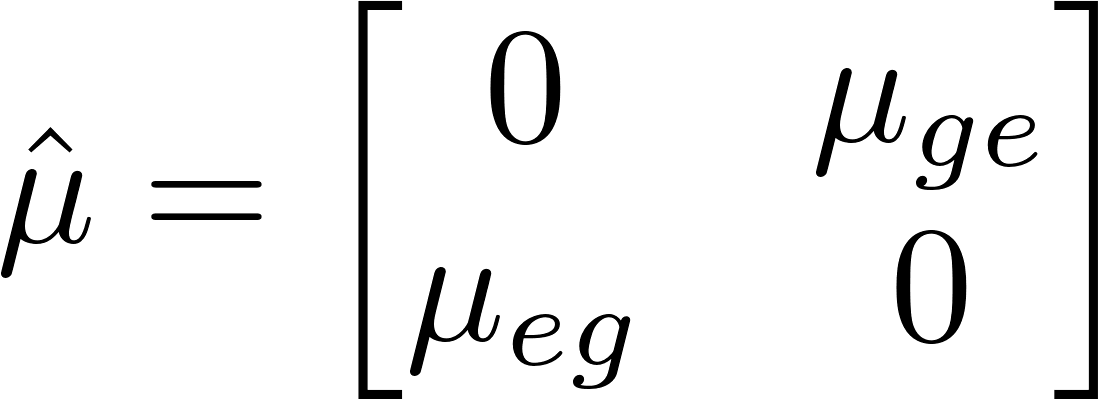 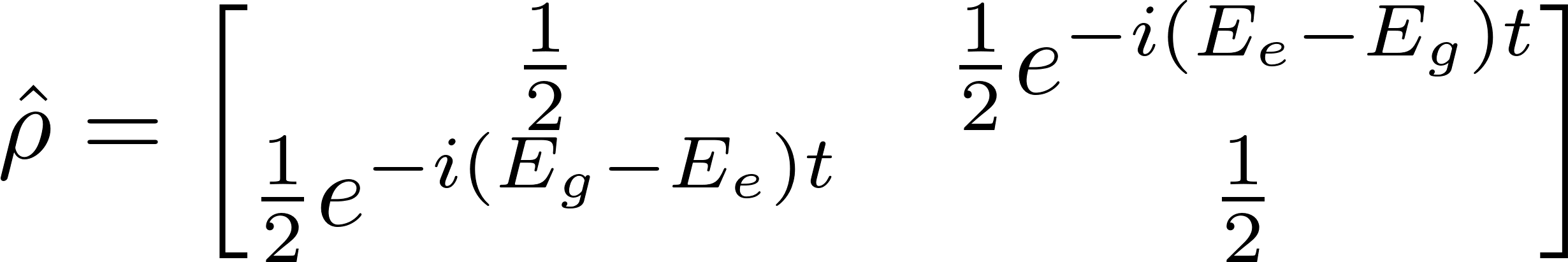 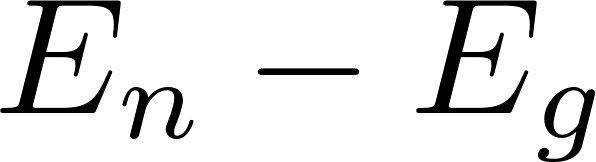 In the basis of           and 	:
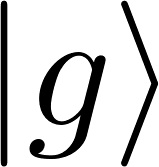 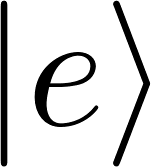 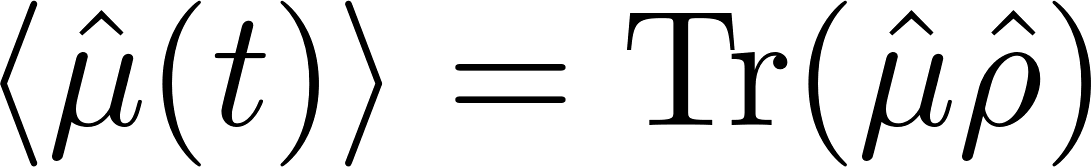 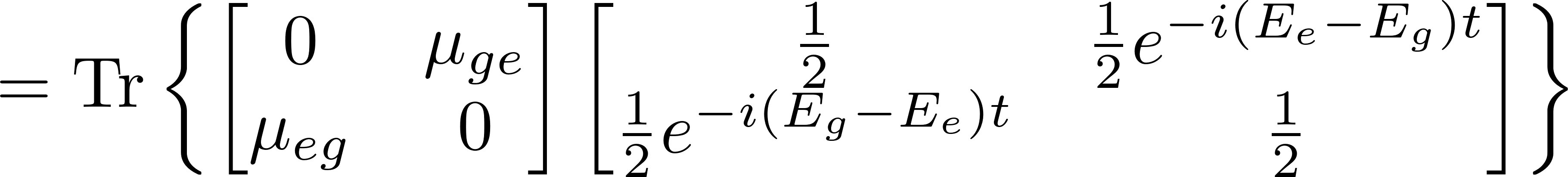 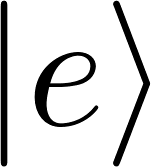 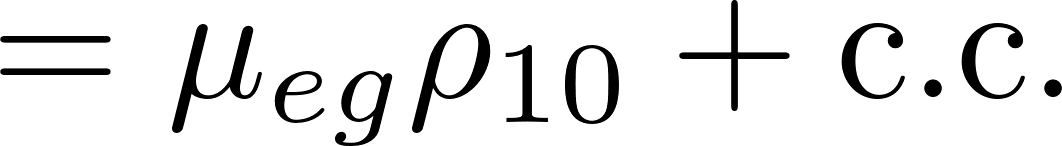 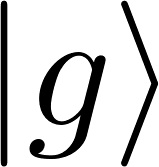 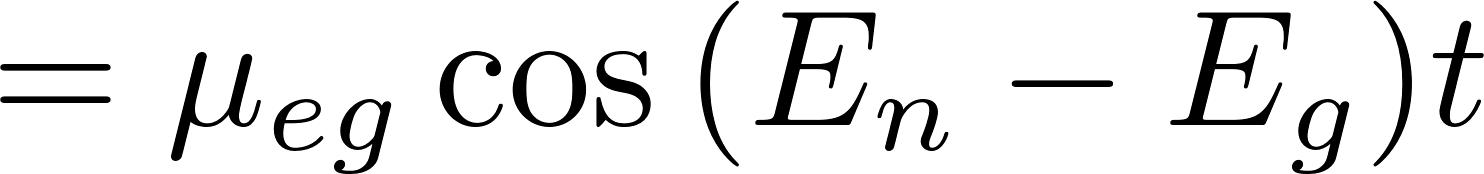 [Speaker Notes: OFF DIAGONAL RHO ILLUSTRATE]
state preparation
50%
50%
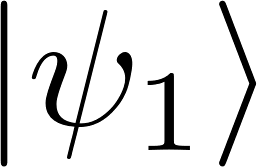 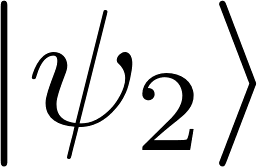 Total state
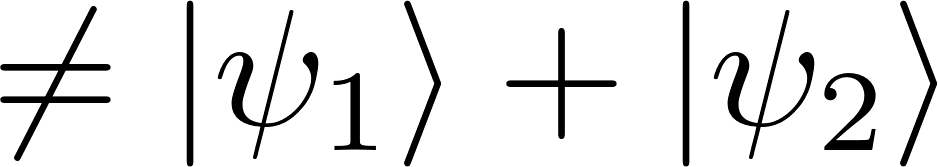 [Speaker Notes: Doel van L1 & 2 is om onderbou te gee vir L3 & 4.]
1. 50%                and 50%
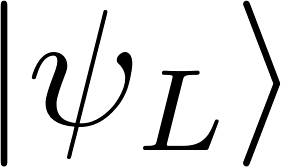 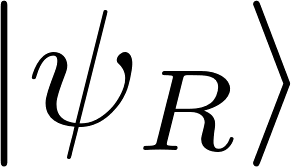 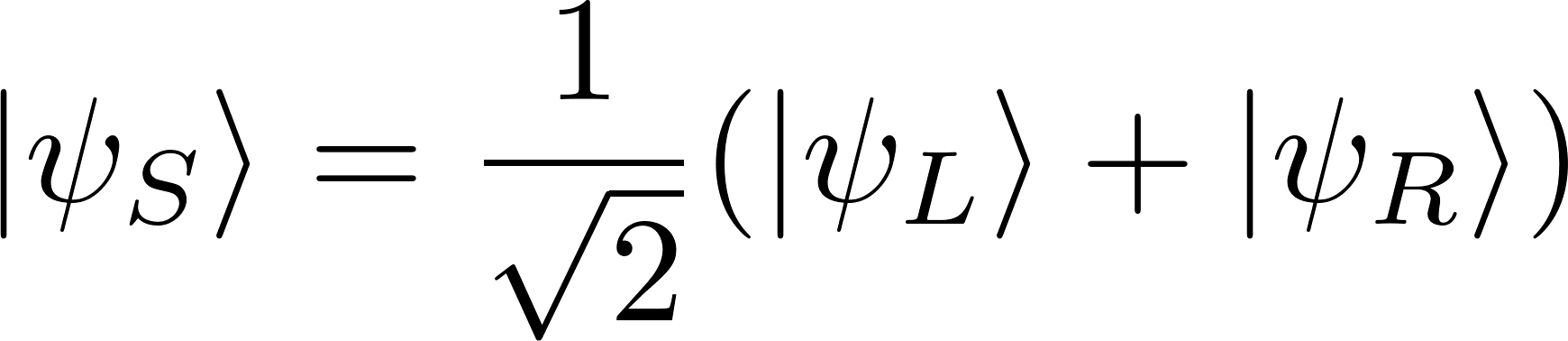 2. 100% in
[Speaker Notes: SKETS]
1. 50%                and 50%
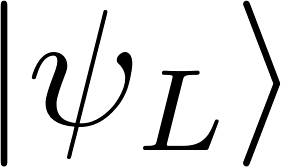 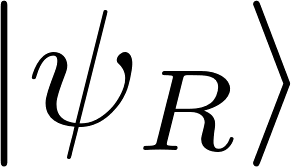 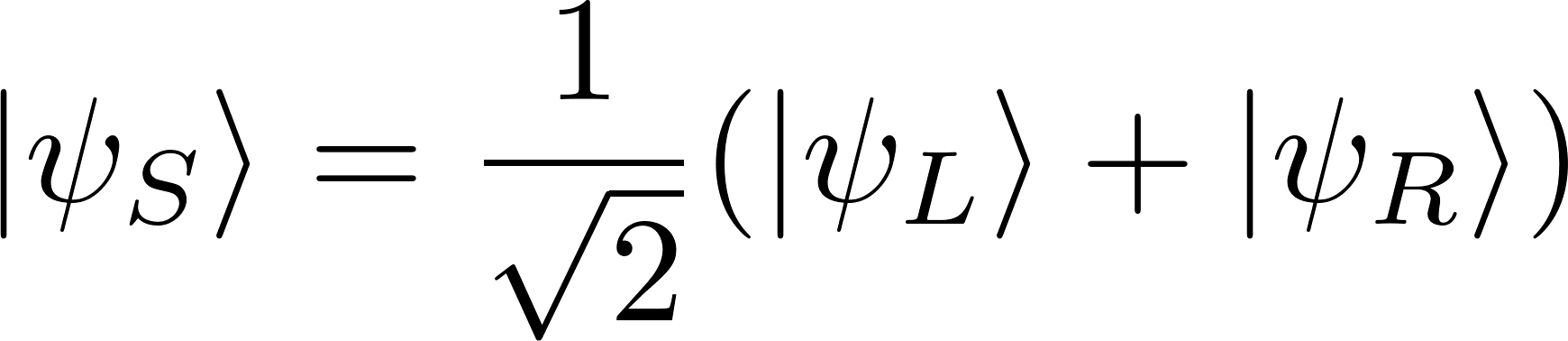 2. 100% in
[Speaker Notes: Doel van L1 & 2 is om onderbou te gee vir L3 & 4.]
1. 50%                and 50%
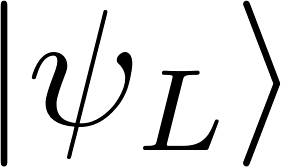 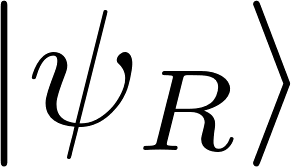 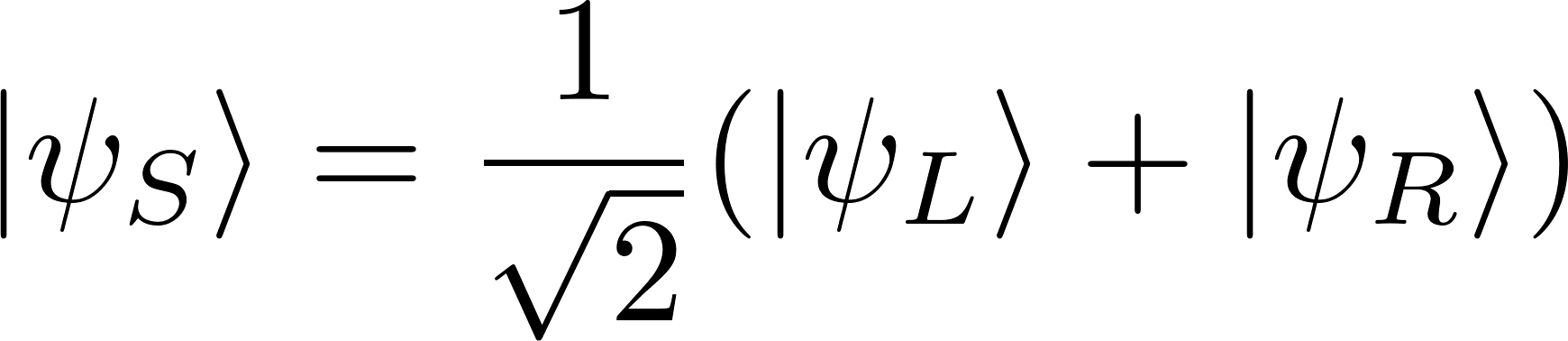 2. 100% in
P(R) = 50%, P(L) = 50%
But…
[Speaker Notes: Doel van L1 & 2 is om onderbou te gee vir L3 & 4.]
1. 50%                and 50%
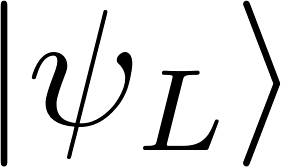 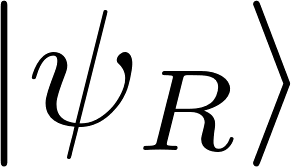 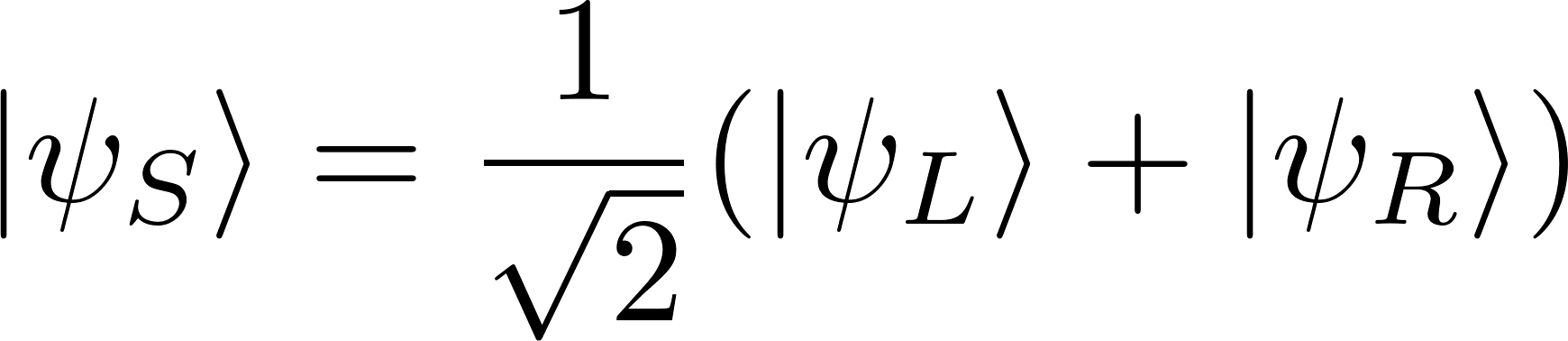 2. 100% in
P(R) = 50%, P(L) = 50%
But…
interference
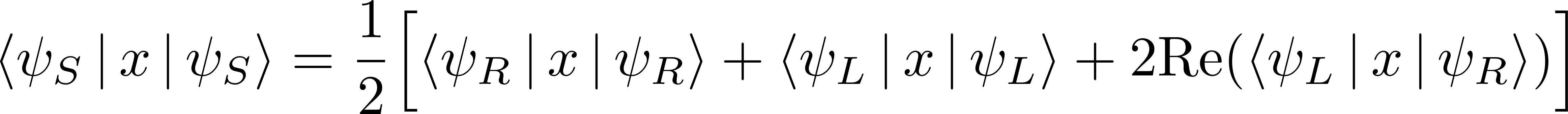 [Speaker Notes: VERKEERD]
1. 50%                and 50%
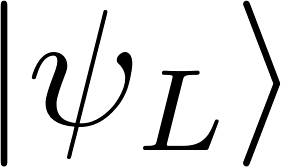 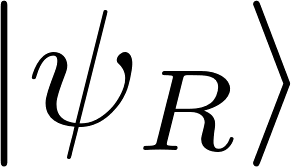 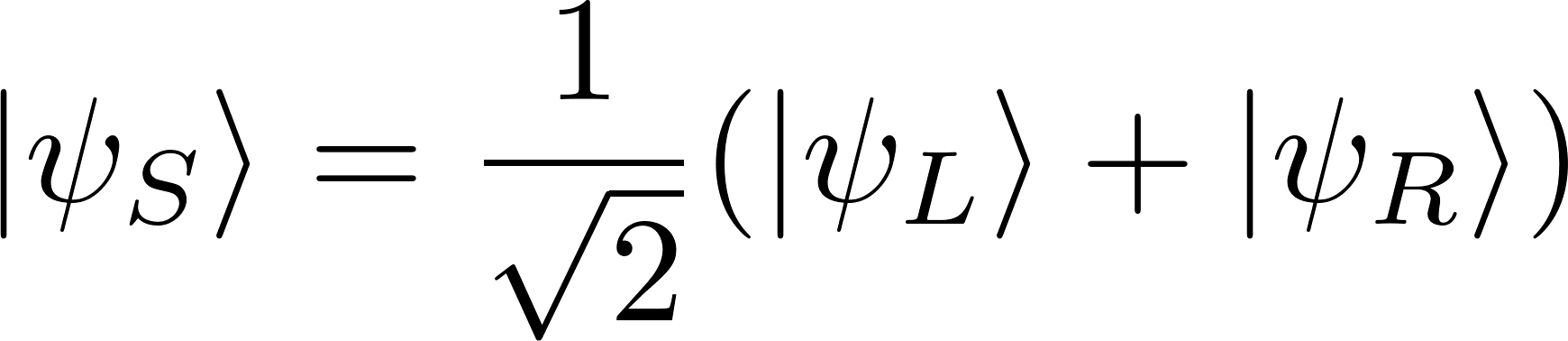 2. 100% in
interference
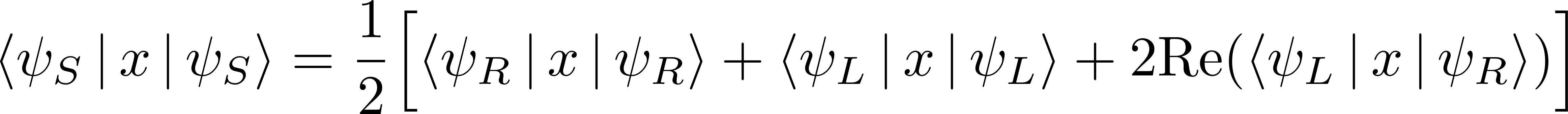 [Speaker Notes: Doel van L1 & 2 is om onderbou te gee vir L3 & 4.]
We defined
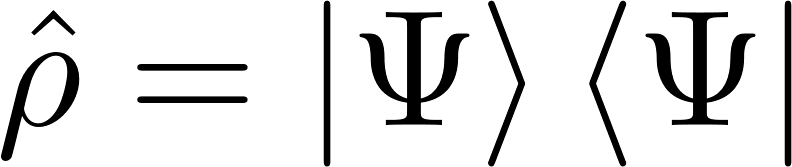 Let’s extend the definition:
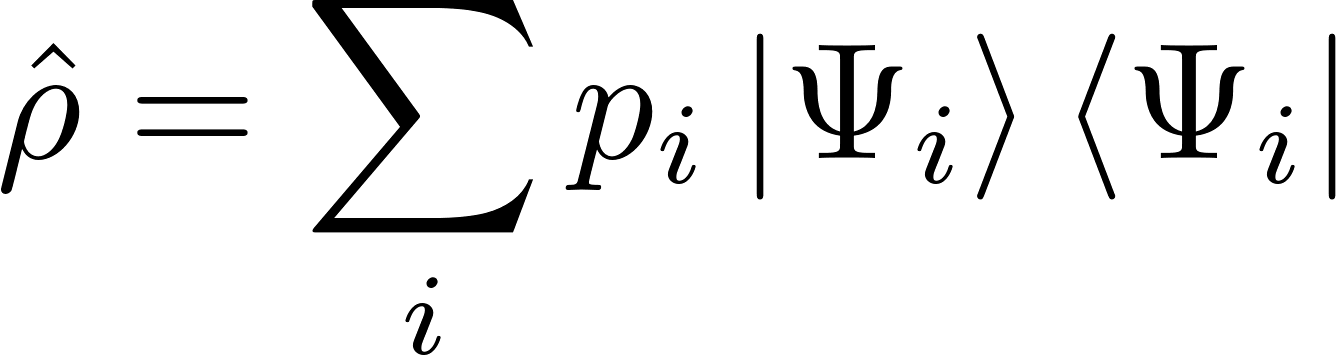 probability to be in
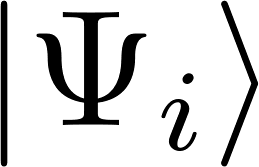 [Speaker Notes: Notice that the Fluorescence spectrum plotted here is not shifted at all]
We defined
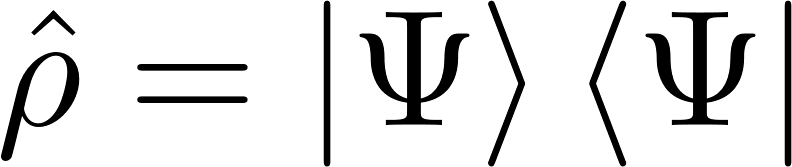 1. 50%                and 50%
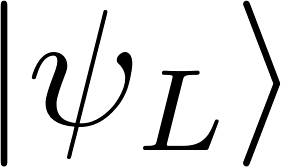 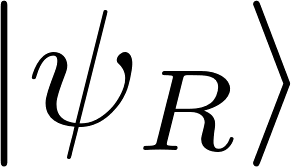 Let’s extend the definition:
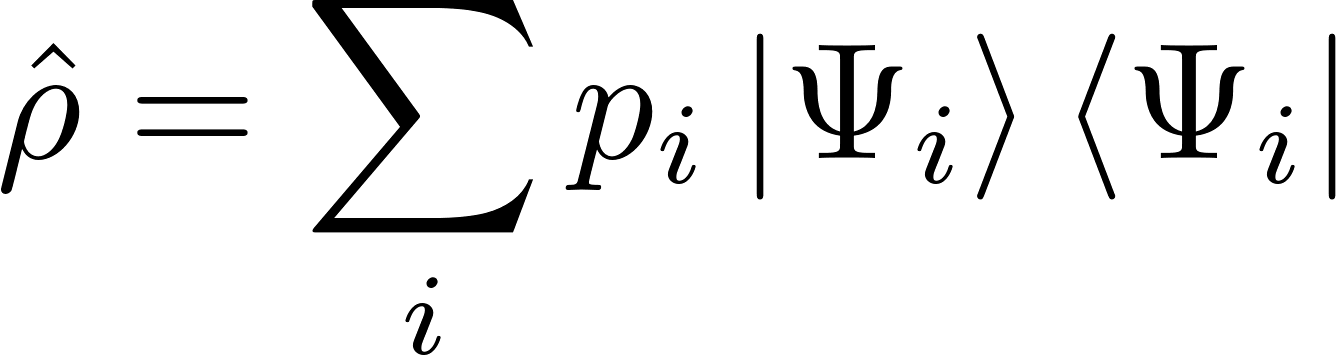 probability to be in
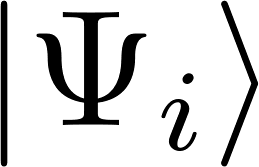 [Speaker Notes: Notice that the Fluorescence spectrum plotted here is not shifted at all]
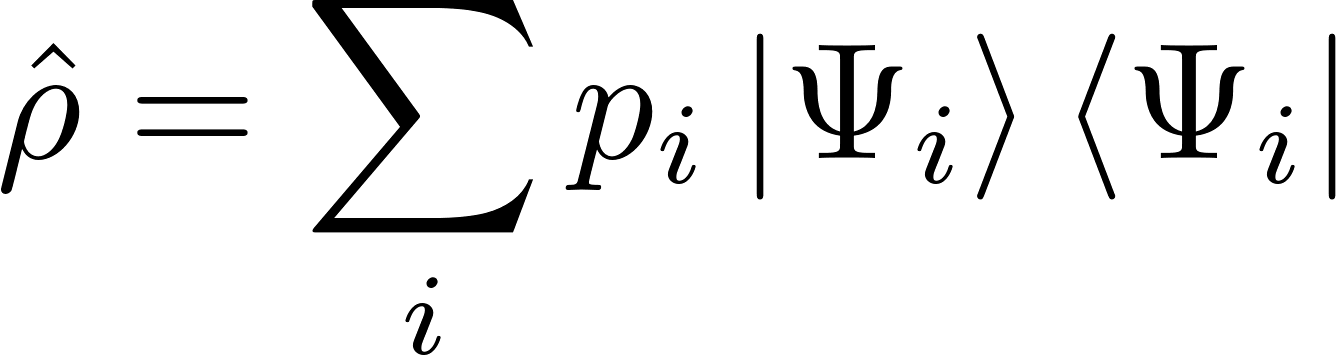 How does it evolve in time
Schrödinger equation
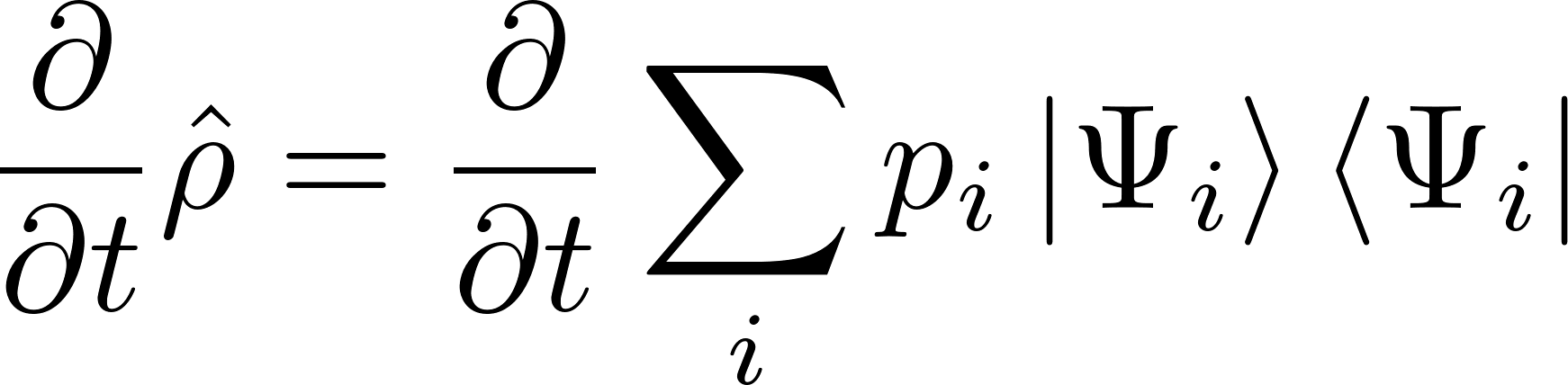 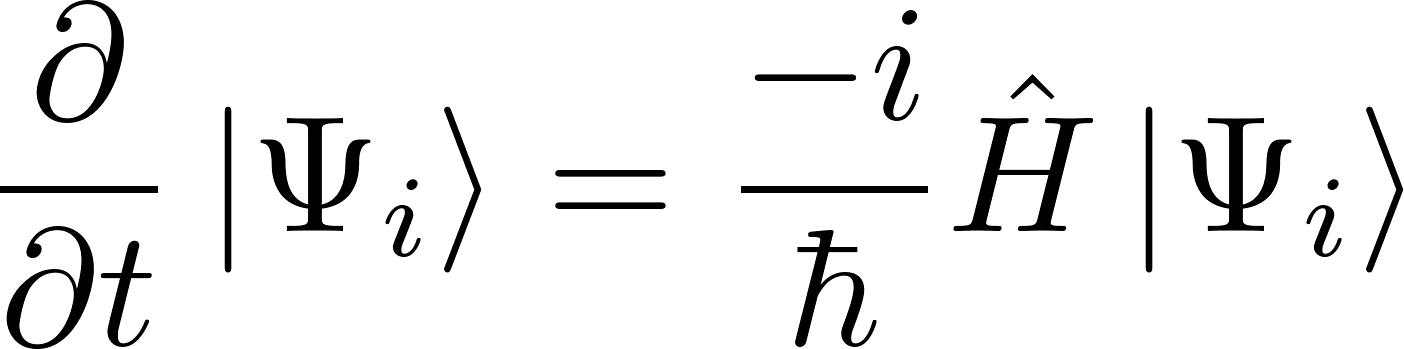 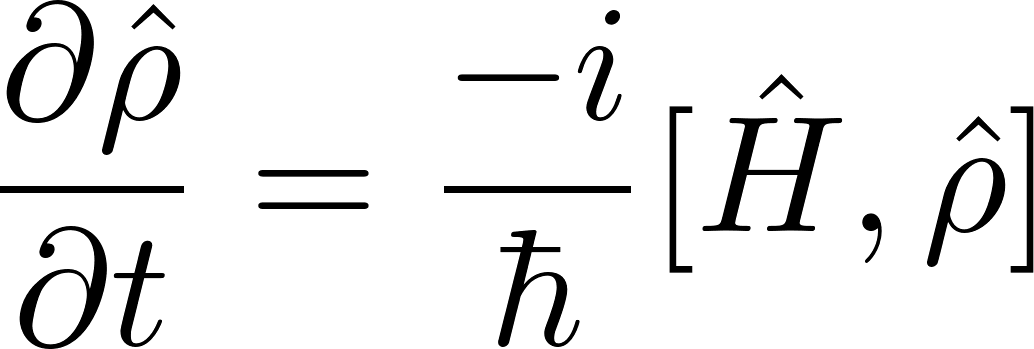 Liouville-von Neumann equation
[Speaker Notes: Notice that the Fluorescence spectrum plotted here is not shifted at all]
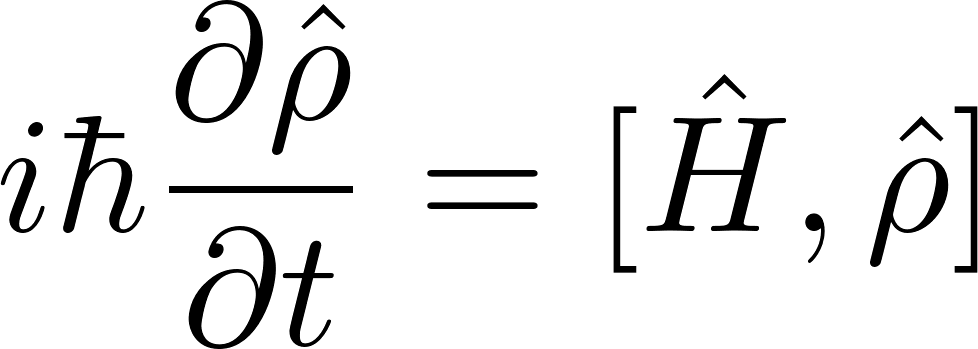 Works for pure quantum states, as well as classical mixtures of quantum states!
Liouville-von Neumann equation
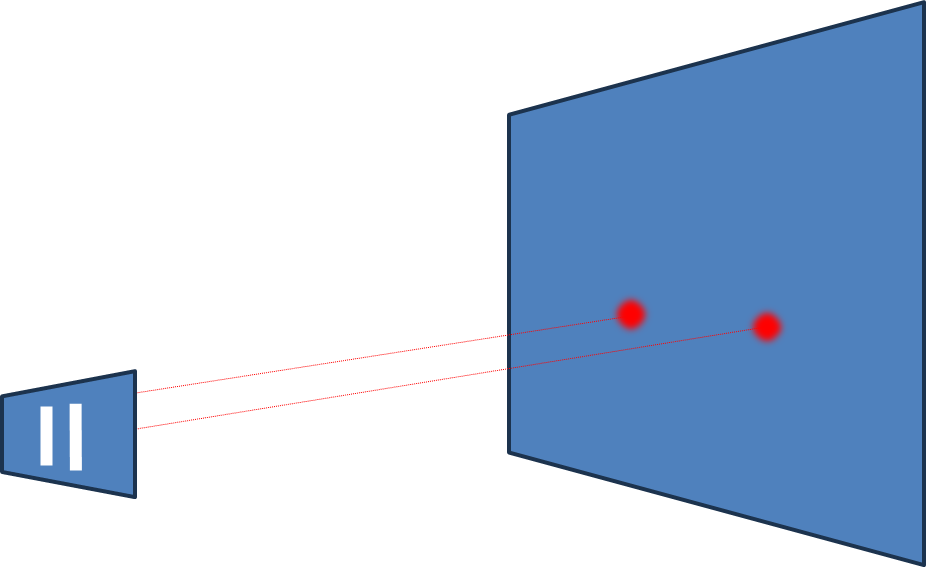 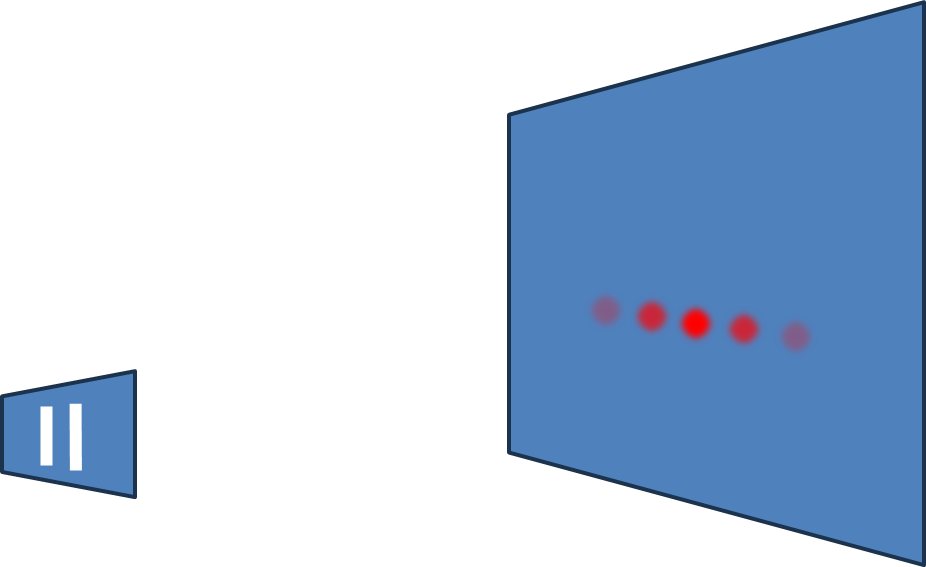 and
50%
50%
[Speaker Notes: Notice that the Fluorescence spectrum plotted here is not shifted at all]
Consider the pure states
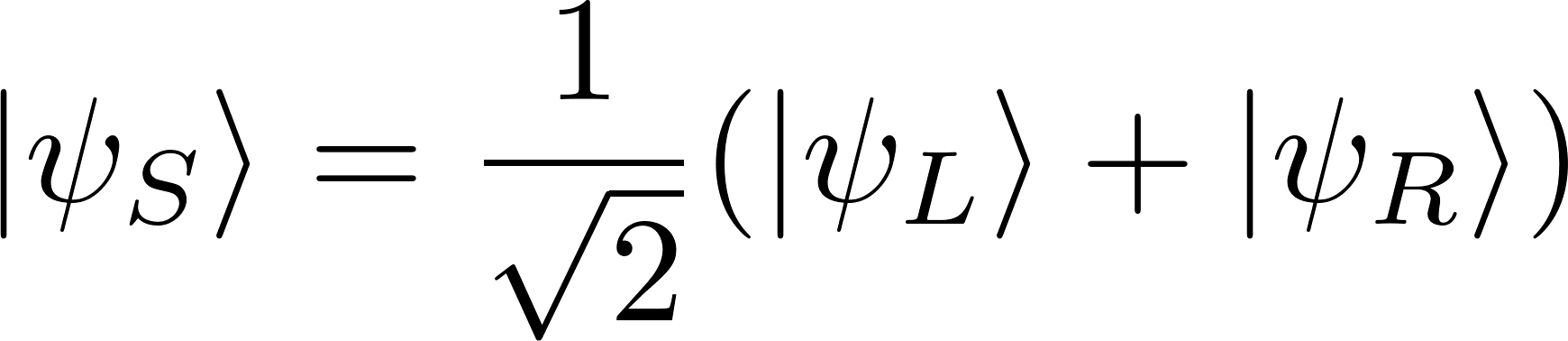 sum
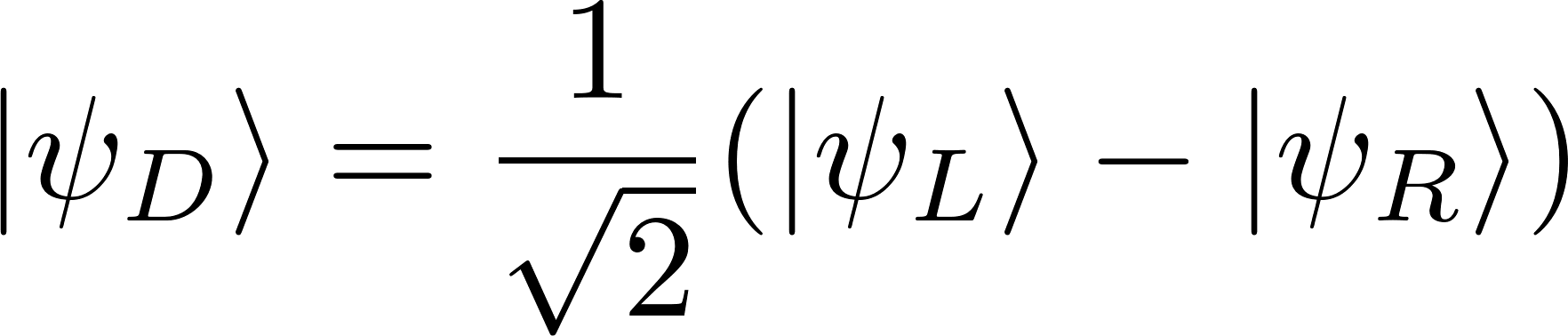 difference
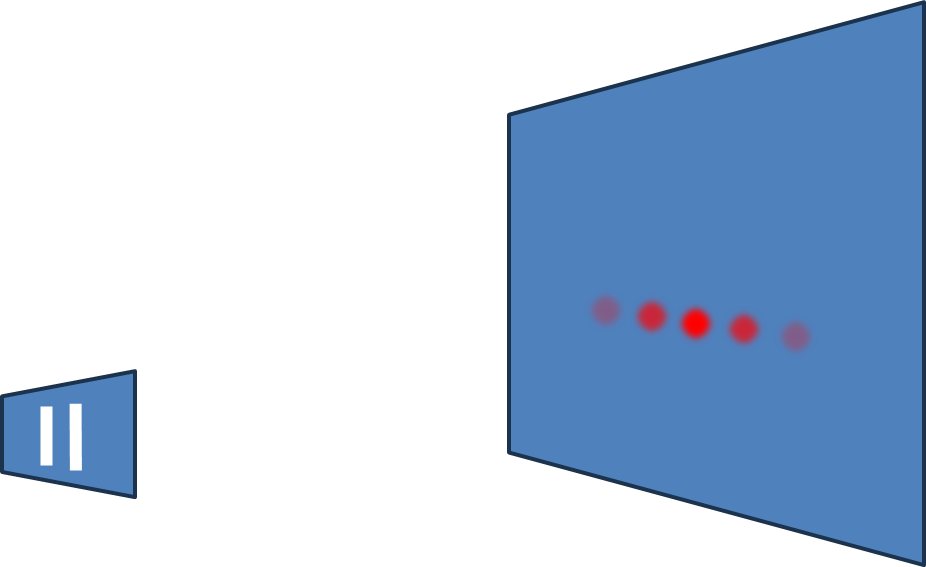 [Speaker Notes: Notice that the Fluorescence spectrum plotted here is not shifted at all]
Consider the pure states
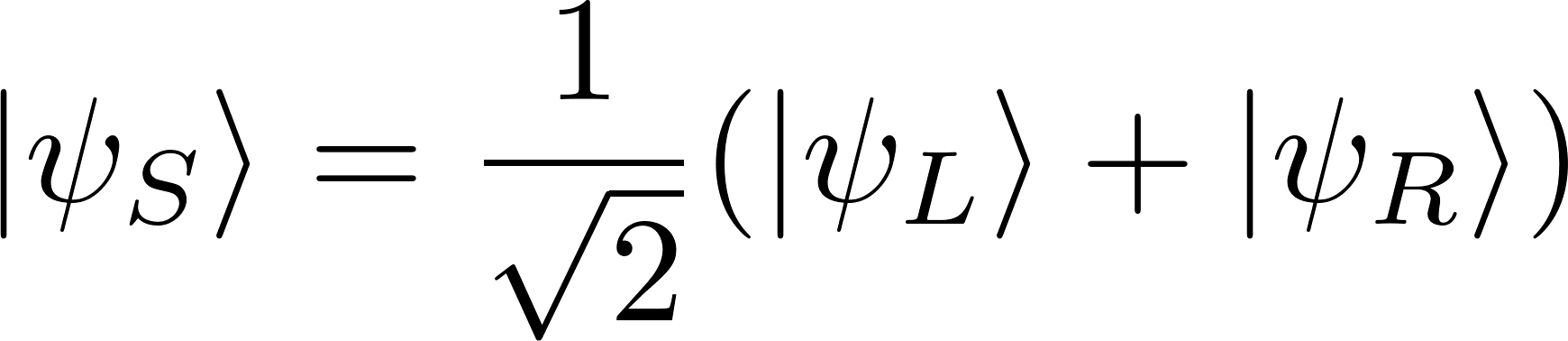 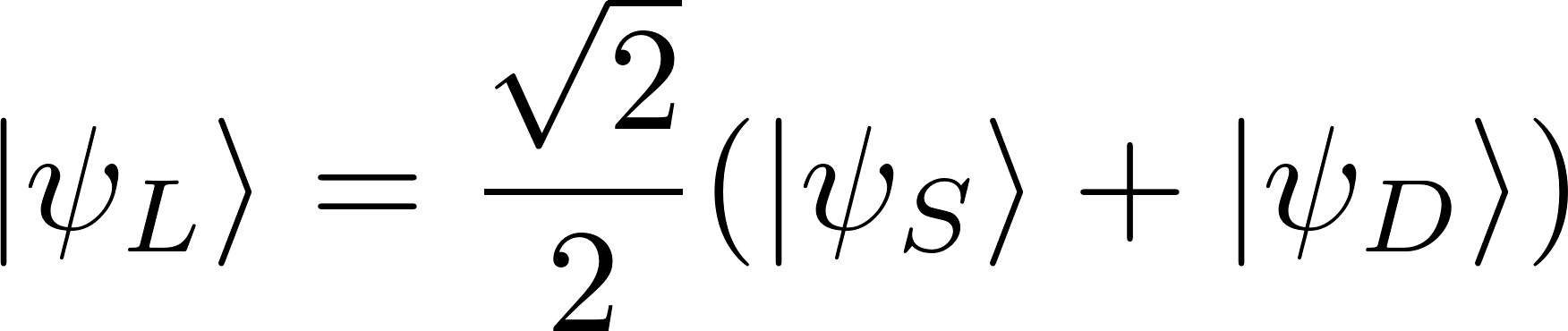 sum
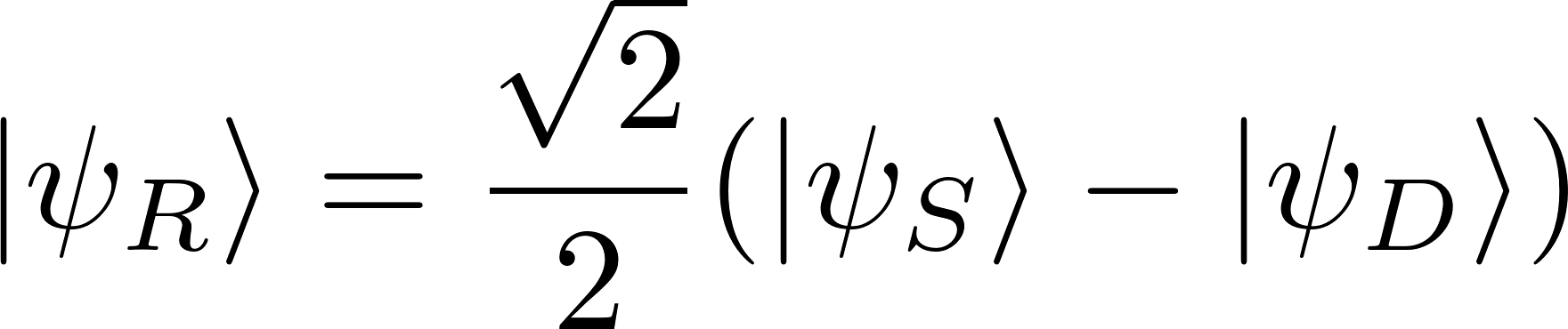 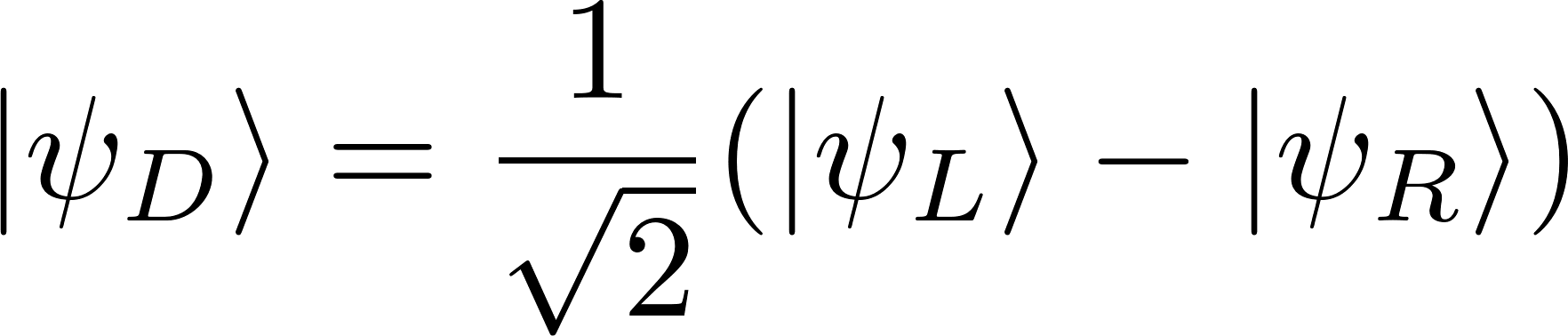 difference
[Speaker Notes: Notice that the Fluorescence spectrum plotted here is not shifted at all]
Consider the pure states
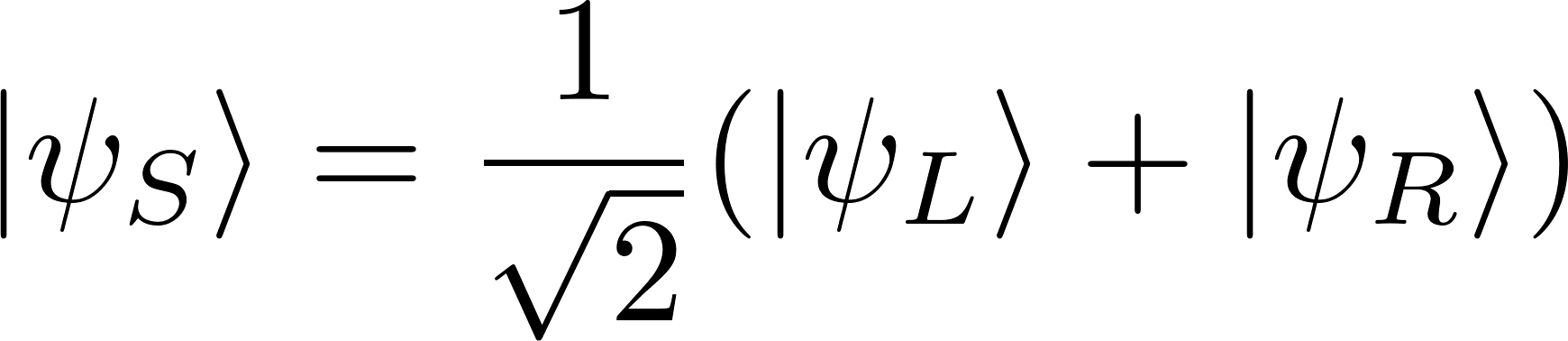 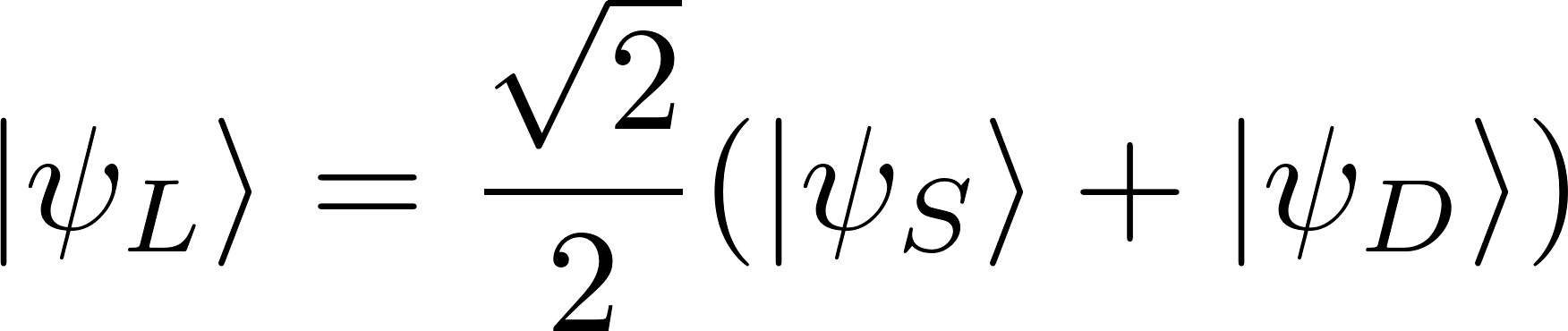 sum
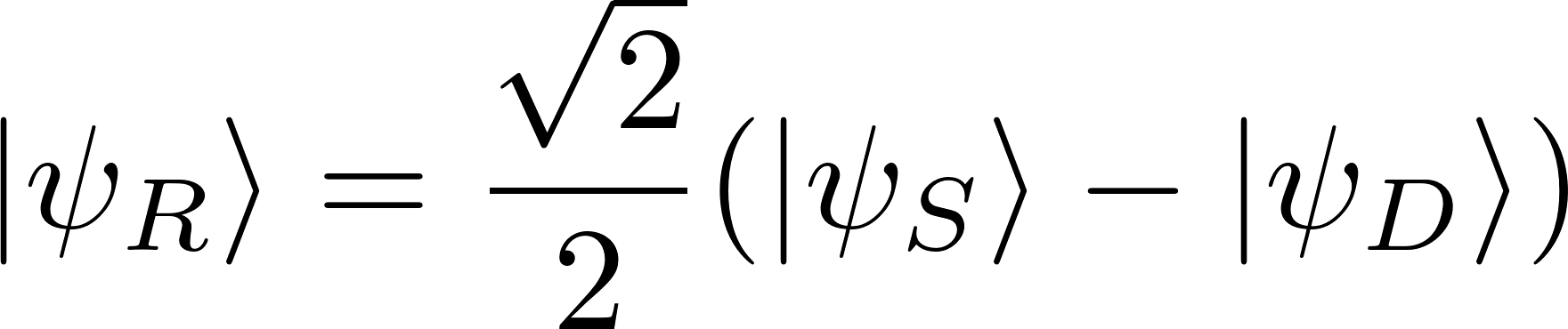 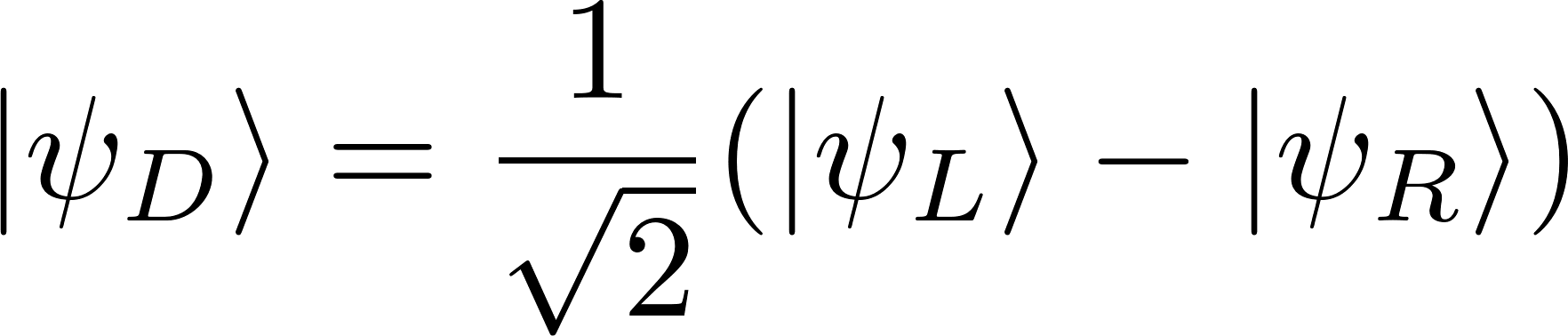 difference
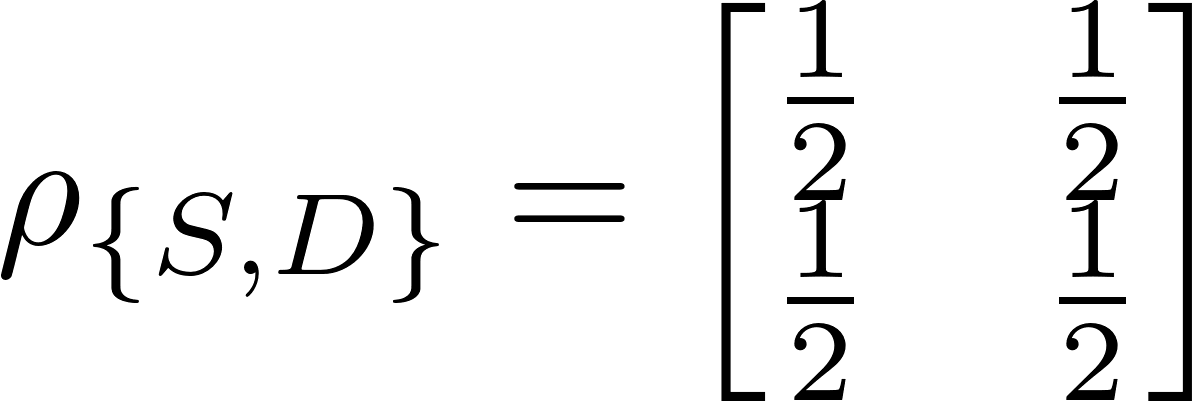 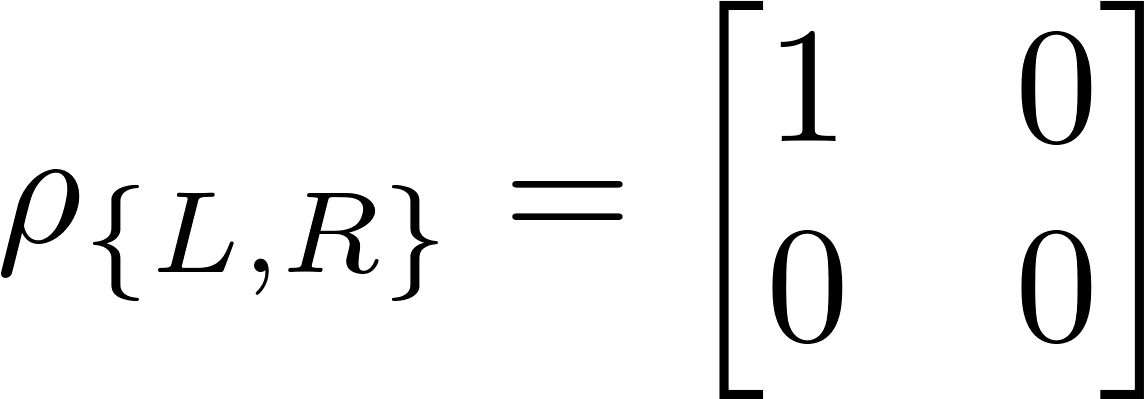 Density operator can be represented in different bases
[Speaker Notes: Notice that the Fluorescence spectrum plotted here is not shifted at all]
coherence
Well-defined phase relationship between different states in the system
[Speaker Notes: Notice that the Fluorescence spectrum plotted here is not shifted at all]
In any system, a pure state can be written as eigenfunctions of the Hamiltonian
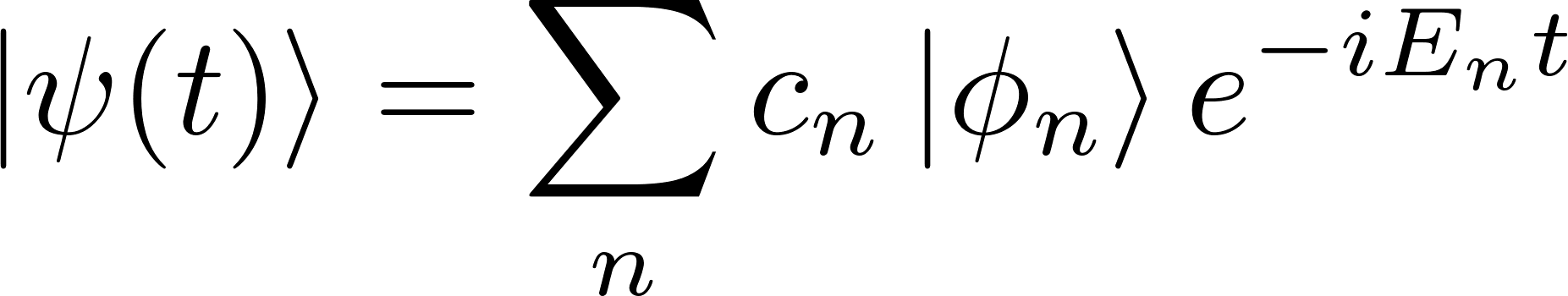 Use definition
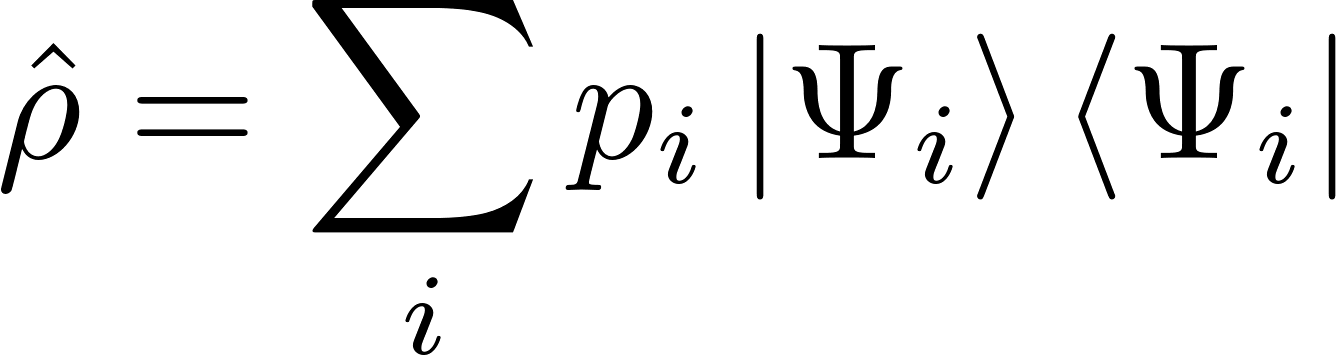 Well-defined phase relationship
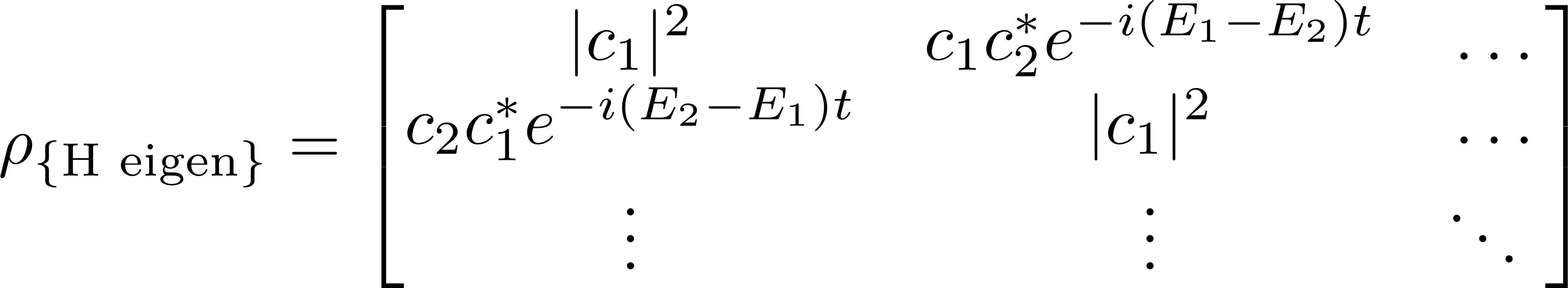 [Speaker Notes: Notice that the Fluorescence spectrum plotted here is not shifted at all]
In any system, a pure state can be written as eigenfunctions of the Hamiltonian
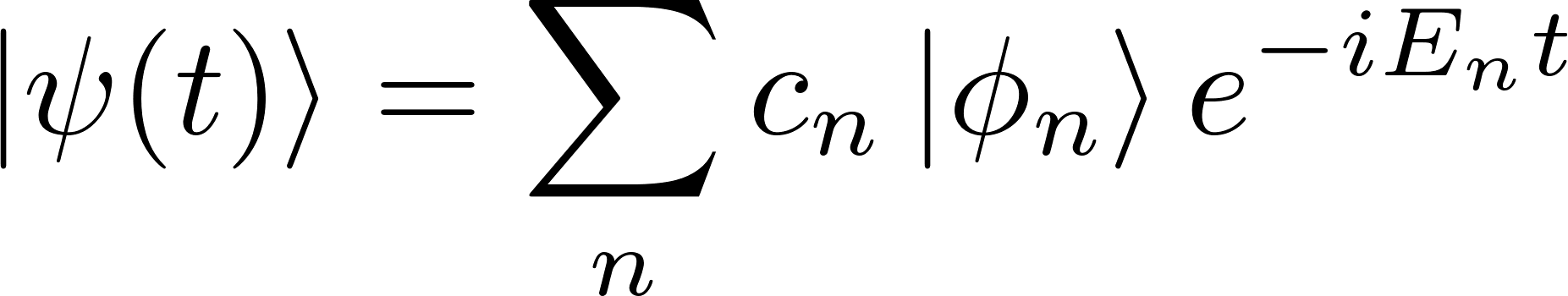 Use definition
Pure state is always coherent (in any basis)
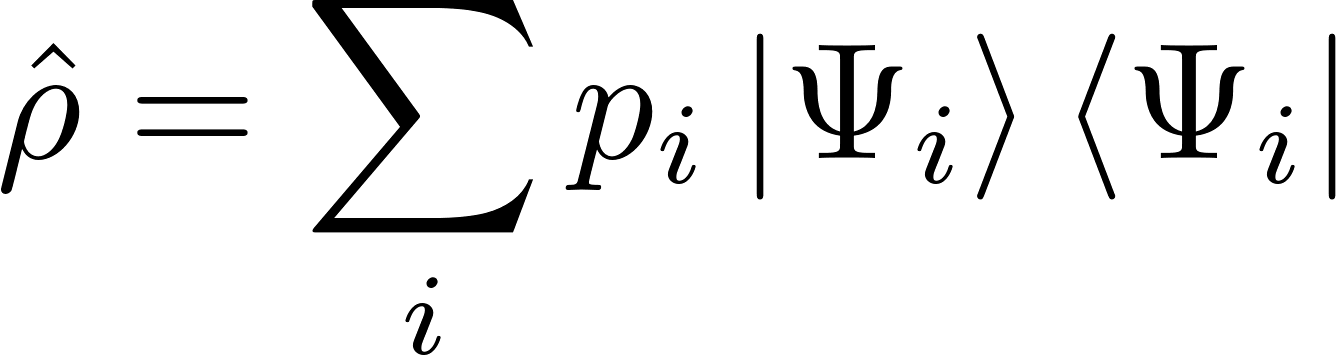 Well-defined phase relationship
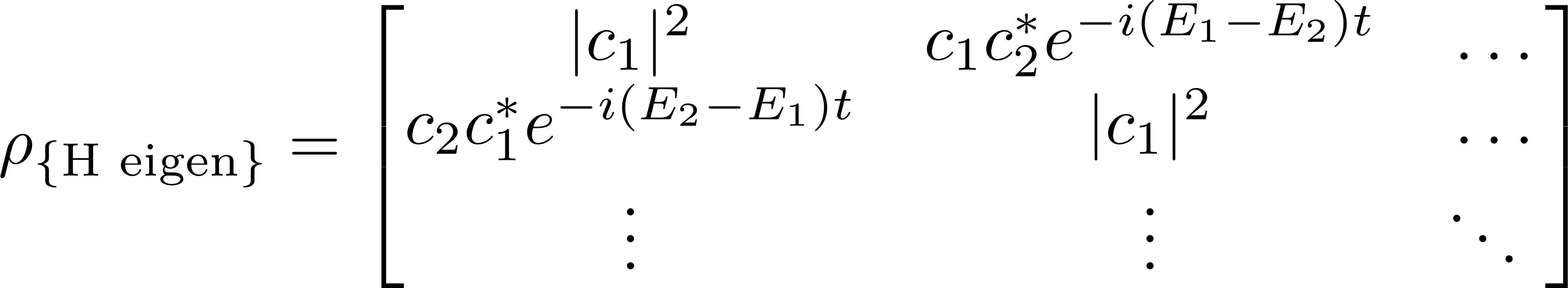 [Speaker Notes: Notice that the Fluorescence spectrum plotted here is not shifted at all]
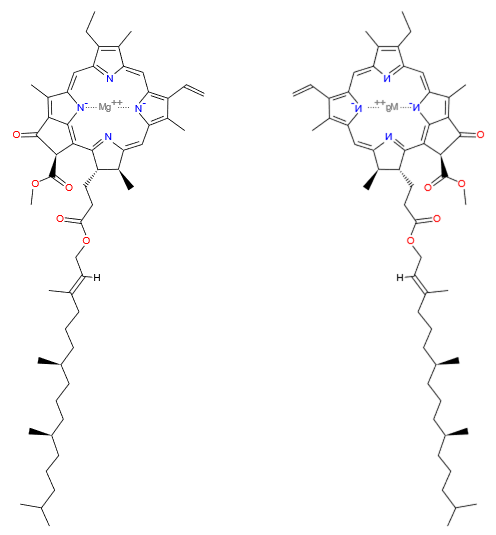 E1
E2
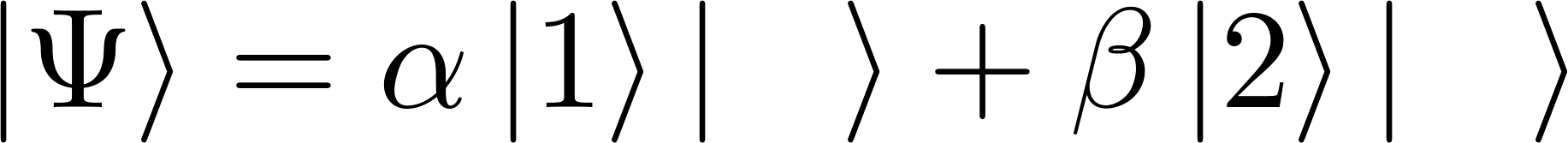 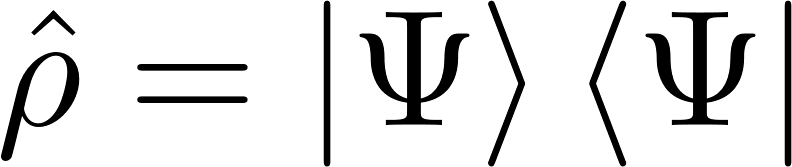 1
2
E
S
[Speaker Notes: Doel van L1 & 2 is om onderbou te gee vir L3 & 4.]
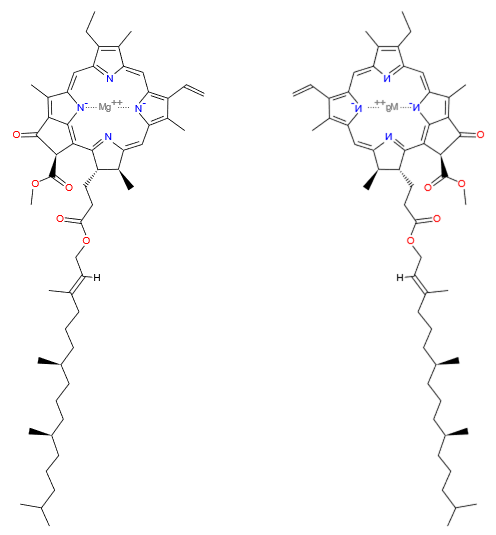 E1
E2
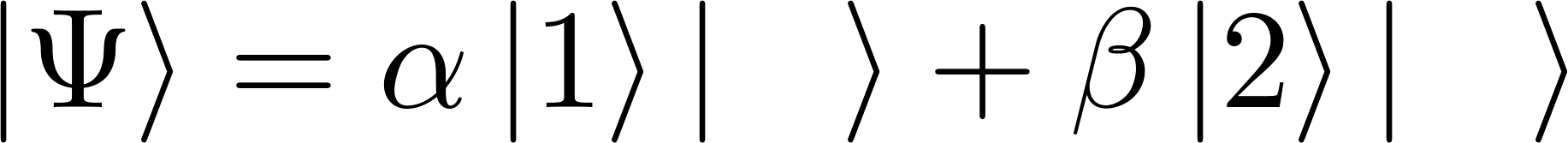 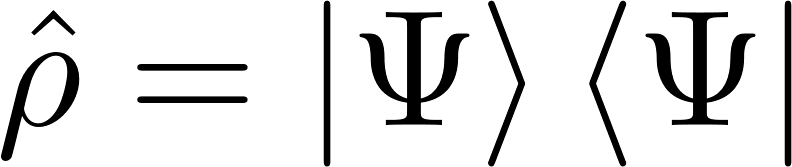 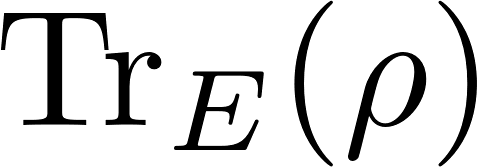 1
2
E
S
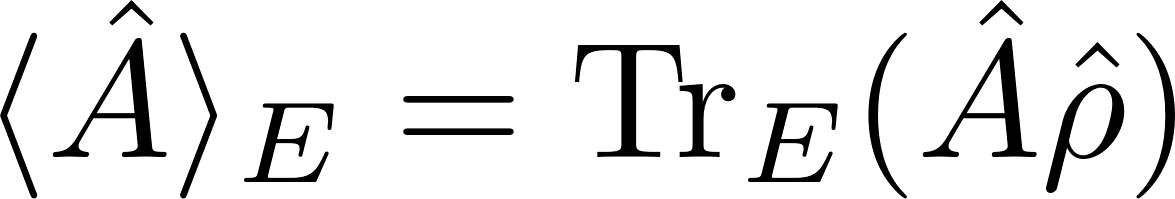 [Speaker Notes: Doel van L1 & 2 is om onderbou te gee vir L3 & 4.]
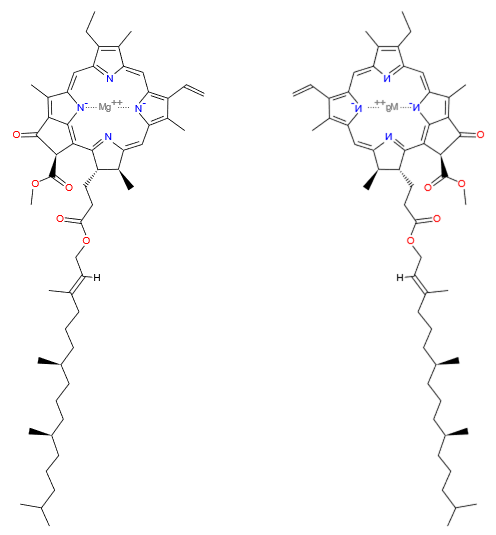 At equilibrium:
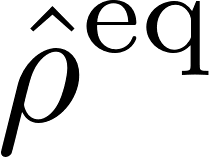 1
2
E
S
[Speaker Notes: Doel van L1 & 2 is om onderbou te gee vir L3 & 4.]
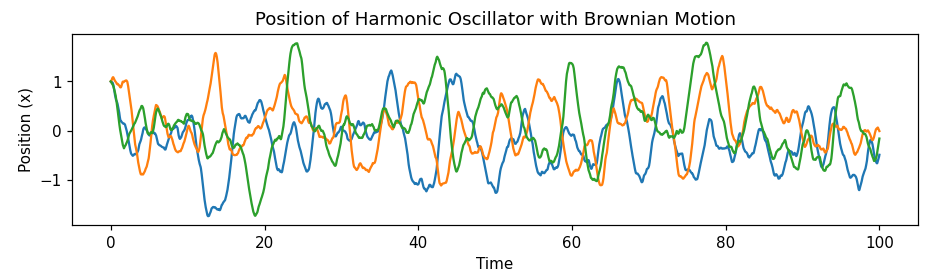 t
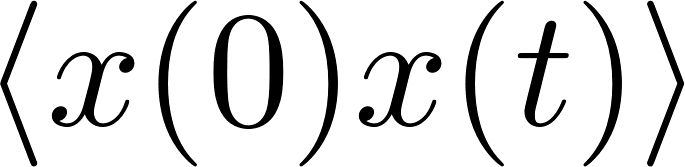 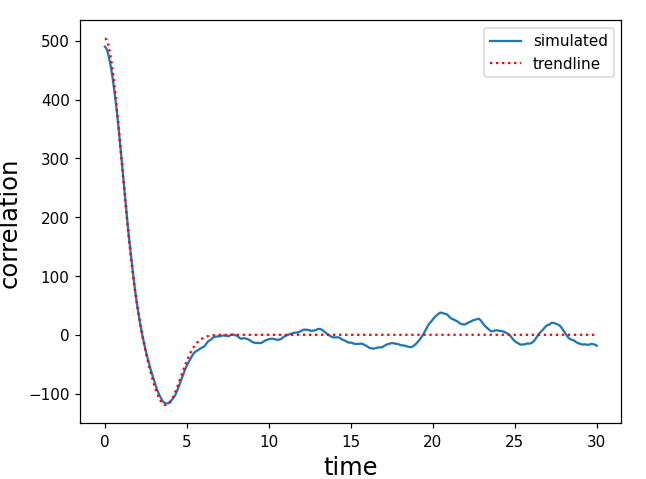 this was for a classical system,
but quantum systems also lose their phase coherence
[Speaker Notes: Notice that the Fluorescence spectrum plotted here is not shifted at all]
Decoherence
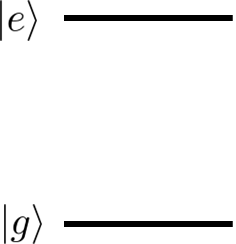 initial state
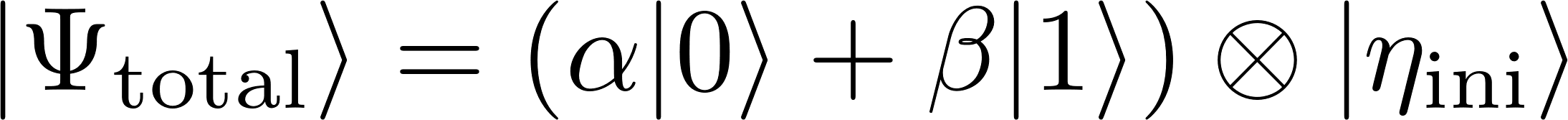 interaction
system-bath entanglement (inevitable)
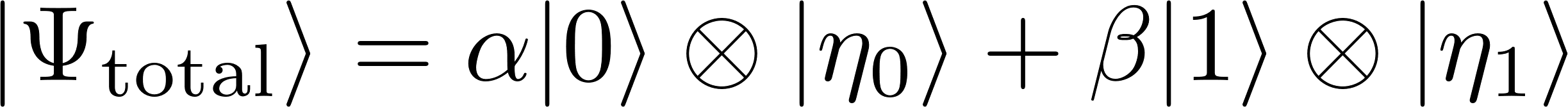 Thanks for writing this out, ChatGPT
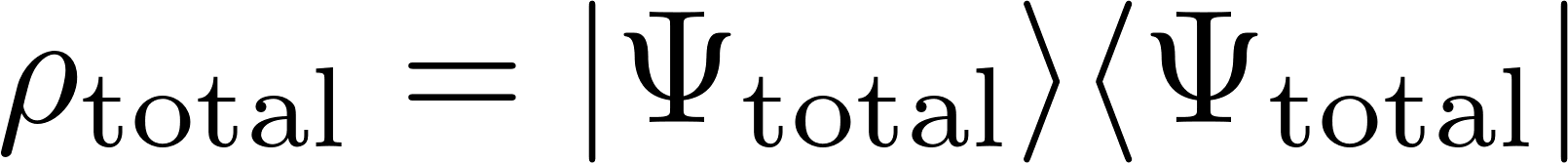 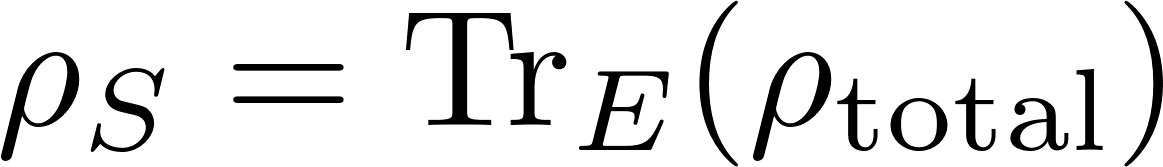 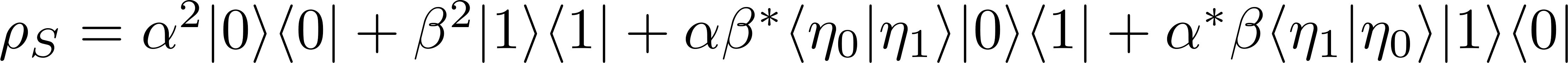 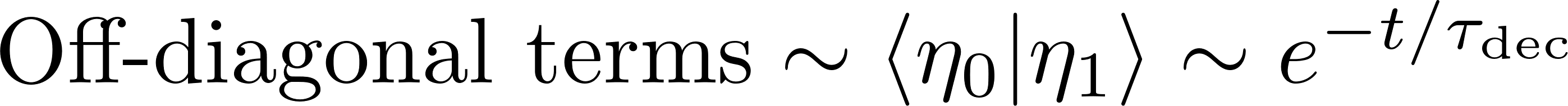 effectively
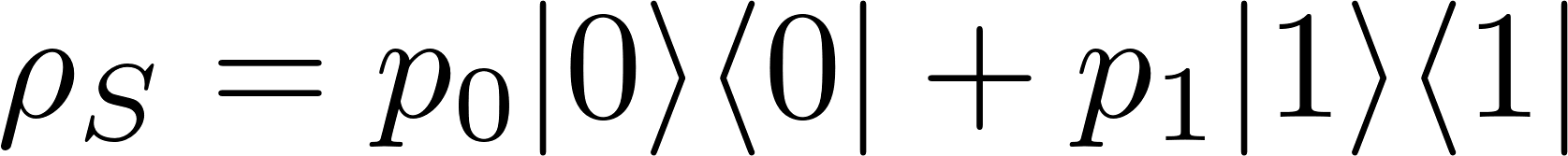 [Speaker Notes: Notice that the Fluorescence spectrum plotted here is not shifted at all]
Decoherence due to fluctuations in the energy gap
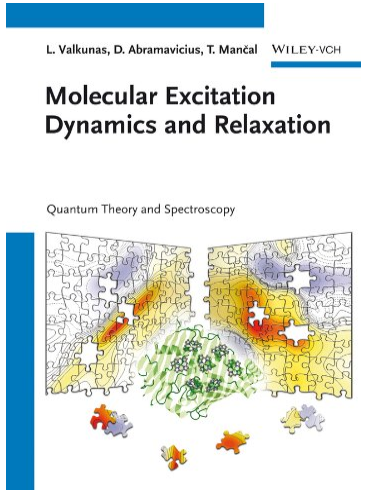 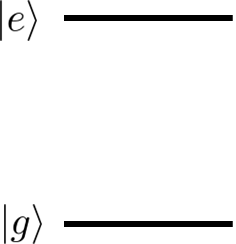 The following approach is from this book
[Speaker Notes: Doel van L1 & 2 is om onderbou te gee vir L3 & 4.]
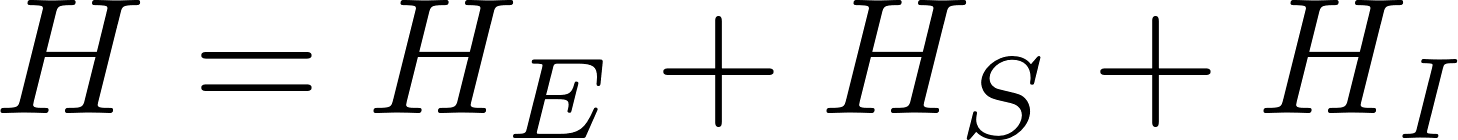 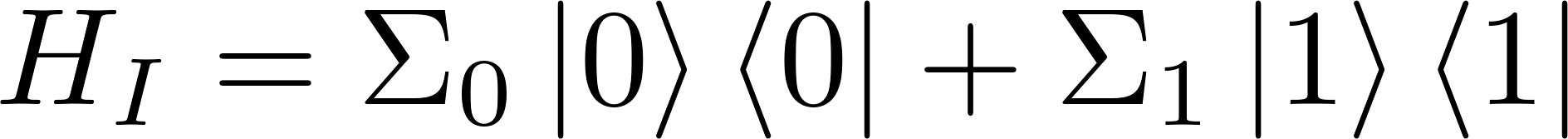 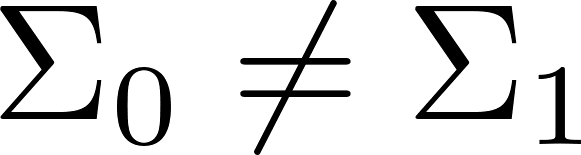 rewrite
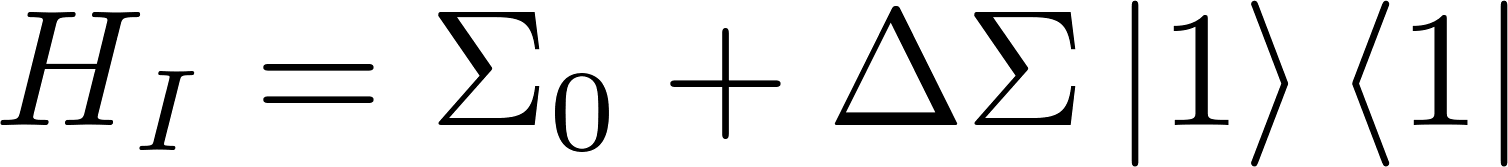 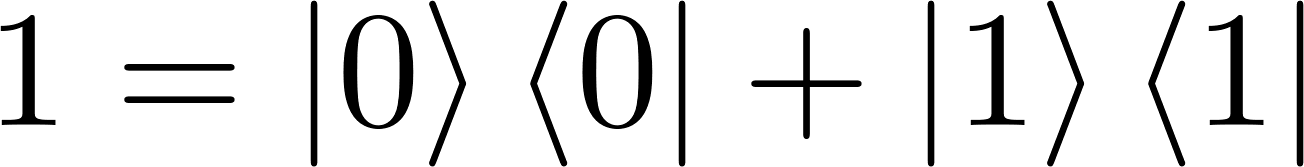 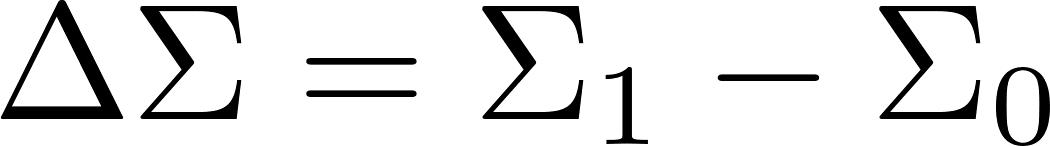 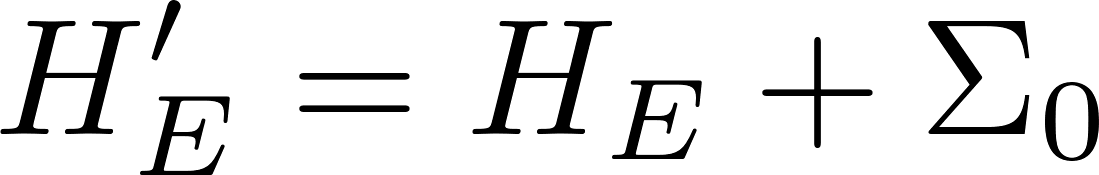 redefine
would imply no interaction, i.e.,
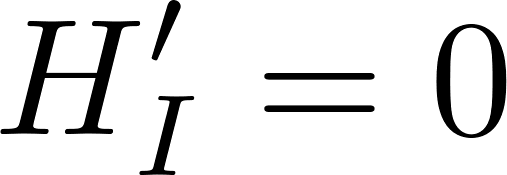 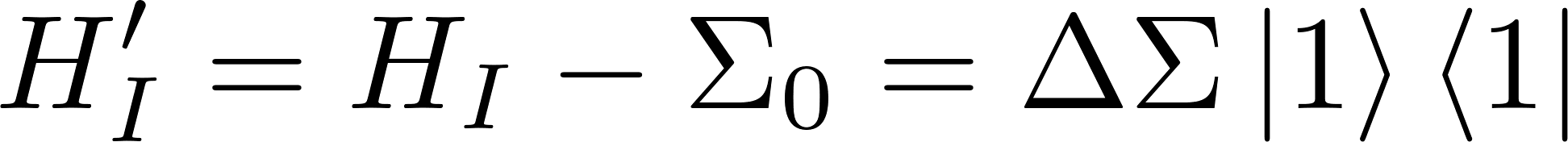 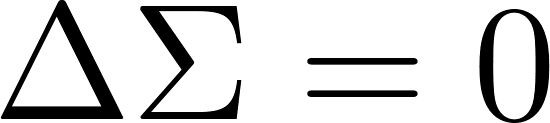 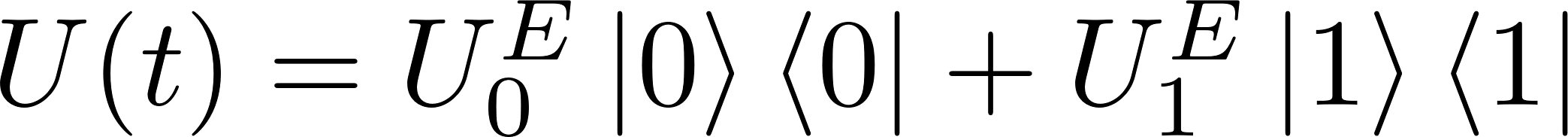 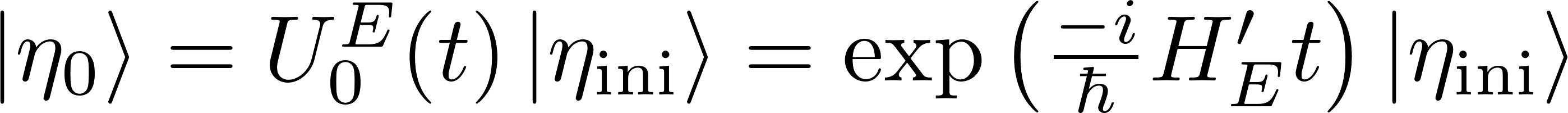 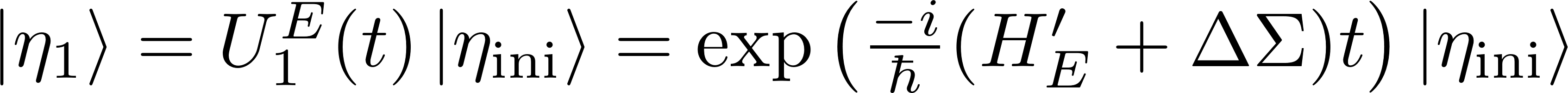 [Speaker Notes: Doel van L1 & 2 is om onderbou te gee vir L3 & 4.]
from previous slide:
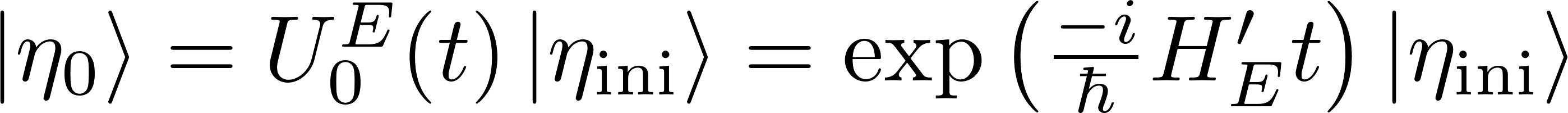 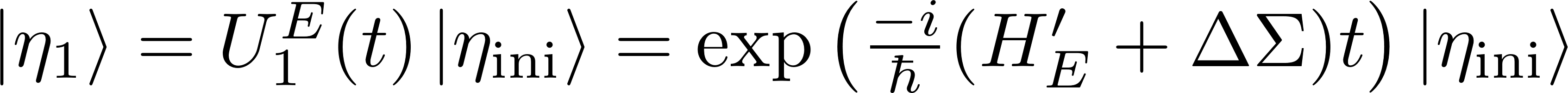 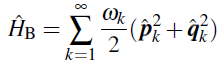 0
dropped for convenience
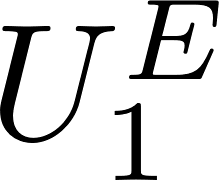 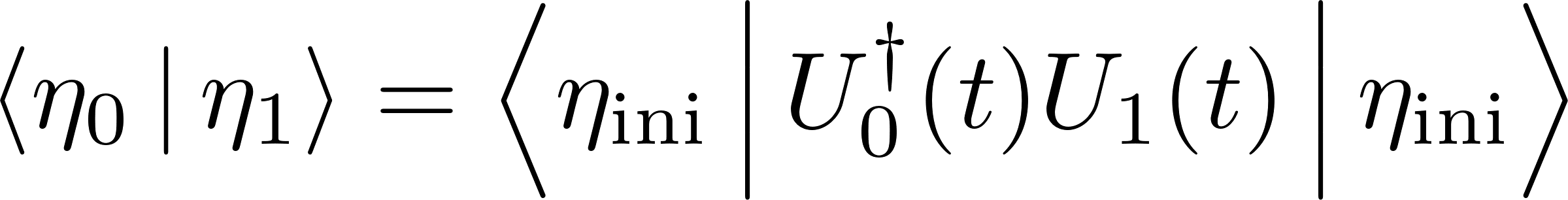 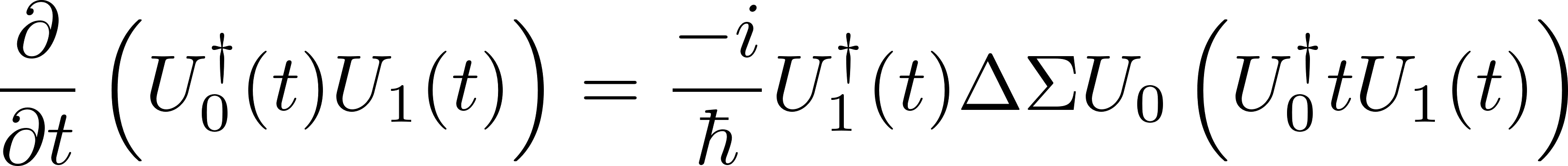 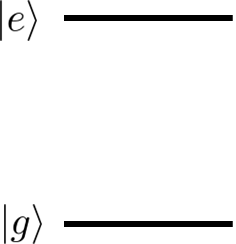 formal solution
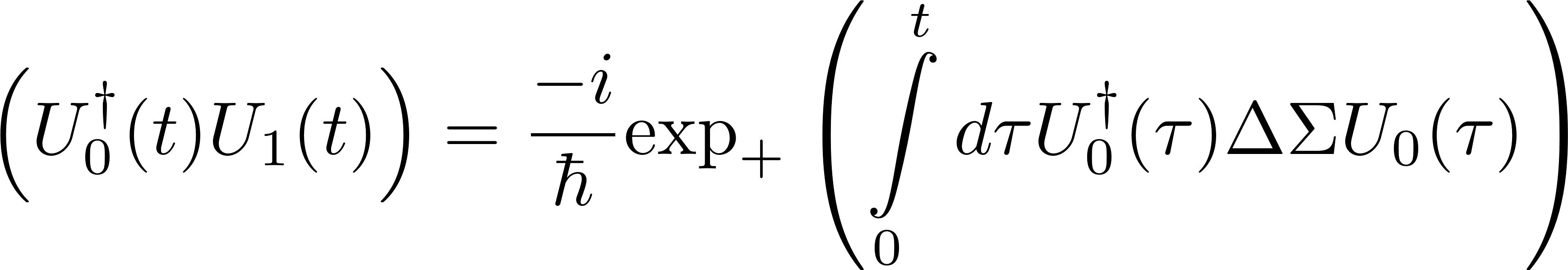 [Speaker Notes: Doel van L1 & 2 is om onderbou te gee vir L3 & 4.]